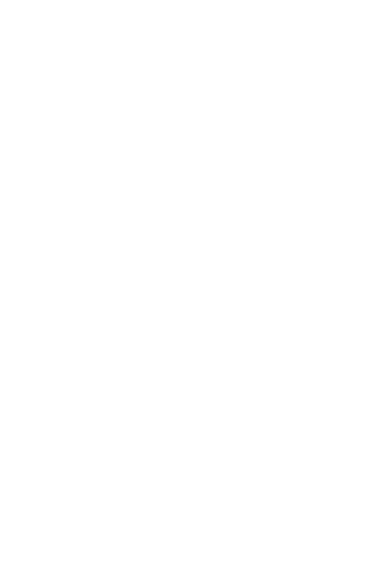 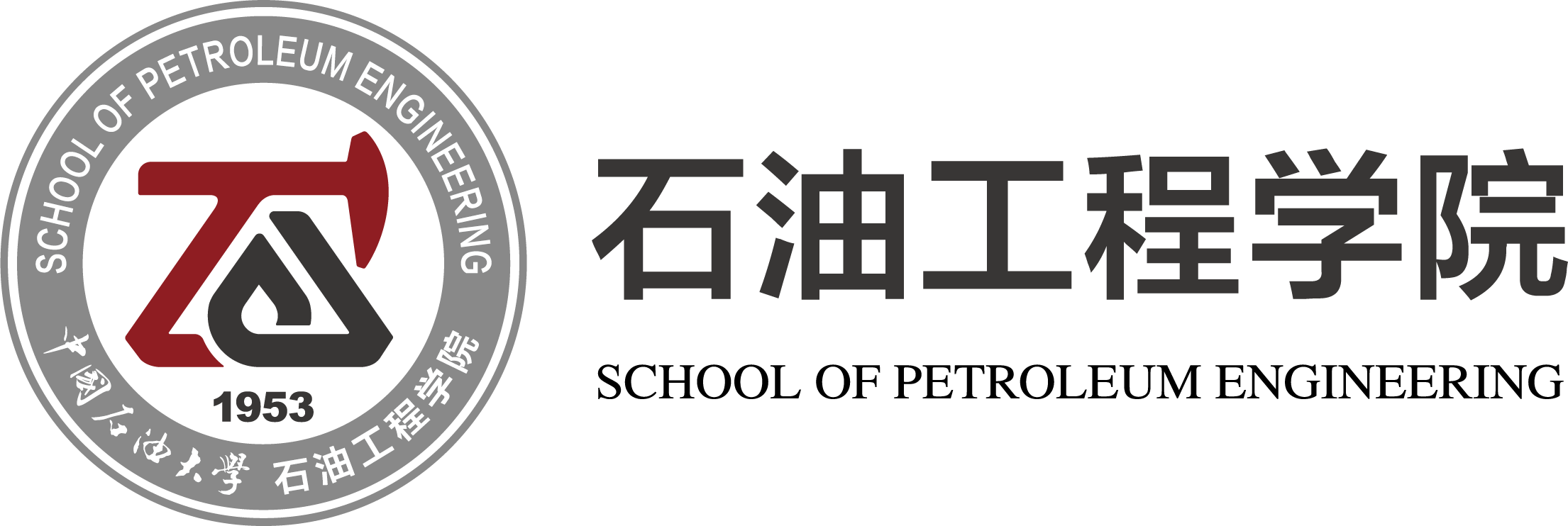 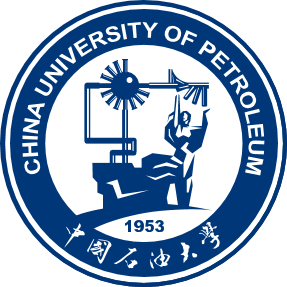 石油工程学院宿舍卫生
检查结果
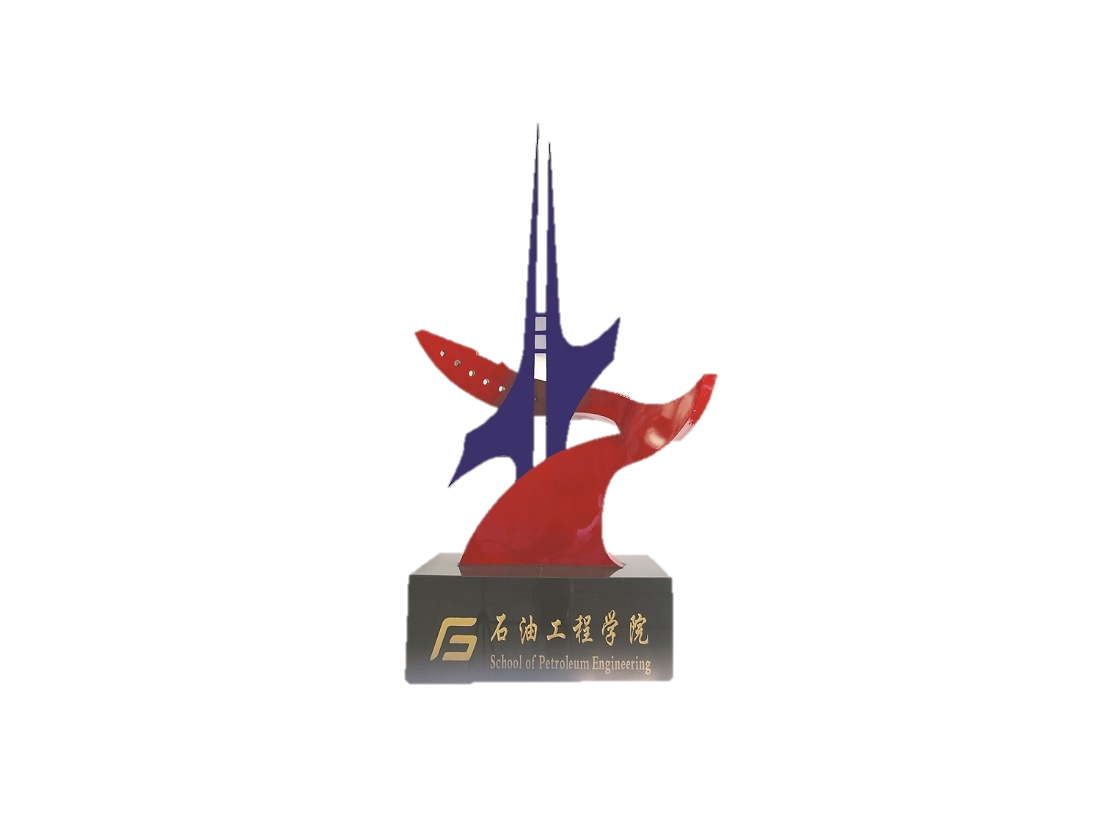 2023.11.28
优秀宿舍
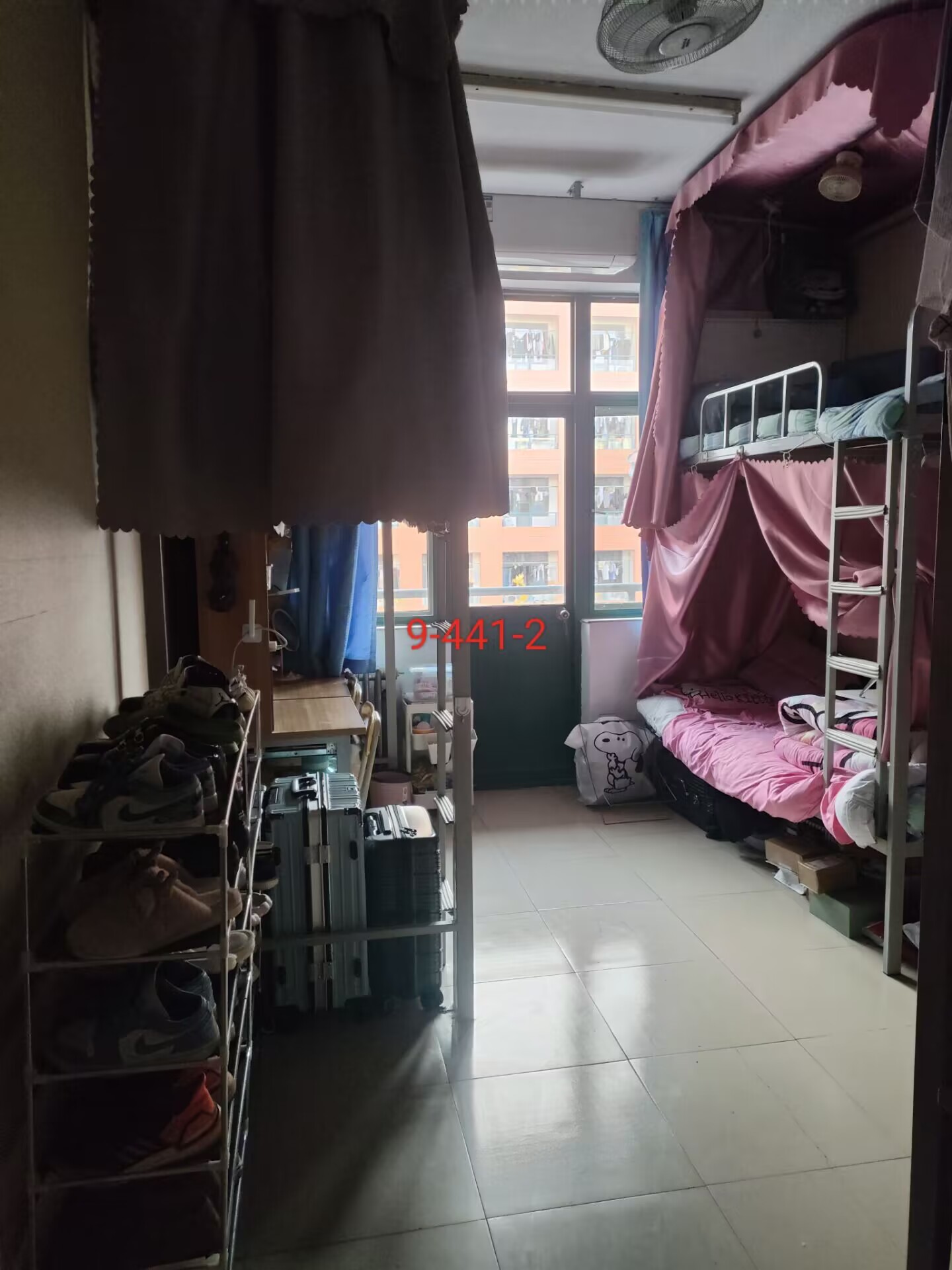 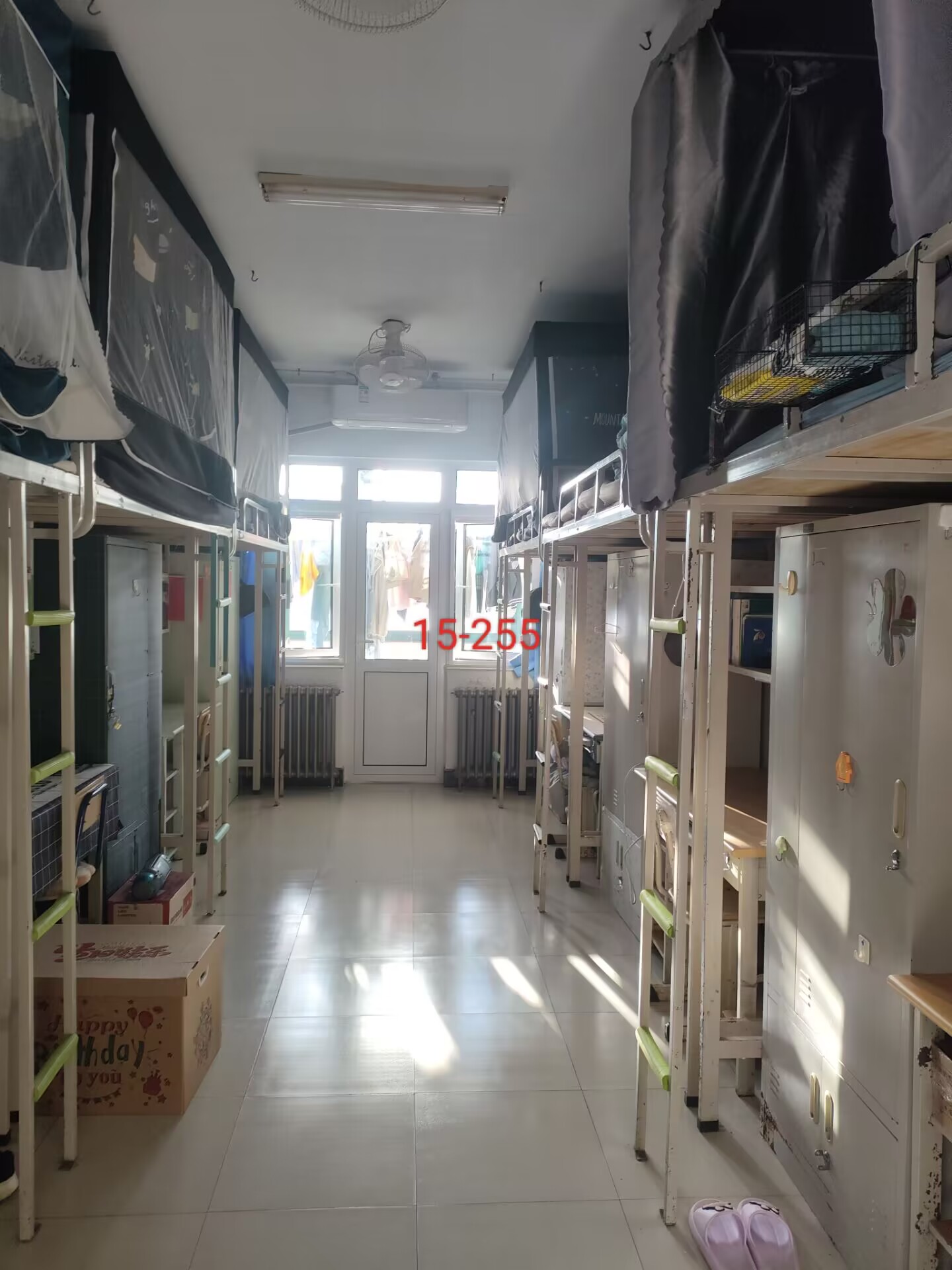 9-4412（2023级女生）
15-255（2023级女生）
优秀宿舍
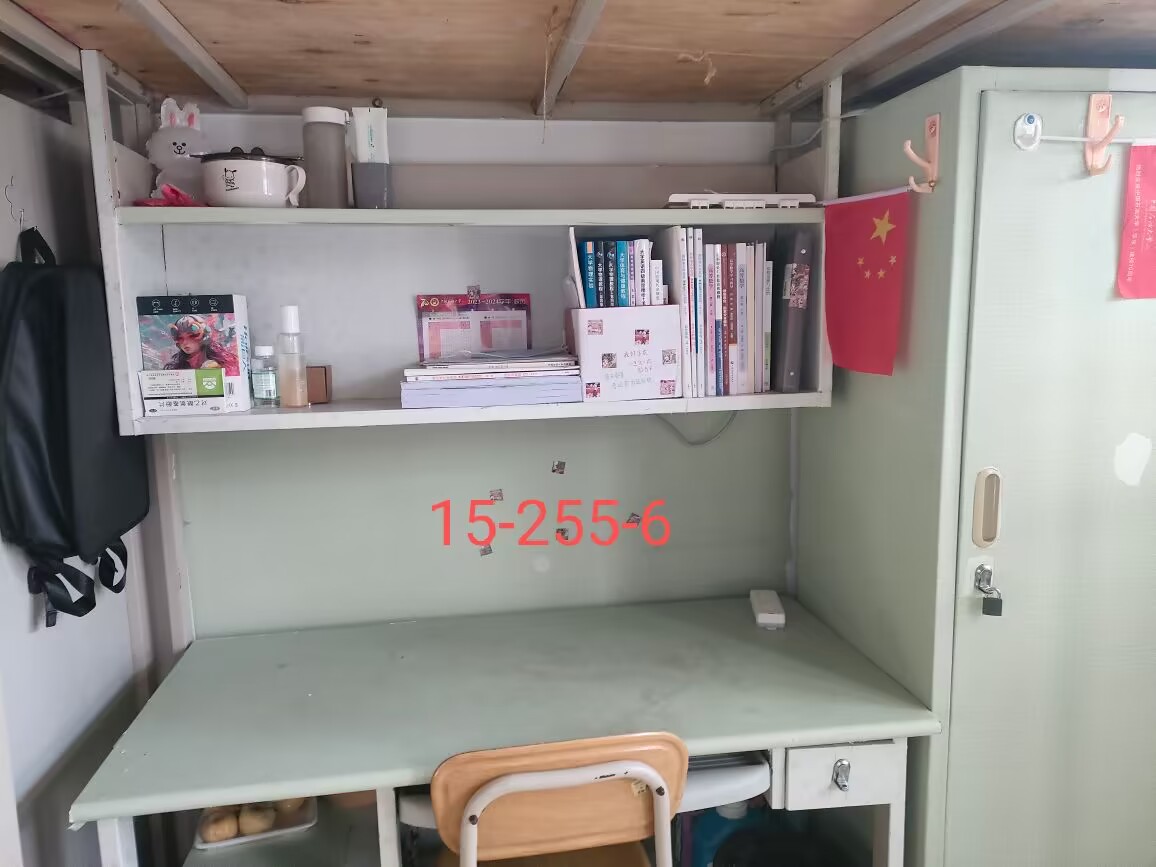 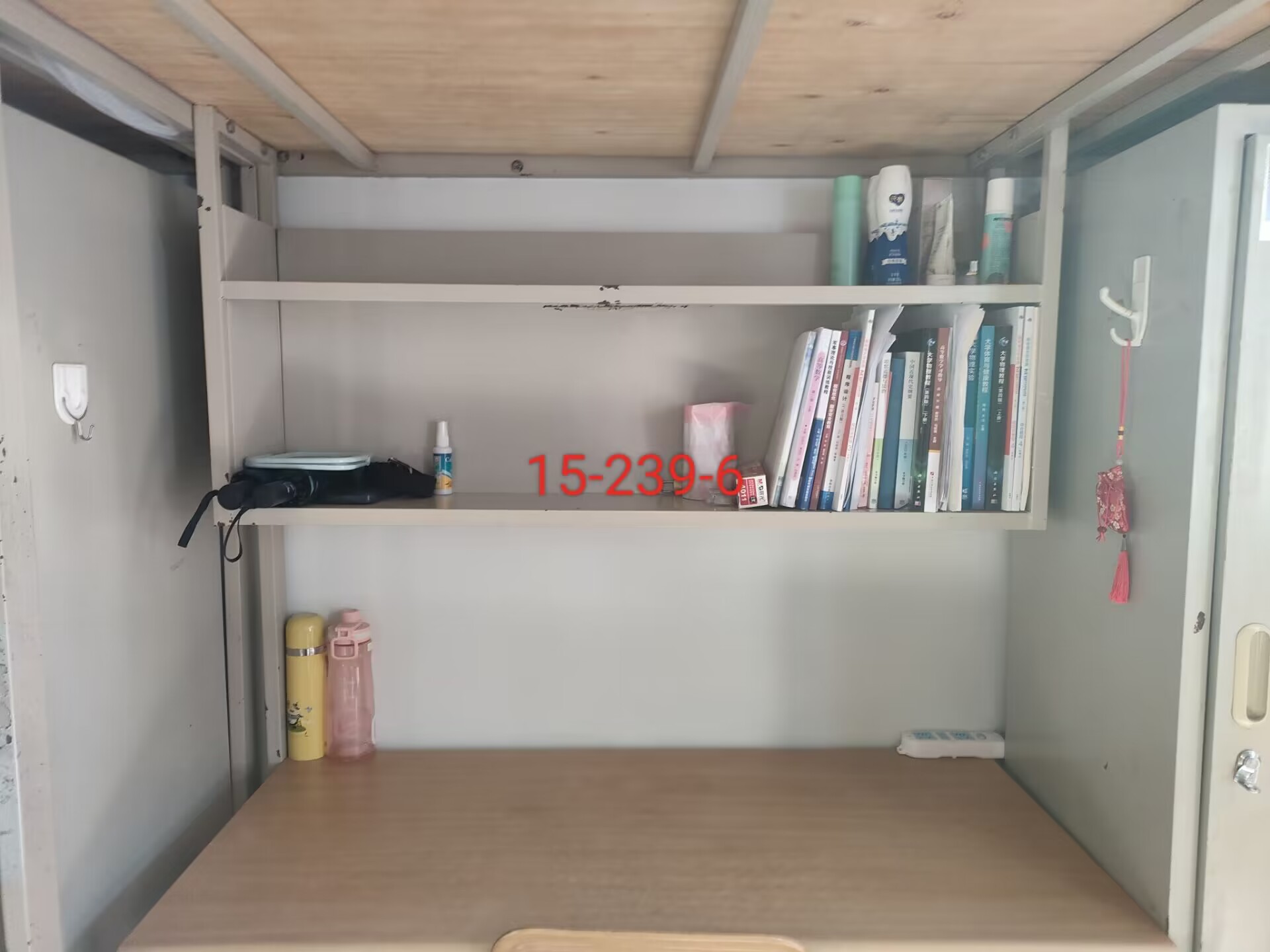 15-255（2023级女生）
15-239（2023级女生）
优秀宿舍
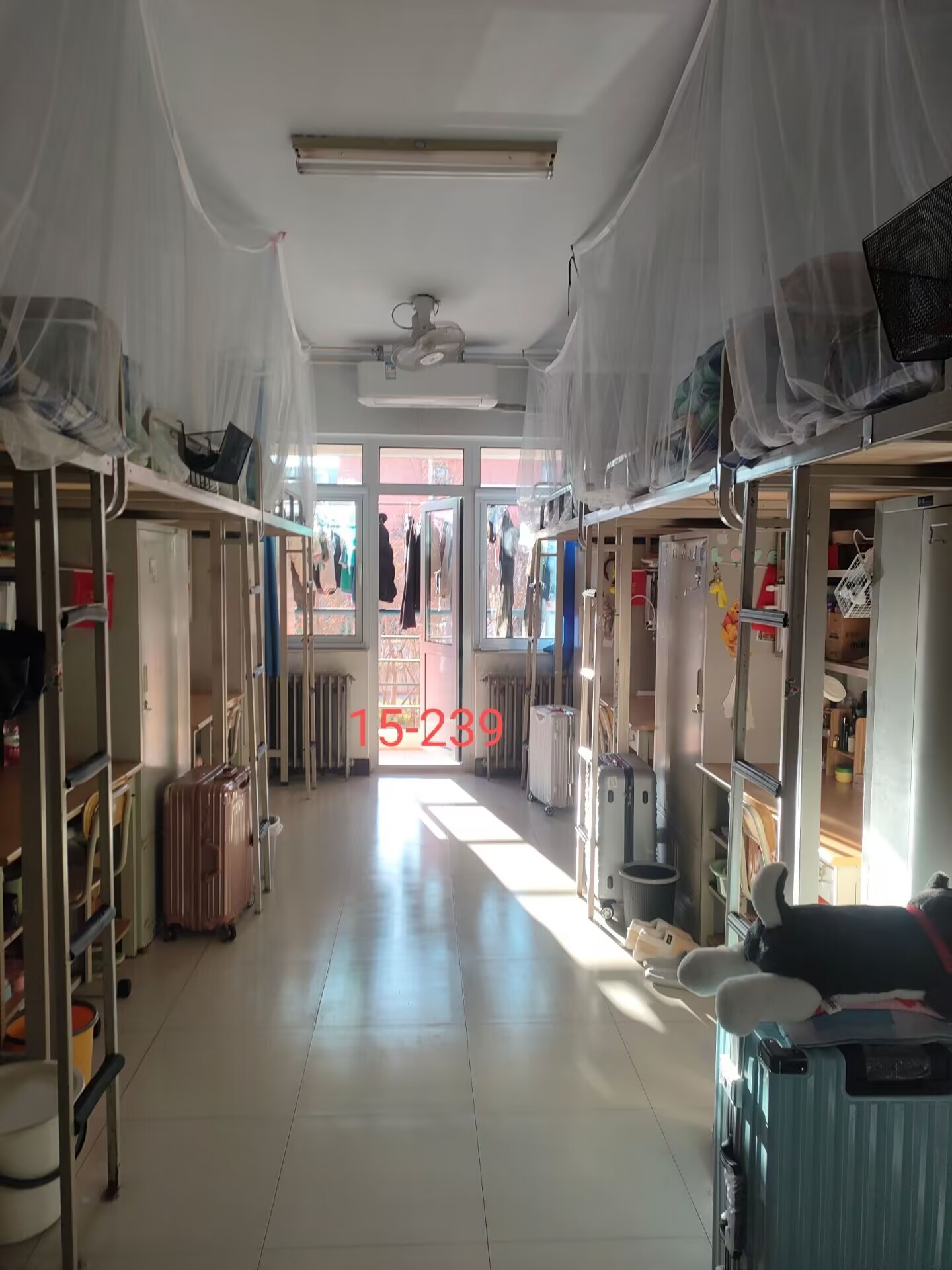 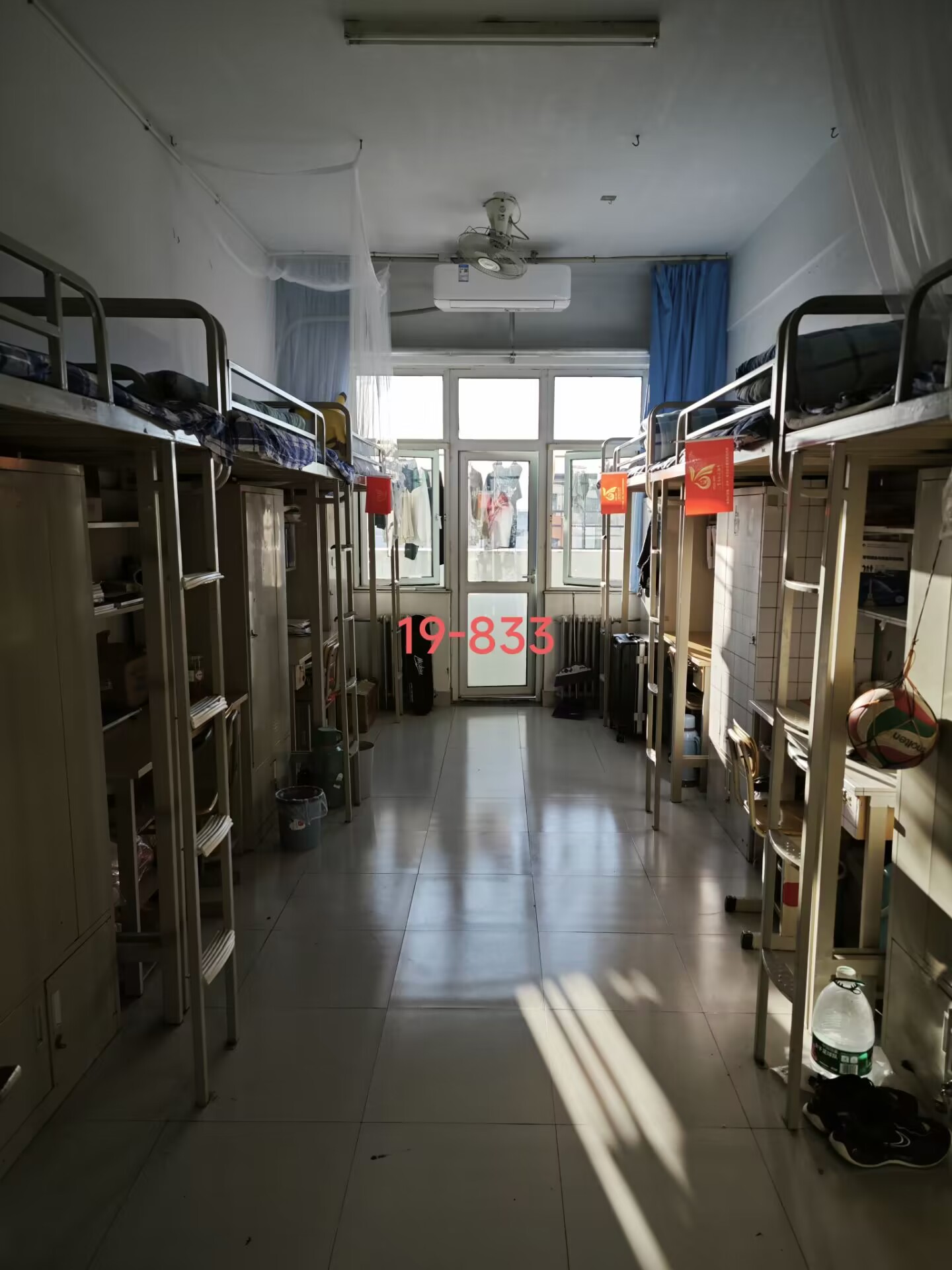 15-239（2023级女生）
19-833（2023级男生）
优秀宿舍
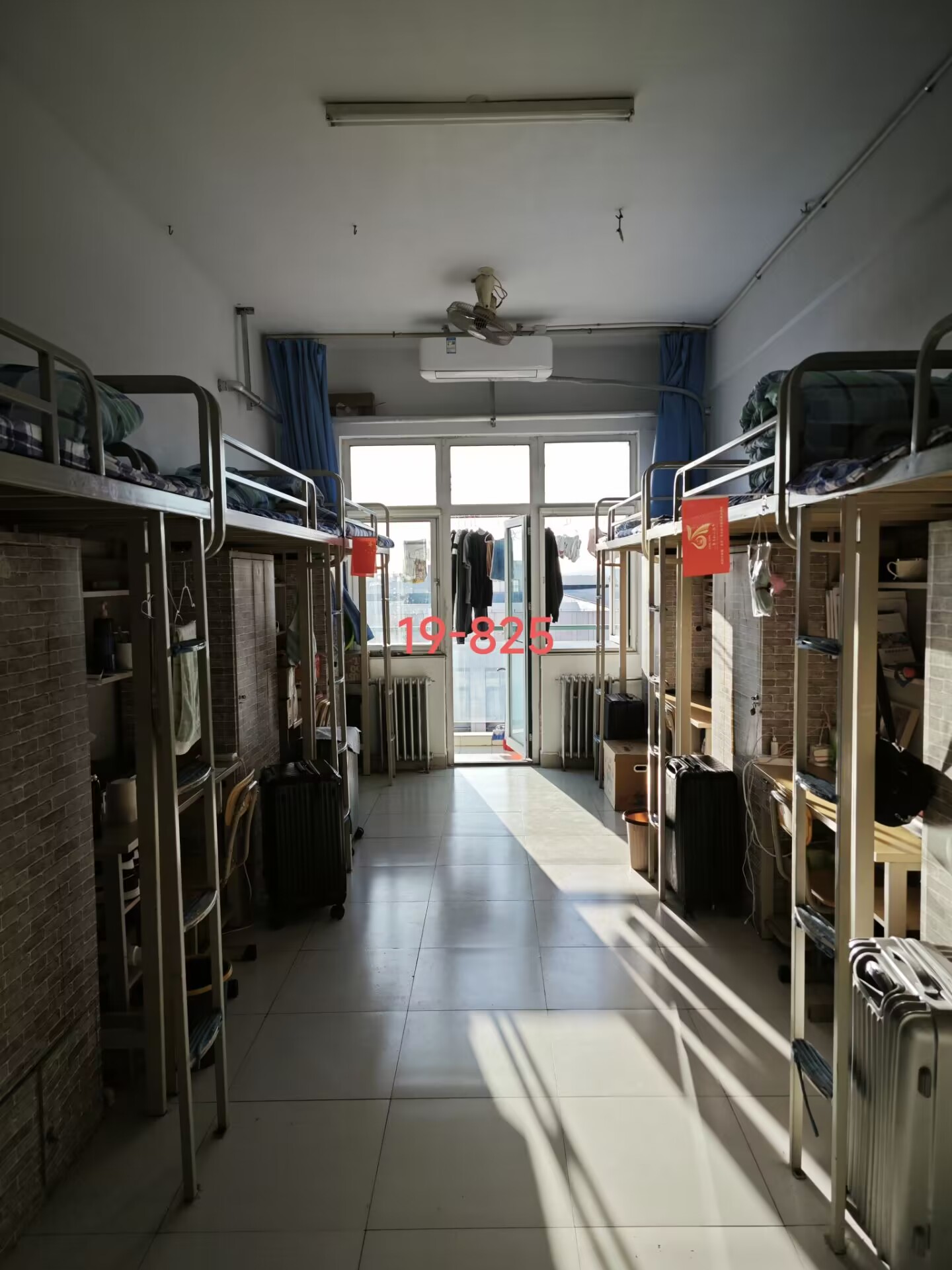 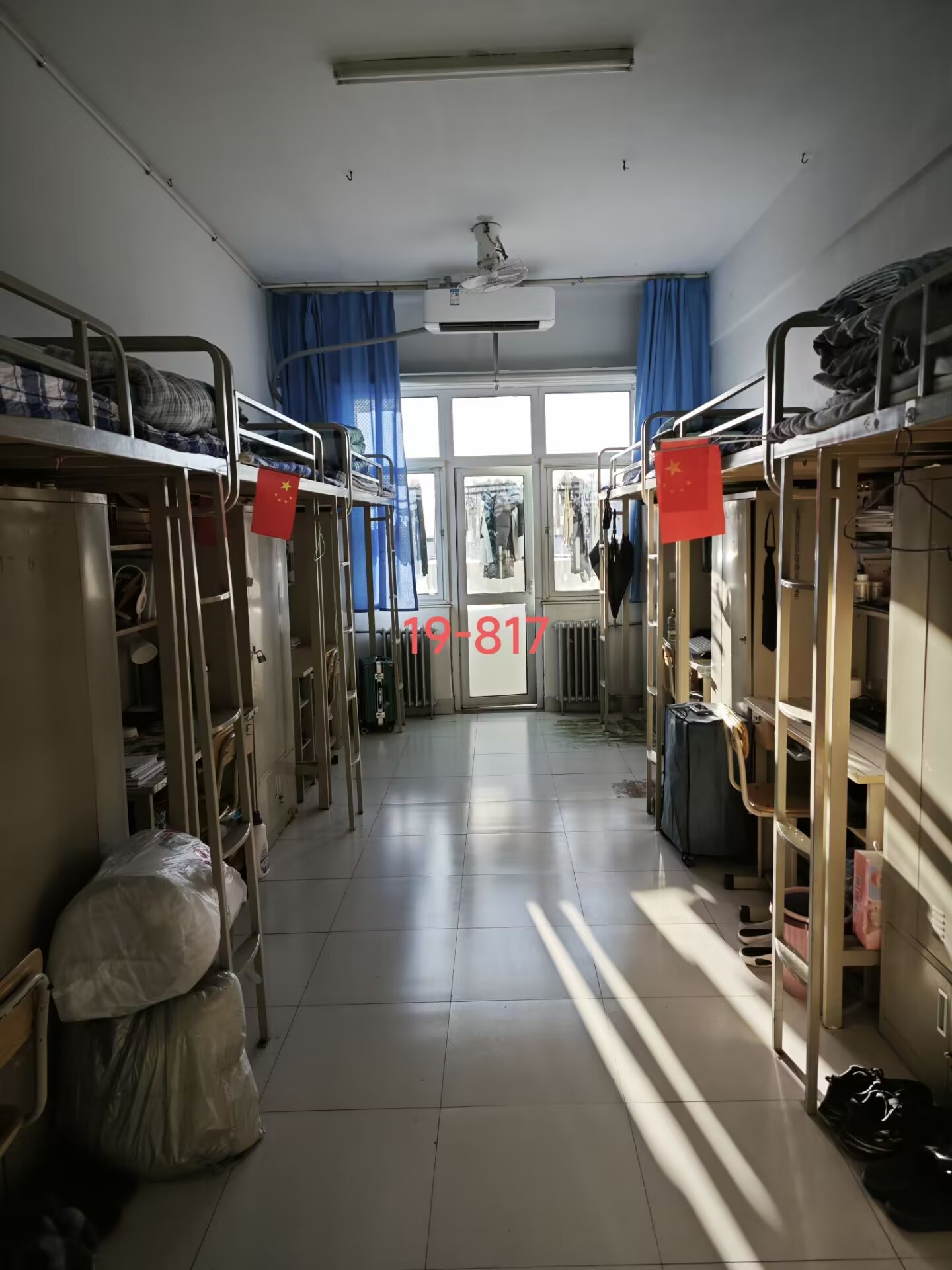 19-825（2023级男生）
19-817（2023级男生）
优秀宿舍
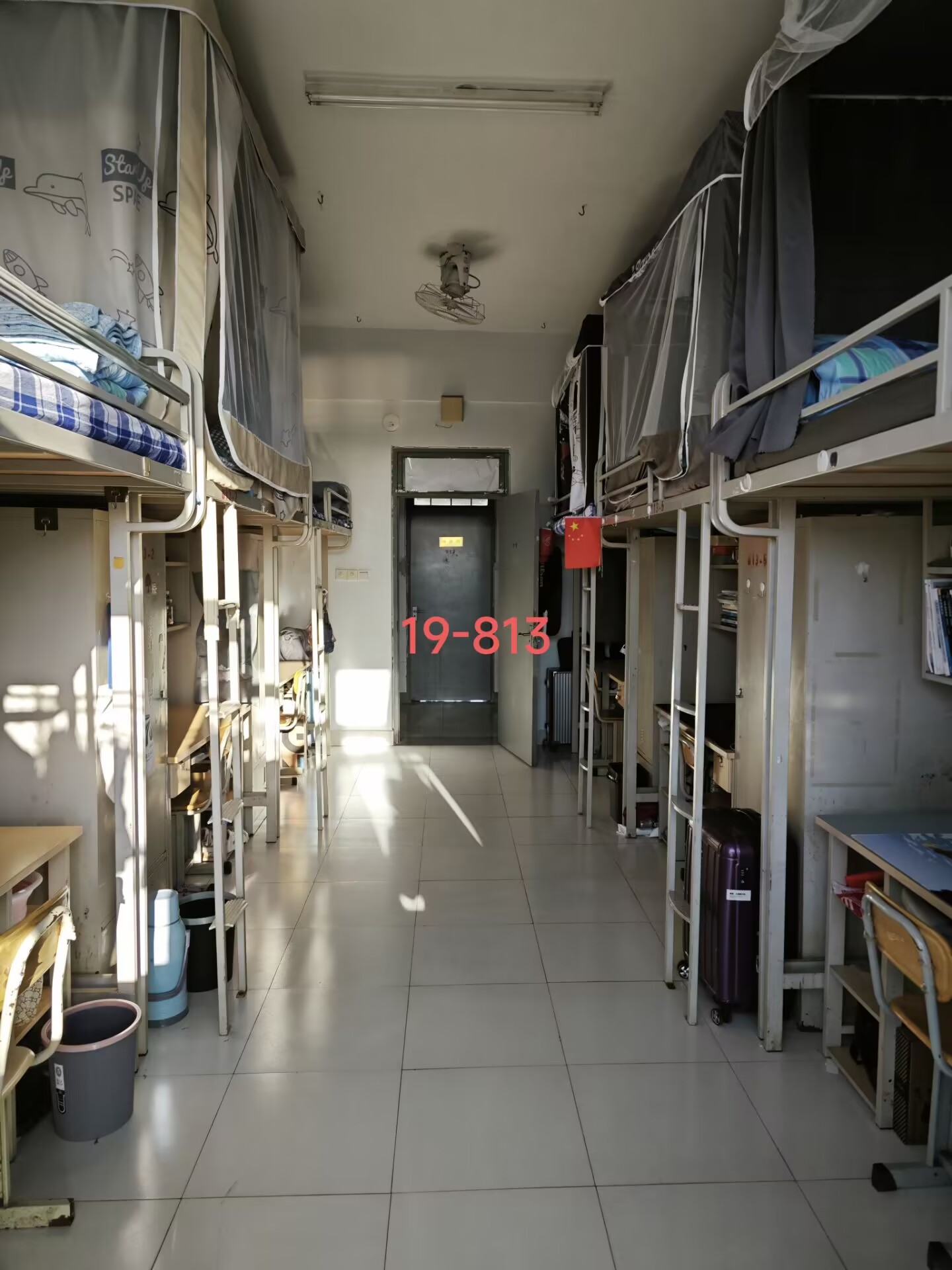 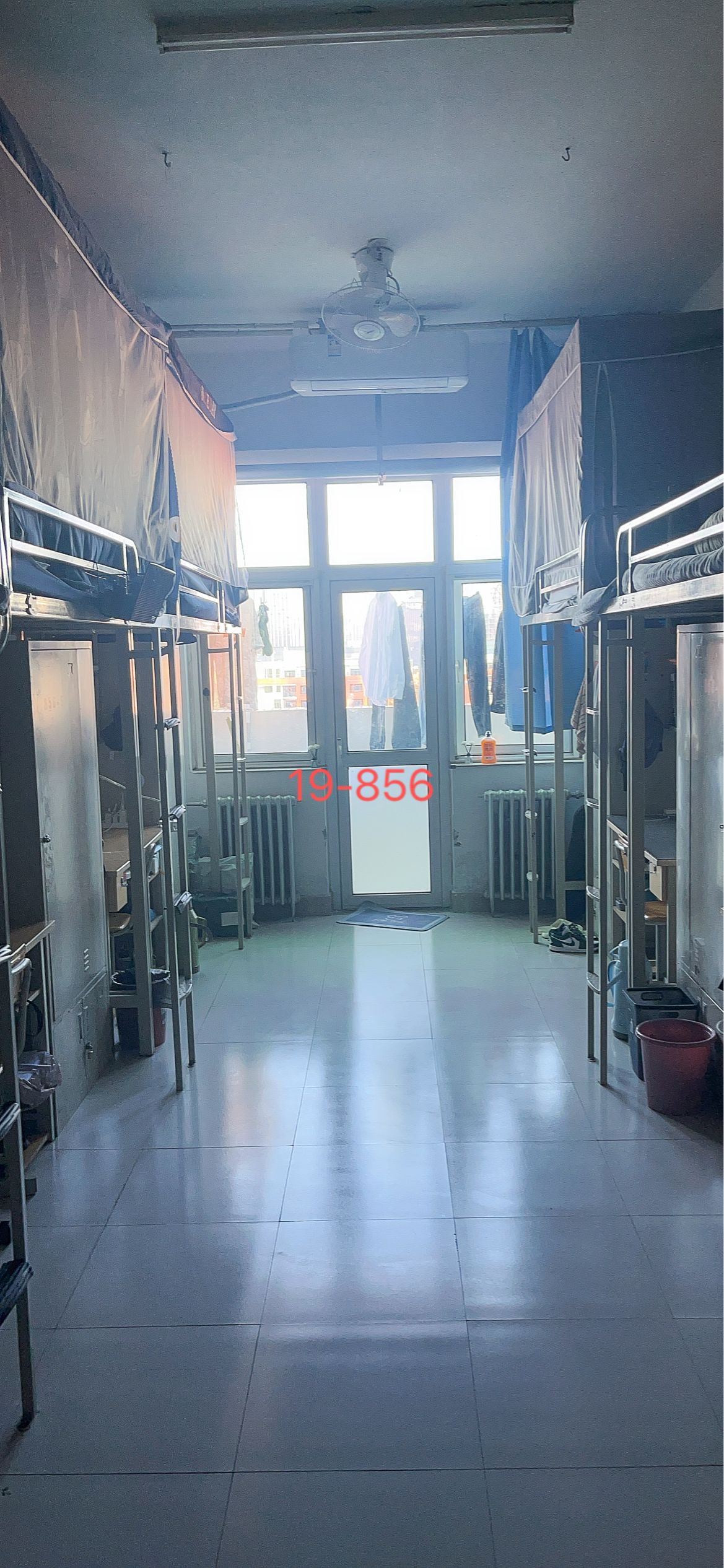 19-813（2023级男生）
19-856（2023级男生）
优秀宿舍
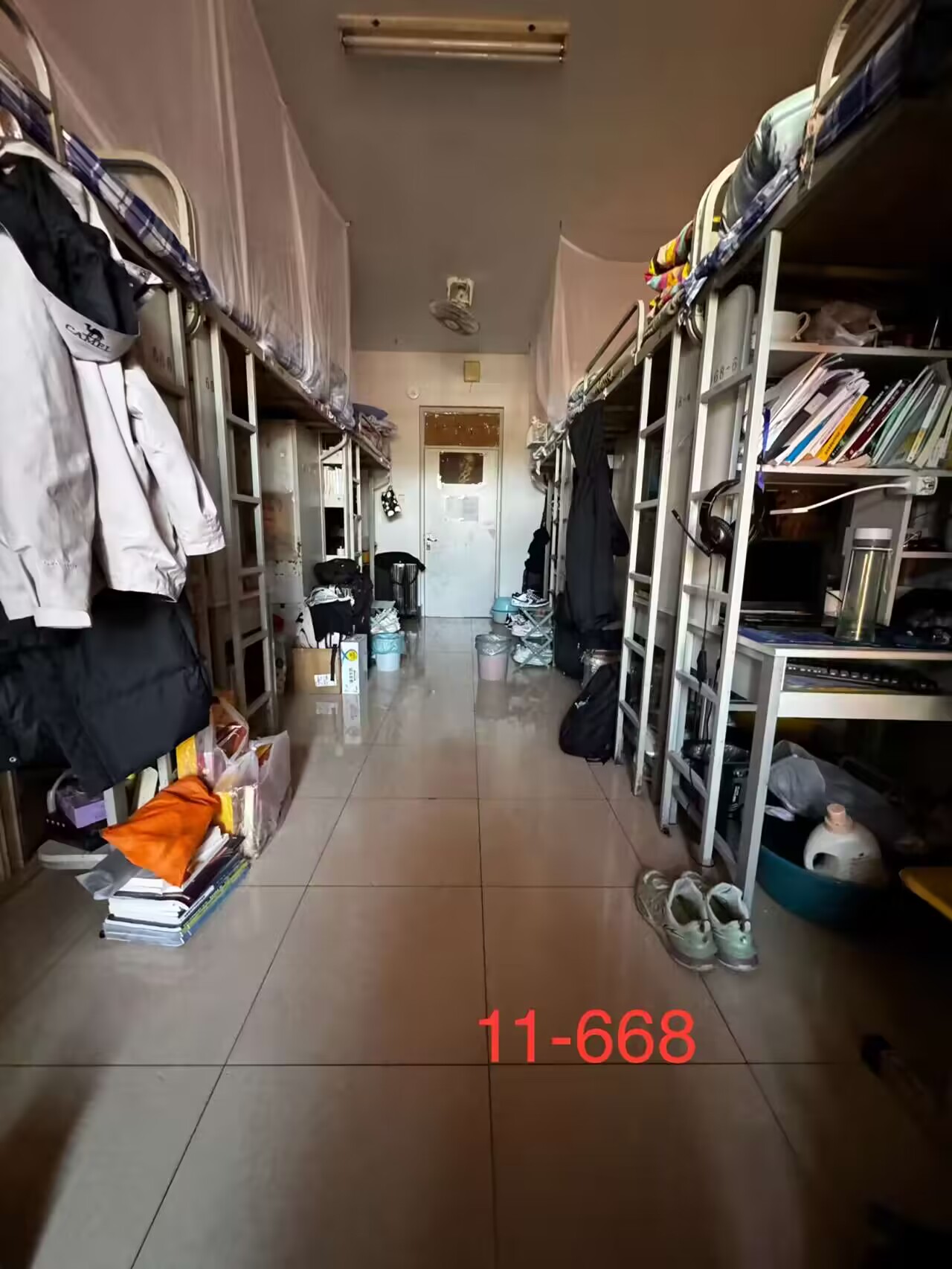 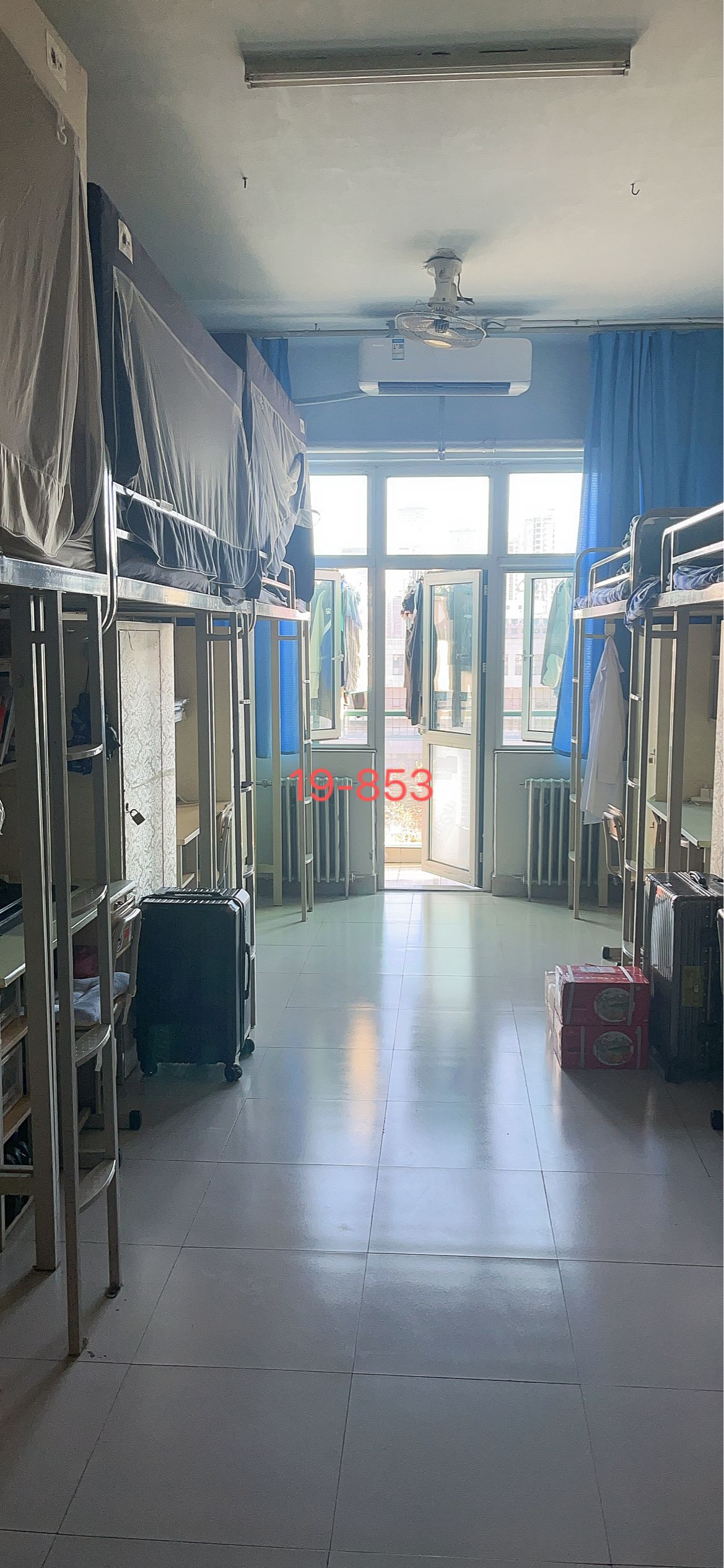 19-853（2023级男生）
11-668（2022级男生）
优秀宿舍
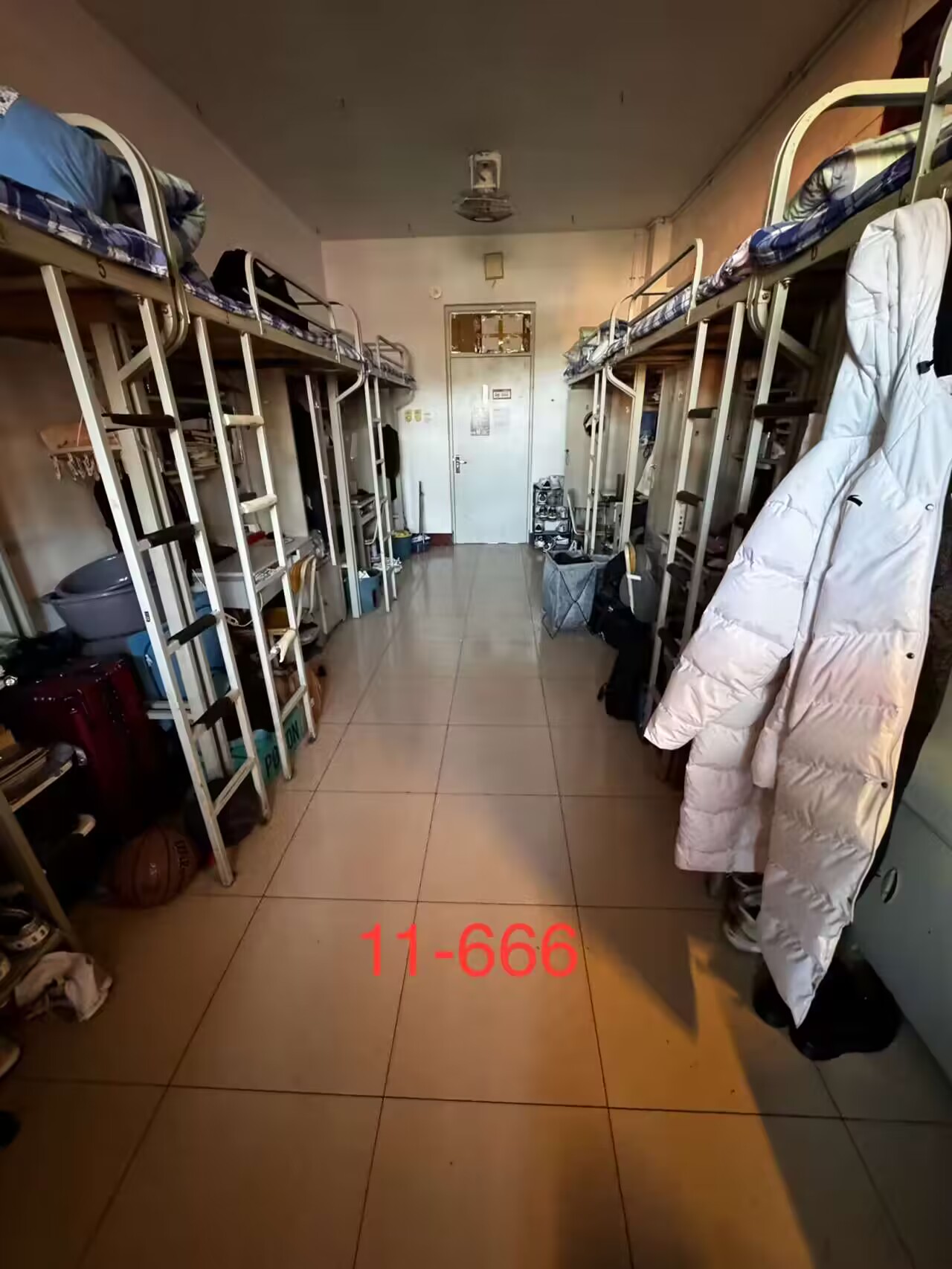 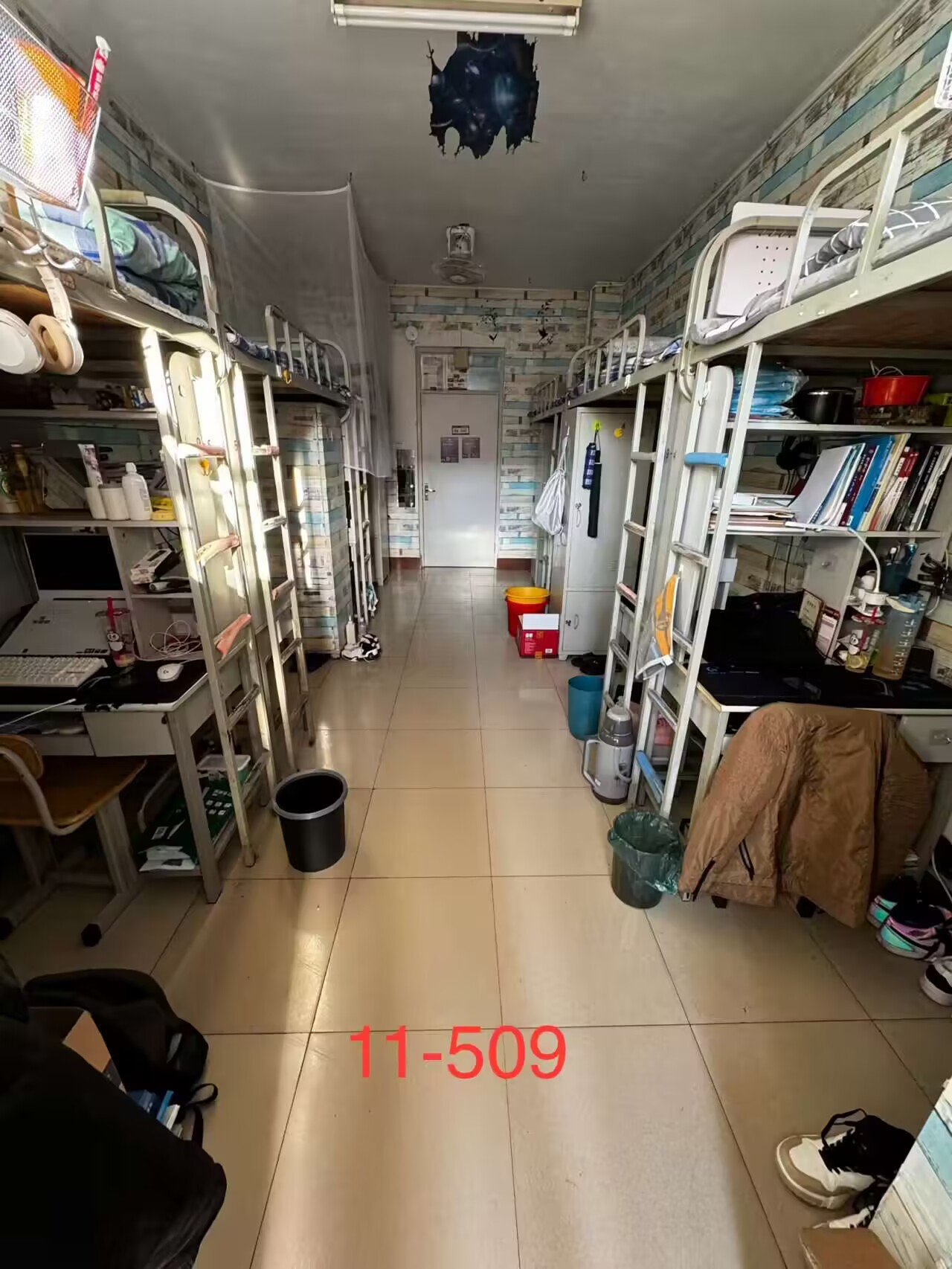 11-666（2022级男生）
11-509（2022级男生）
优秀宿舍
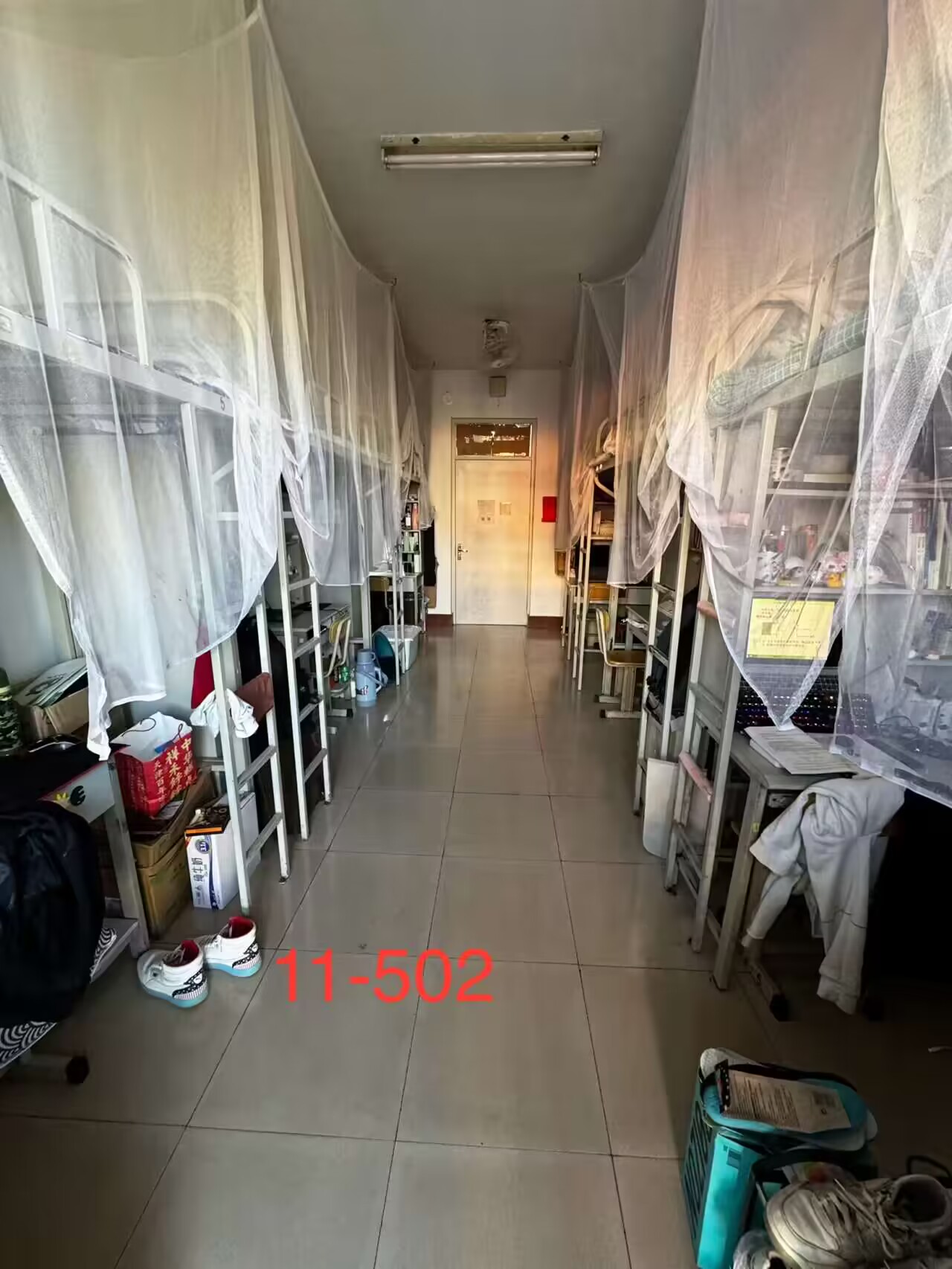 11-502（2022级男生）
优秀宿舍
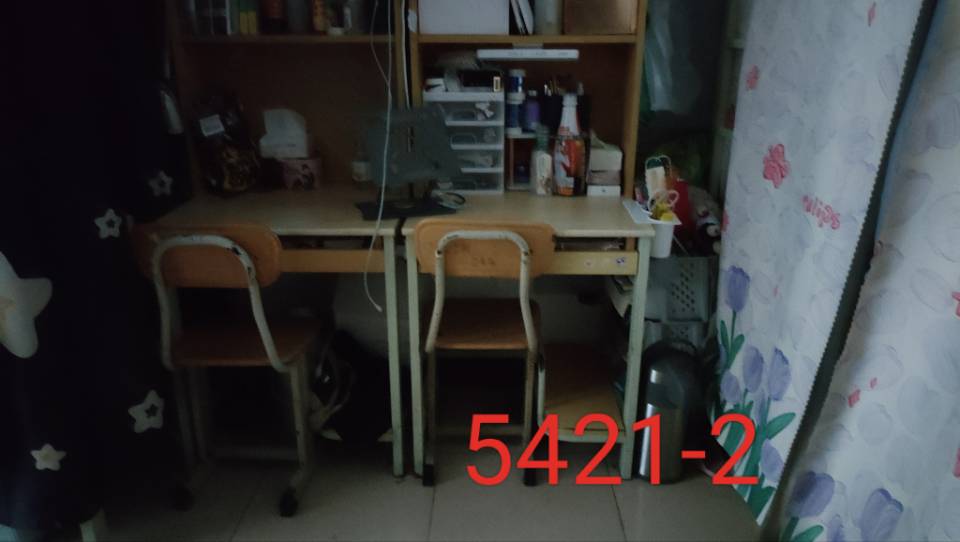 5-4212（2022级女生）
优秀宿舍
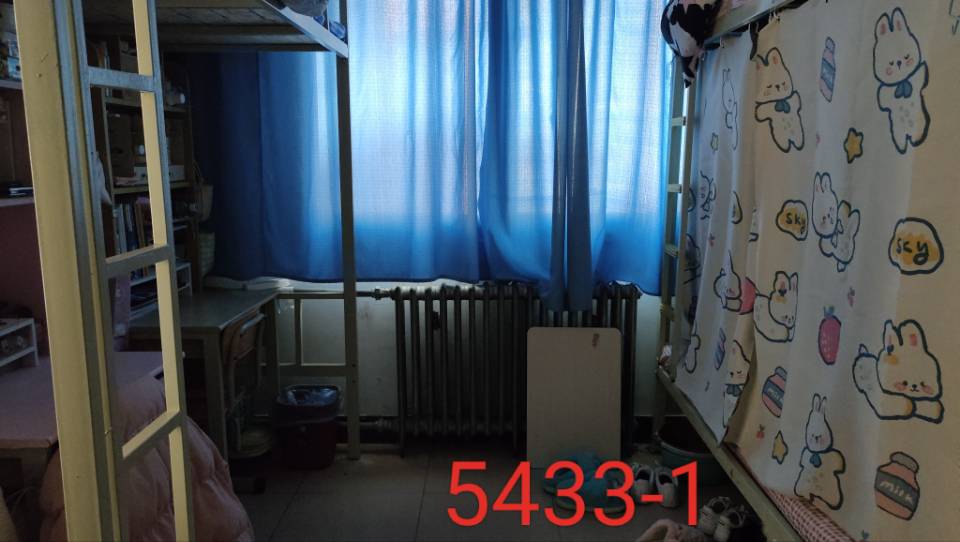 5-4331（2022级女生）
优秀宿舍
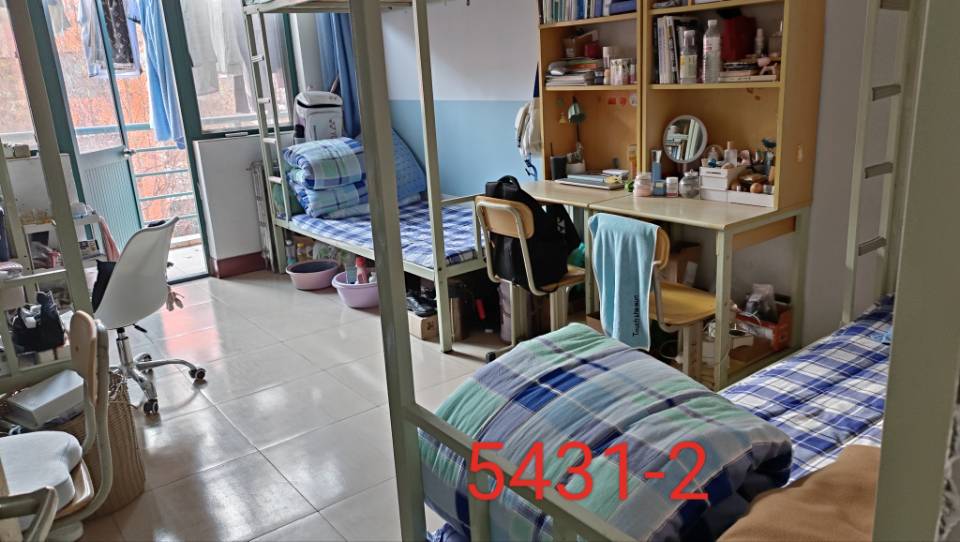 5-4312（2022级女生）
优秀宿舍
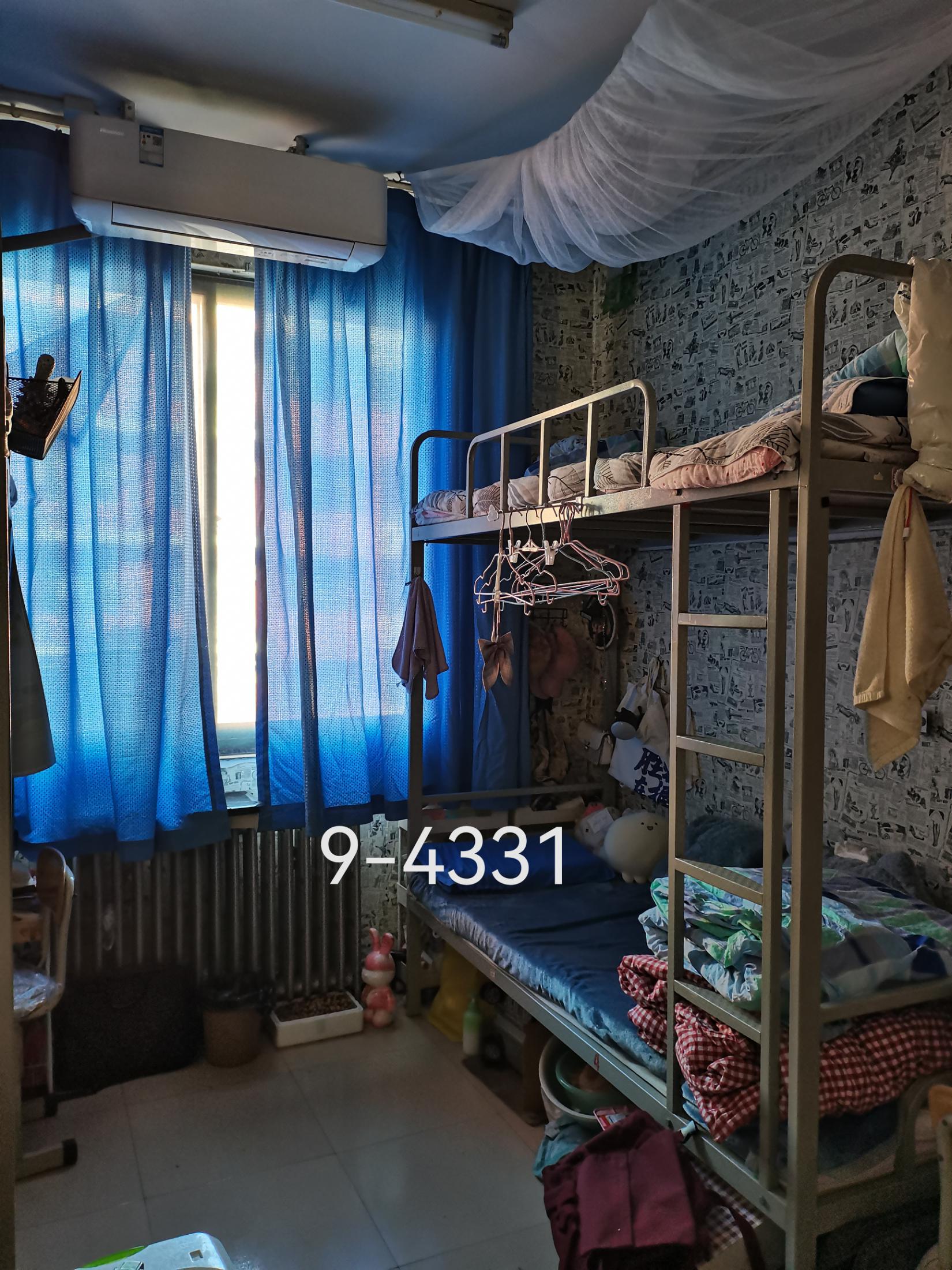 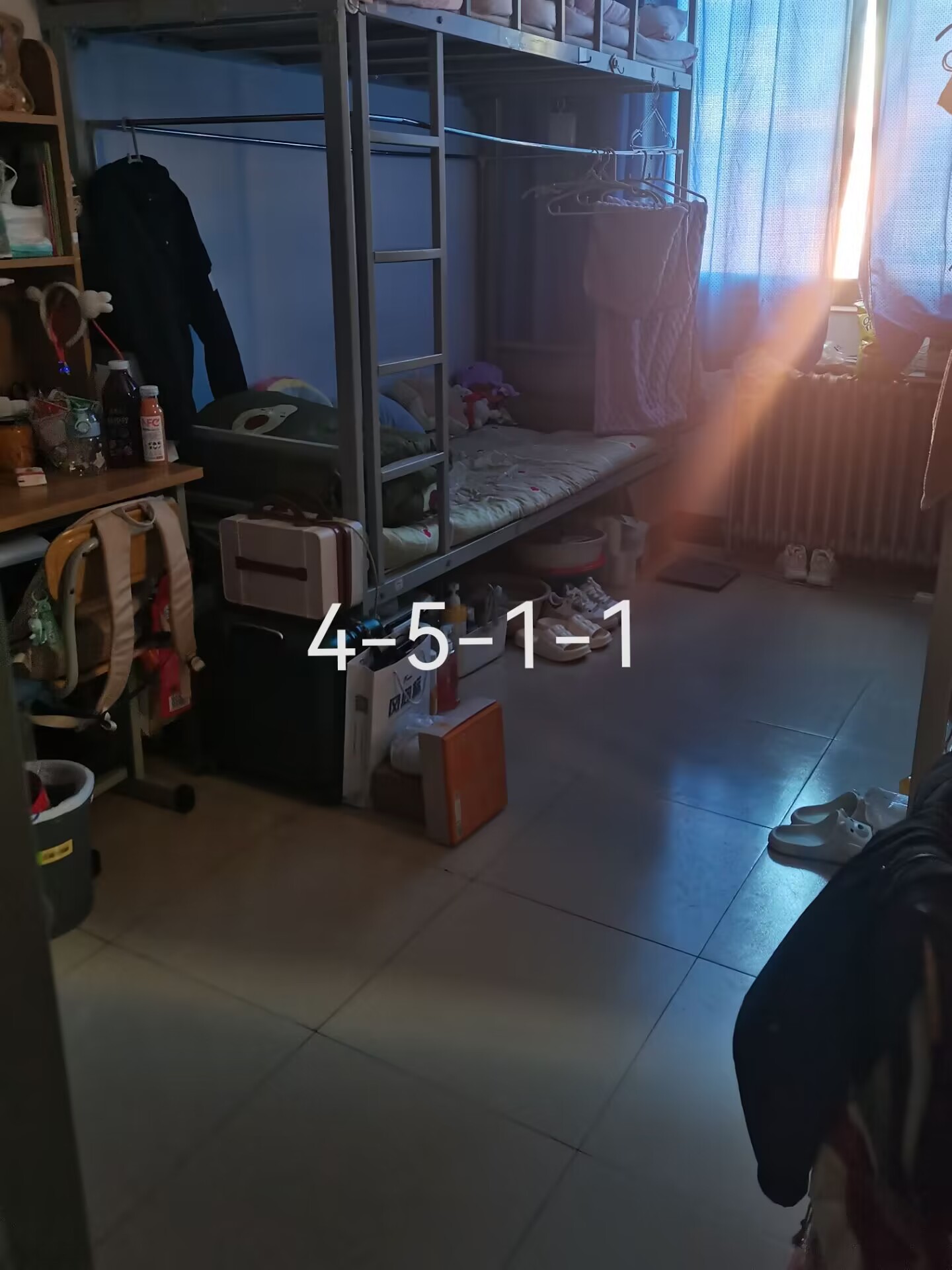 9-4331（2020级女生）
9-4511（2021级女生）
优秀宿舍
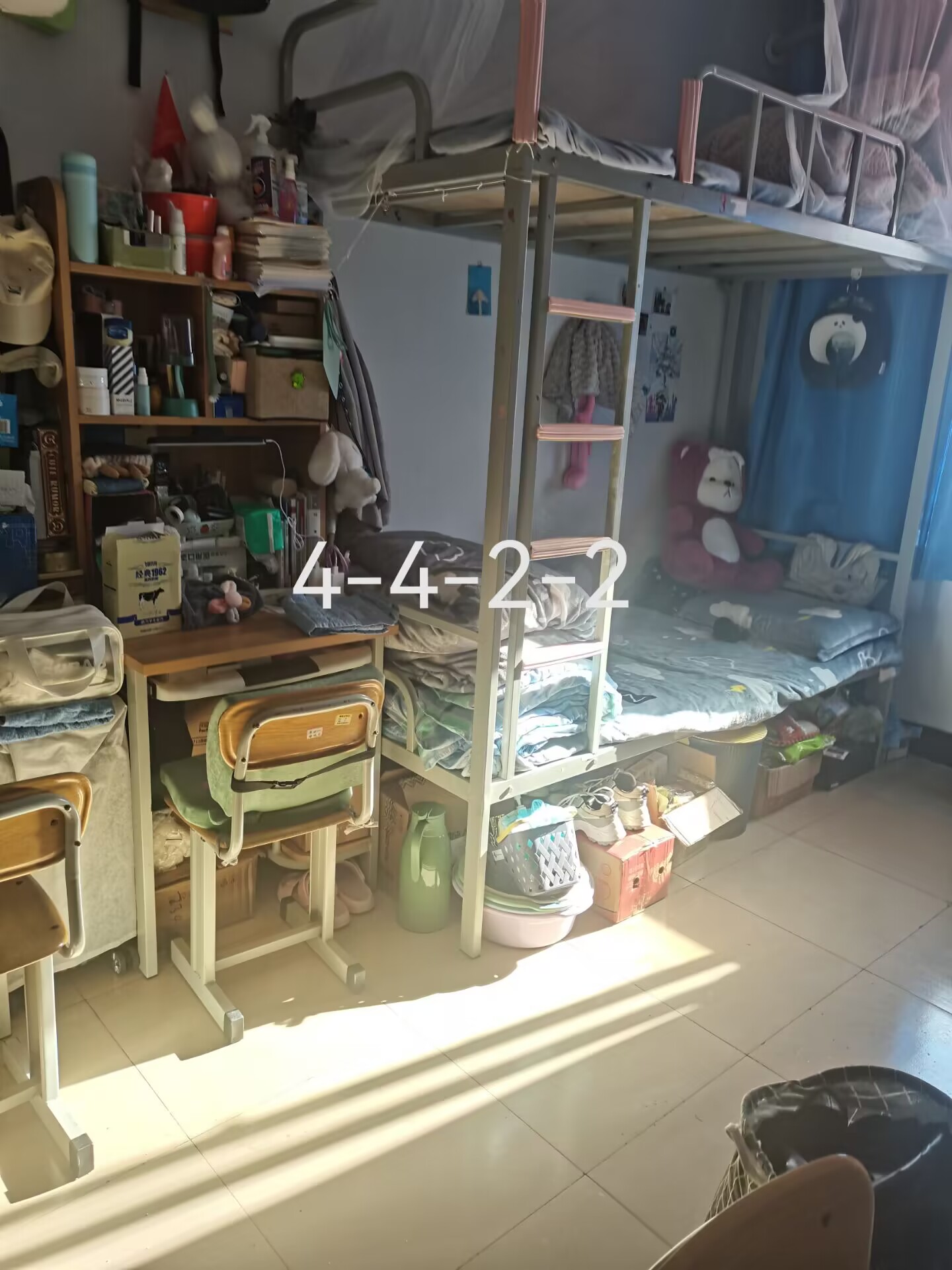 9-4422（2021级女生）
优秀宿舍
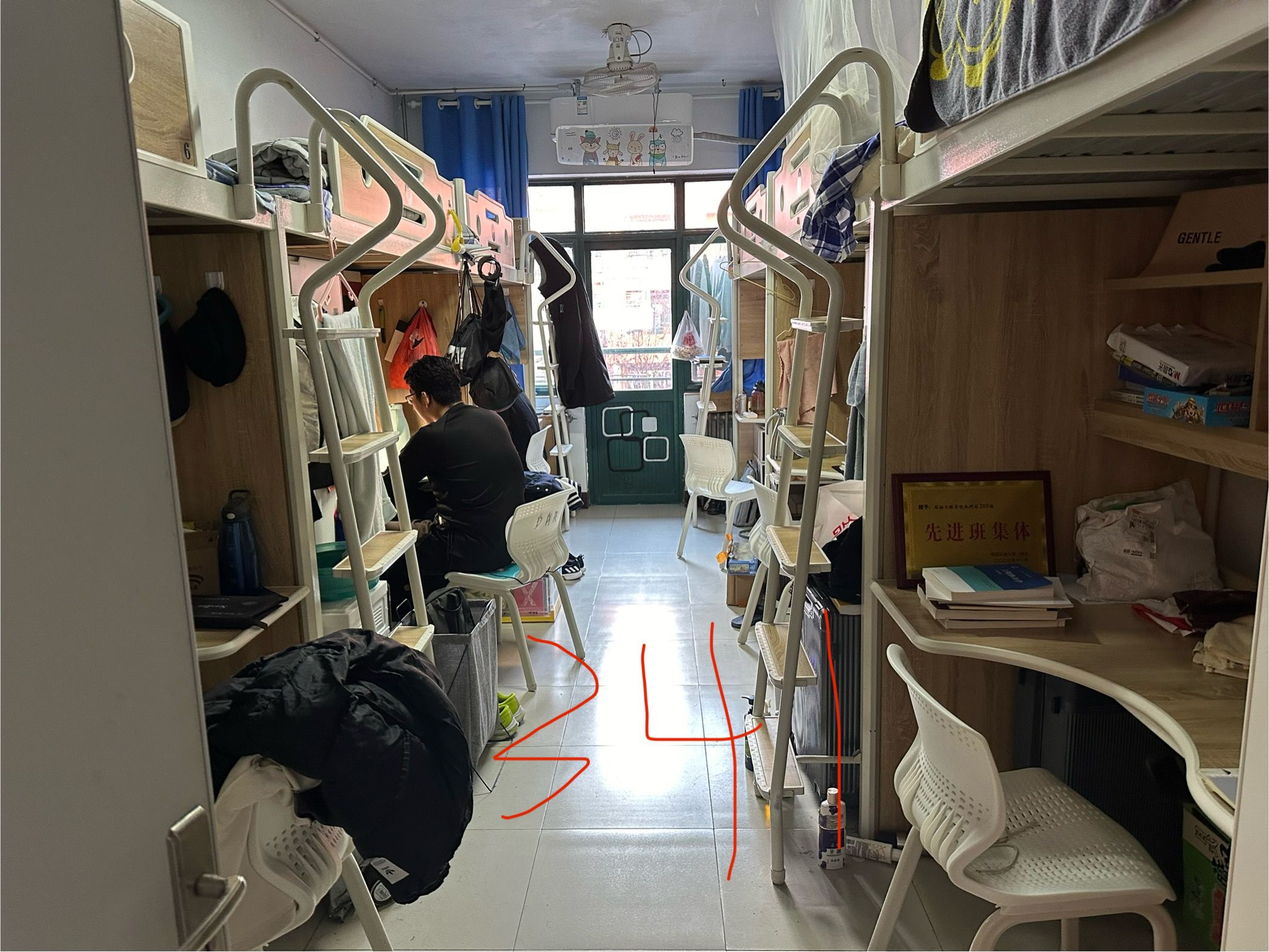 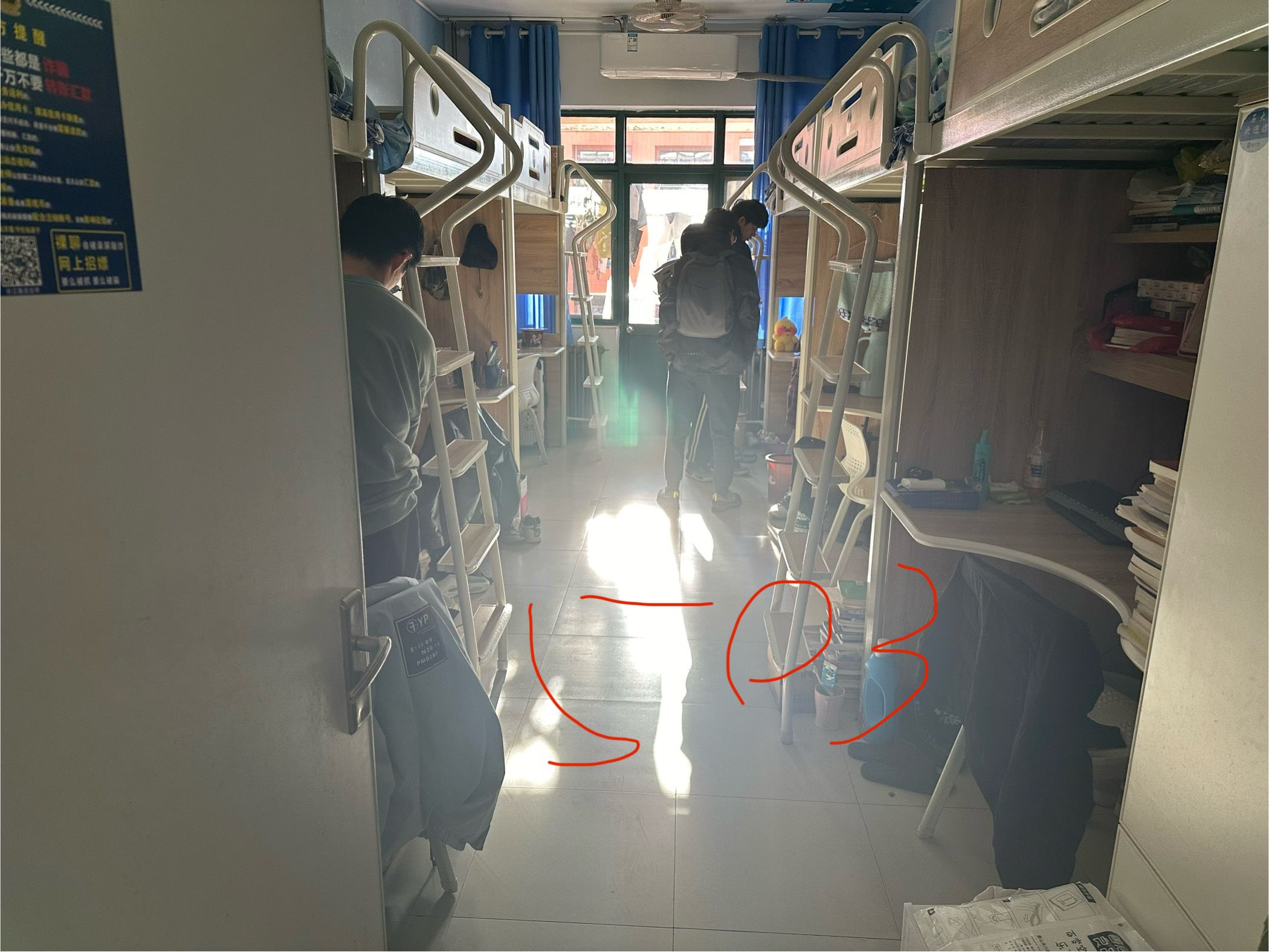 12-341（2021级男生）
12-503（2021级男生）
优秀宿舍
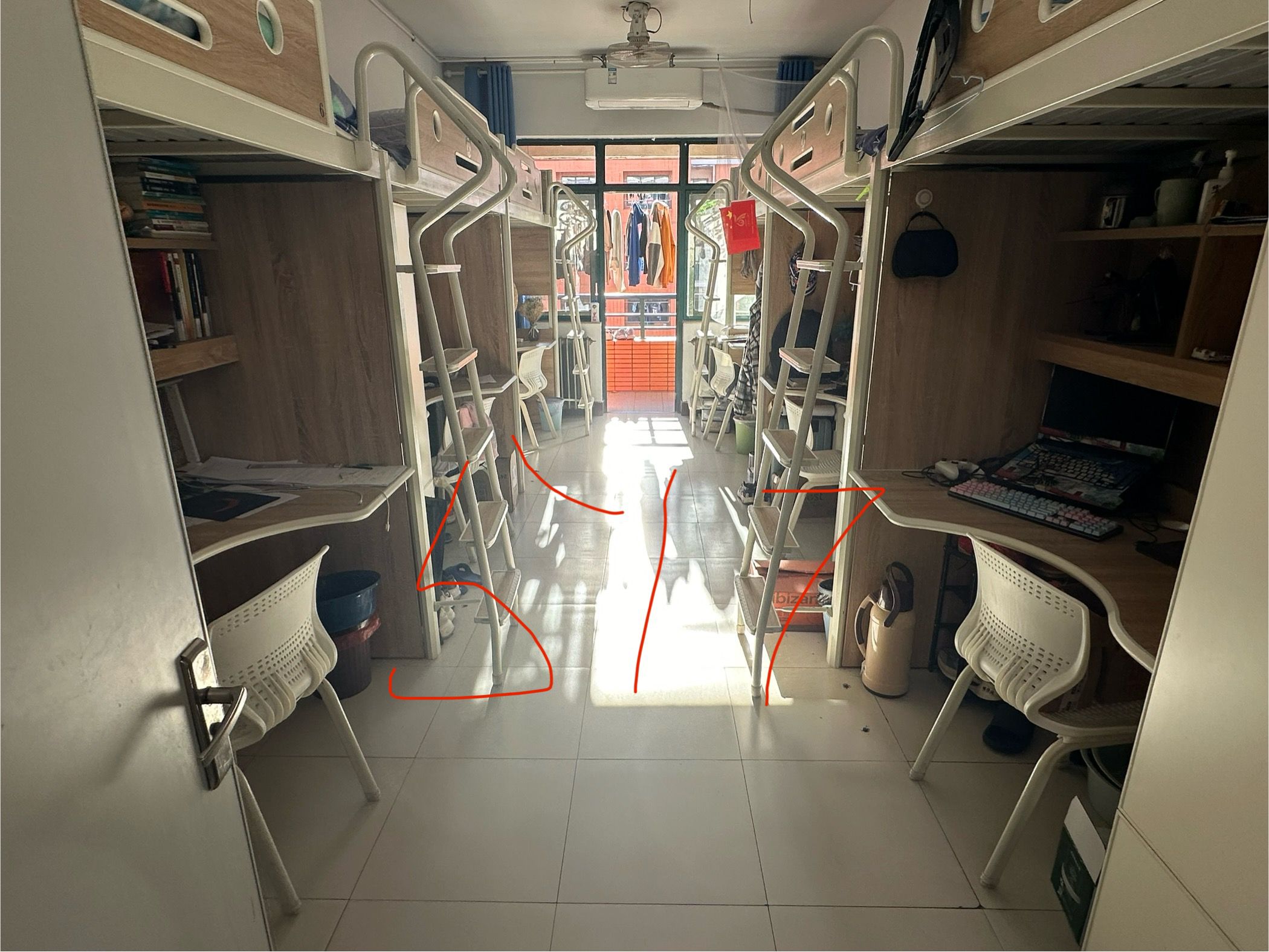 12-517（2021级男生）
优秀宿舍
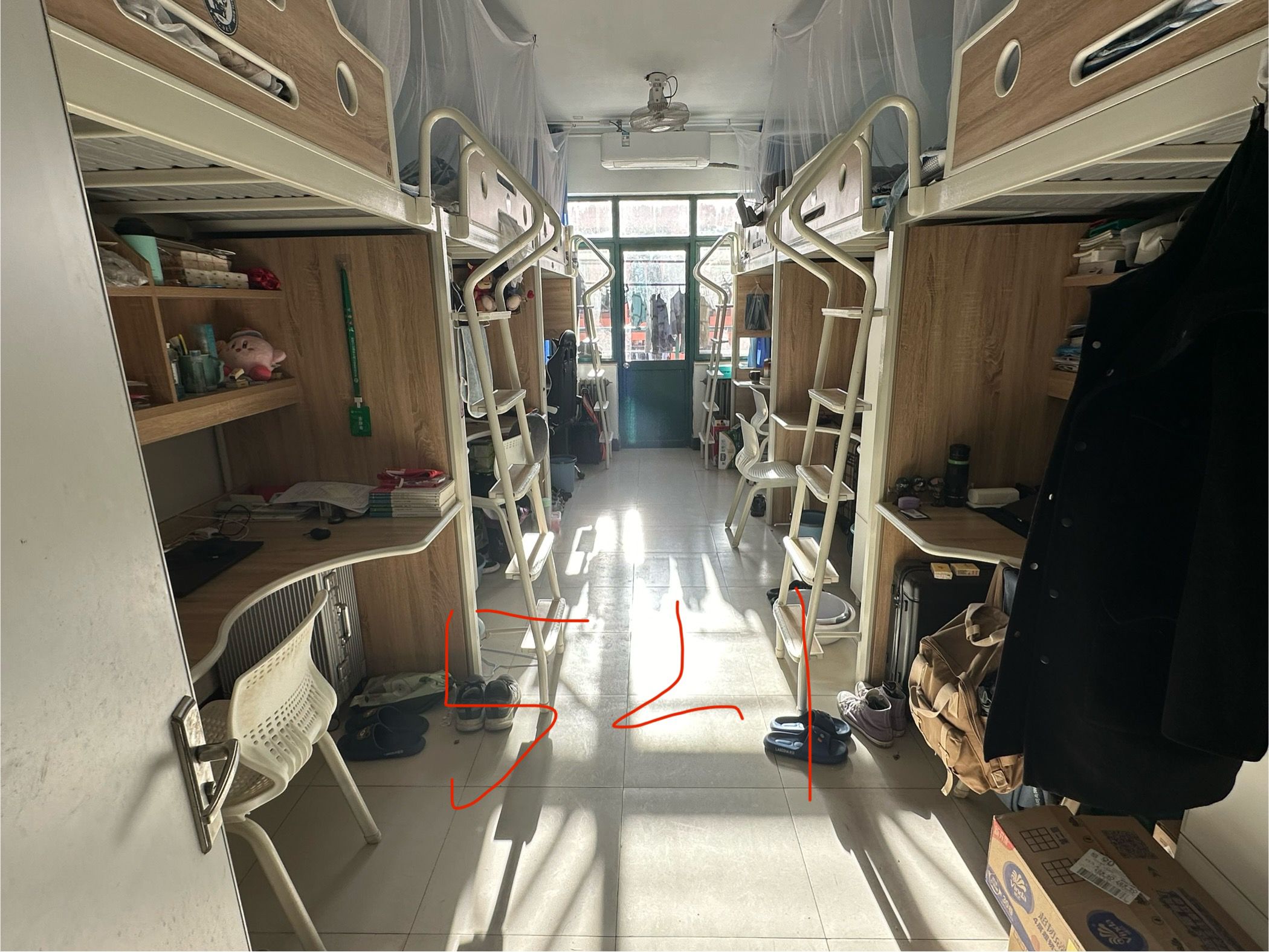 12-521（2021级男生）
存在问题宿舍
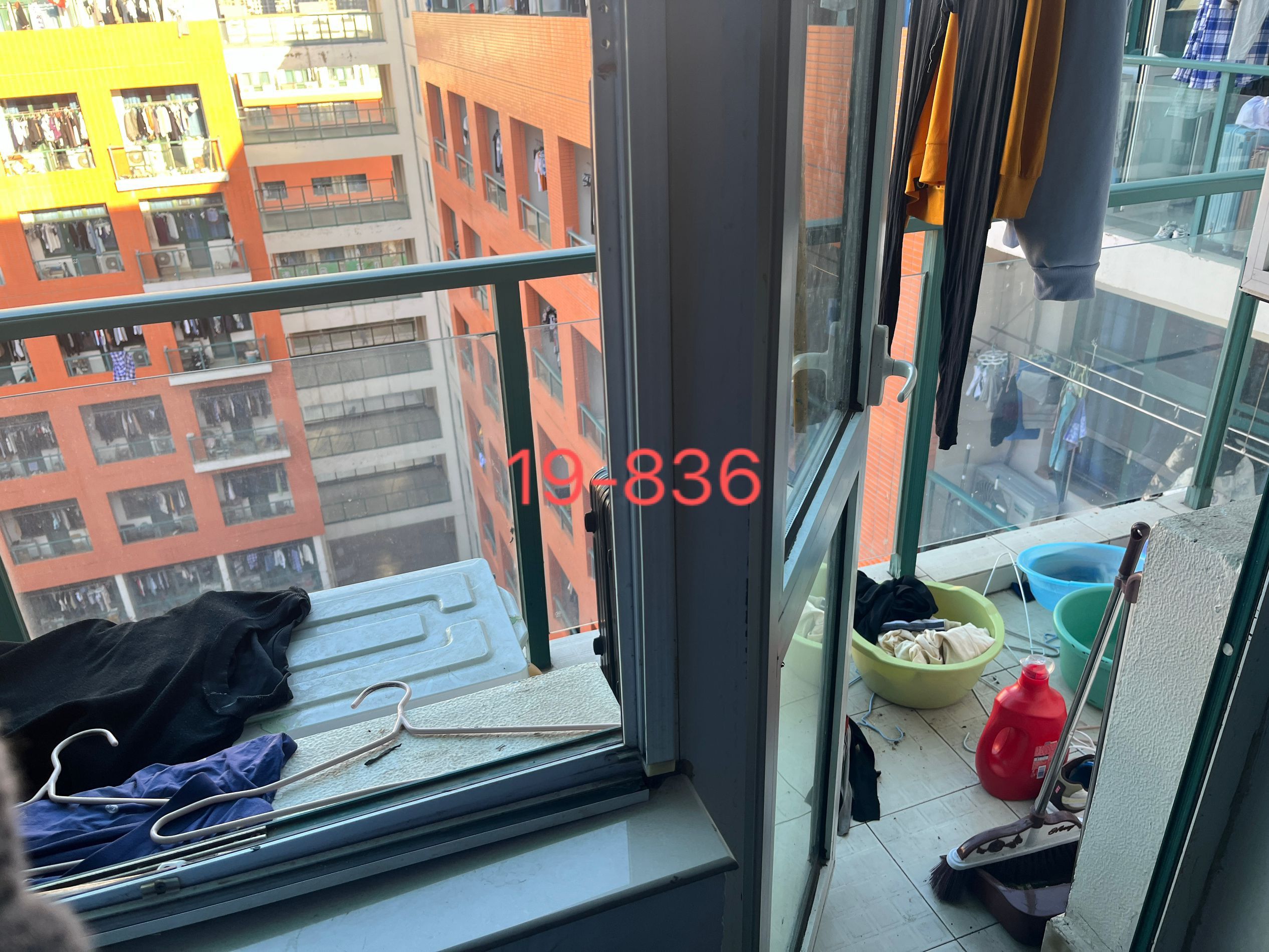 19-836（2023级男生）
阳台堆放杂物
存在问题宿舍
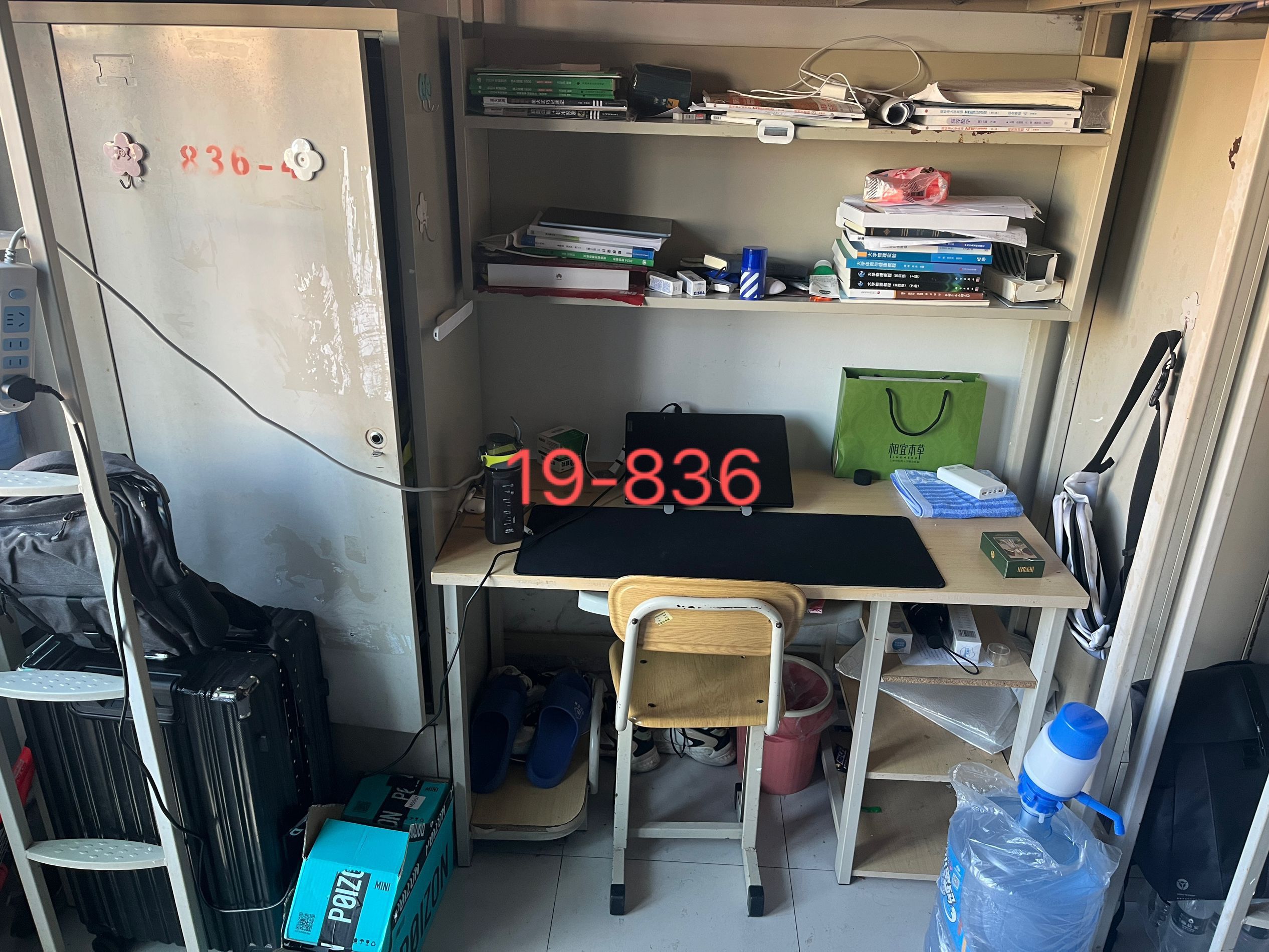 19-836（2023级男生）
飞线
存在问题宿舍
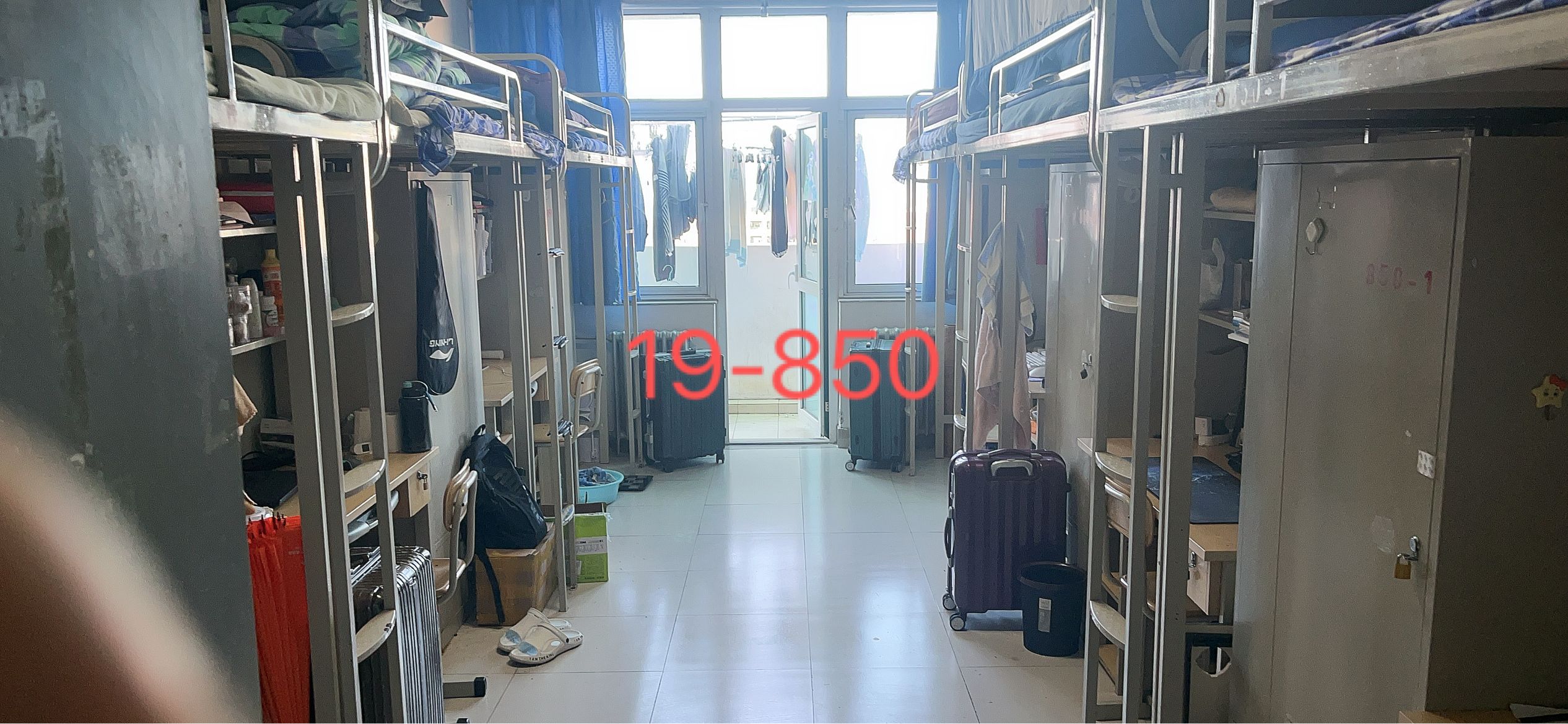 19-850（2023级男生）
未关灯，桌面乱
存在问题宿舍
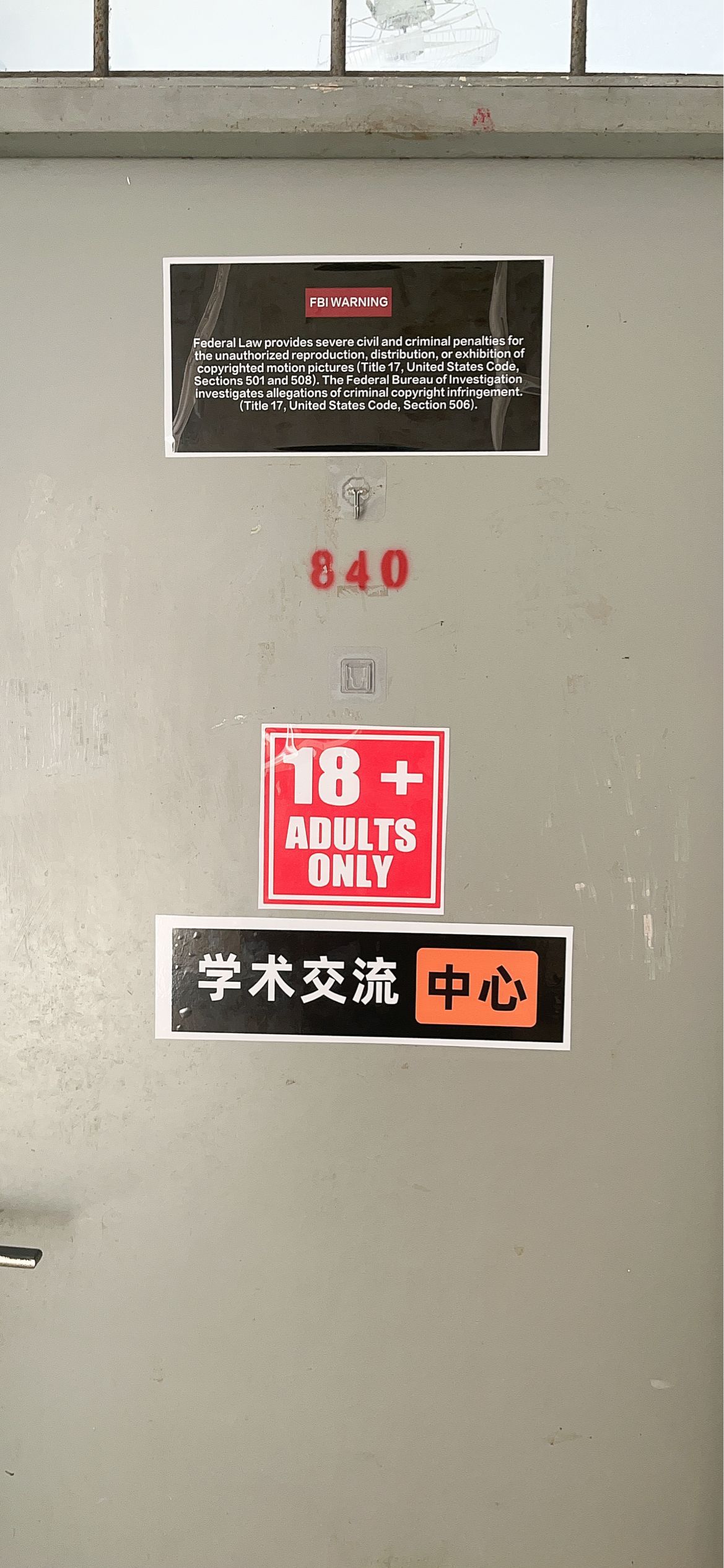 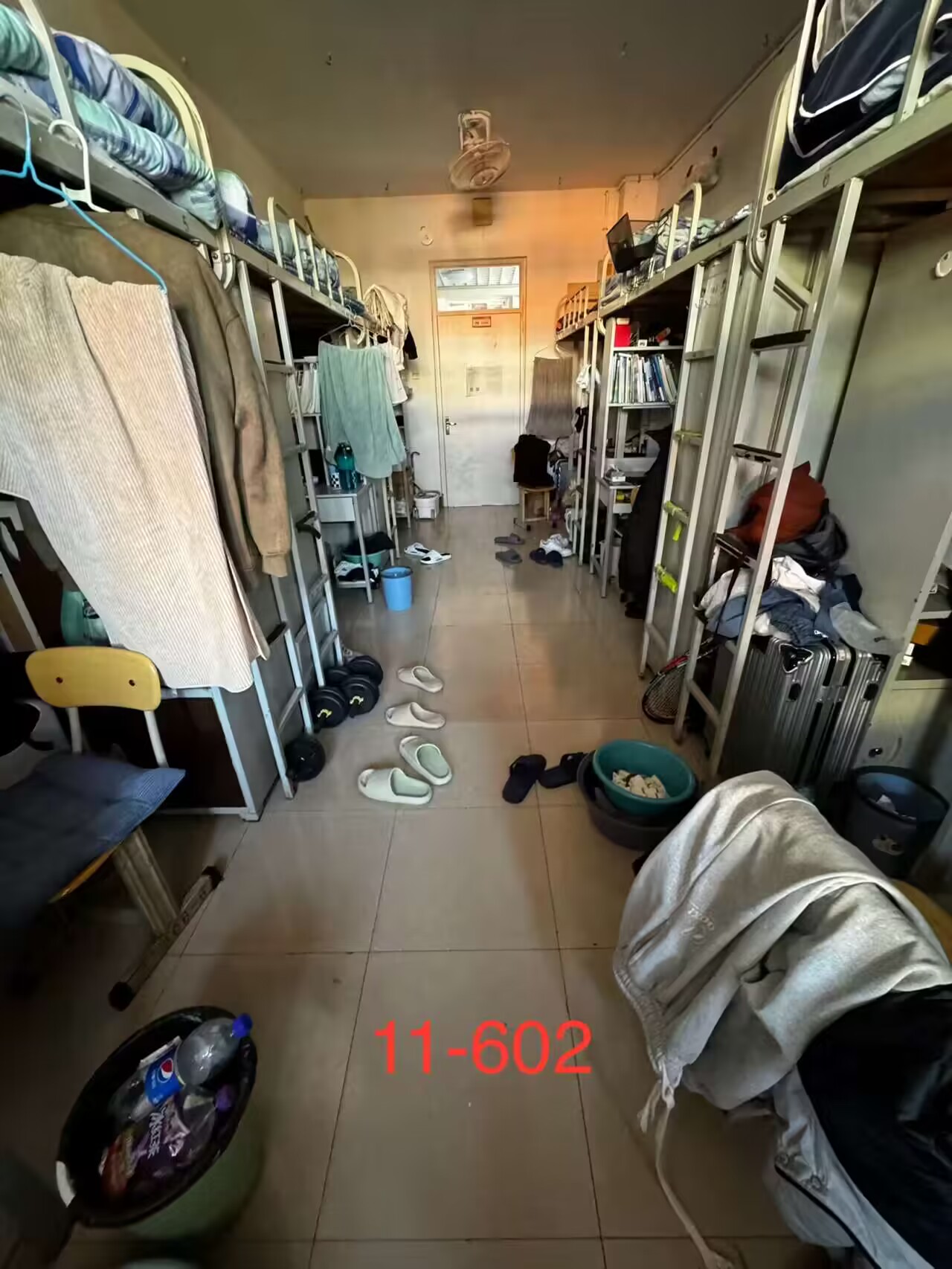 19-840（2023级男生）
张贴娱乐化标语
11-602（2022级男生）
地面不整洁
存在问题宿舍
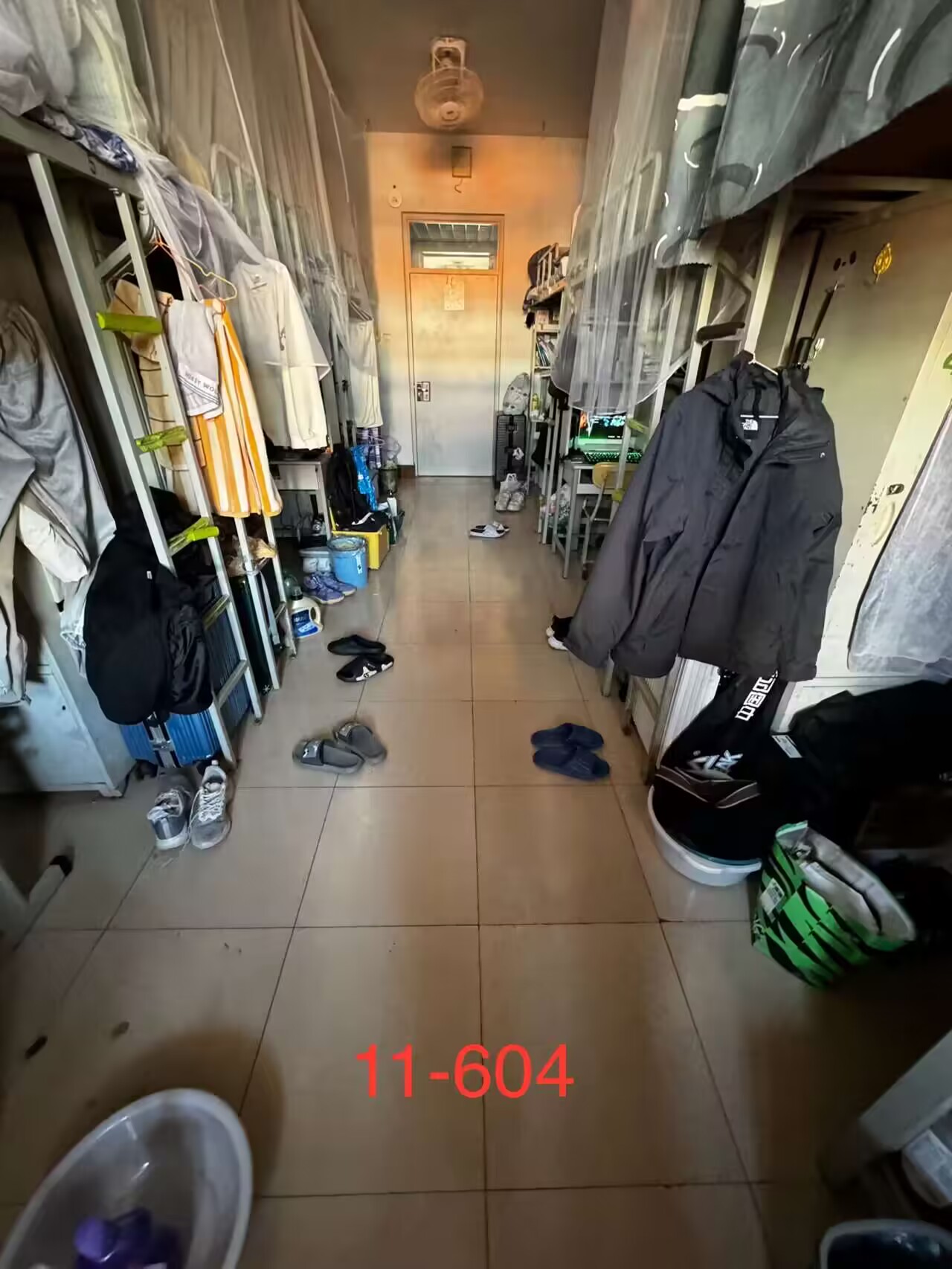 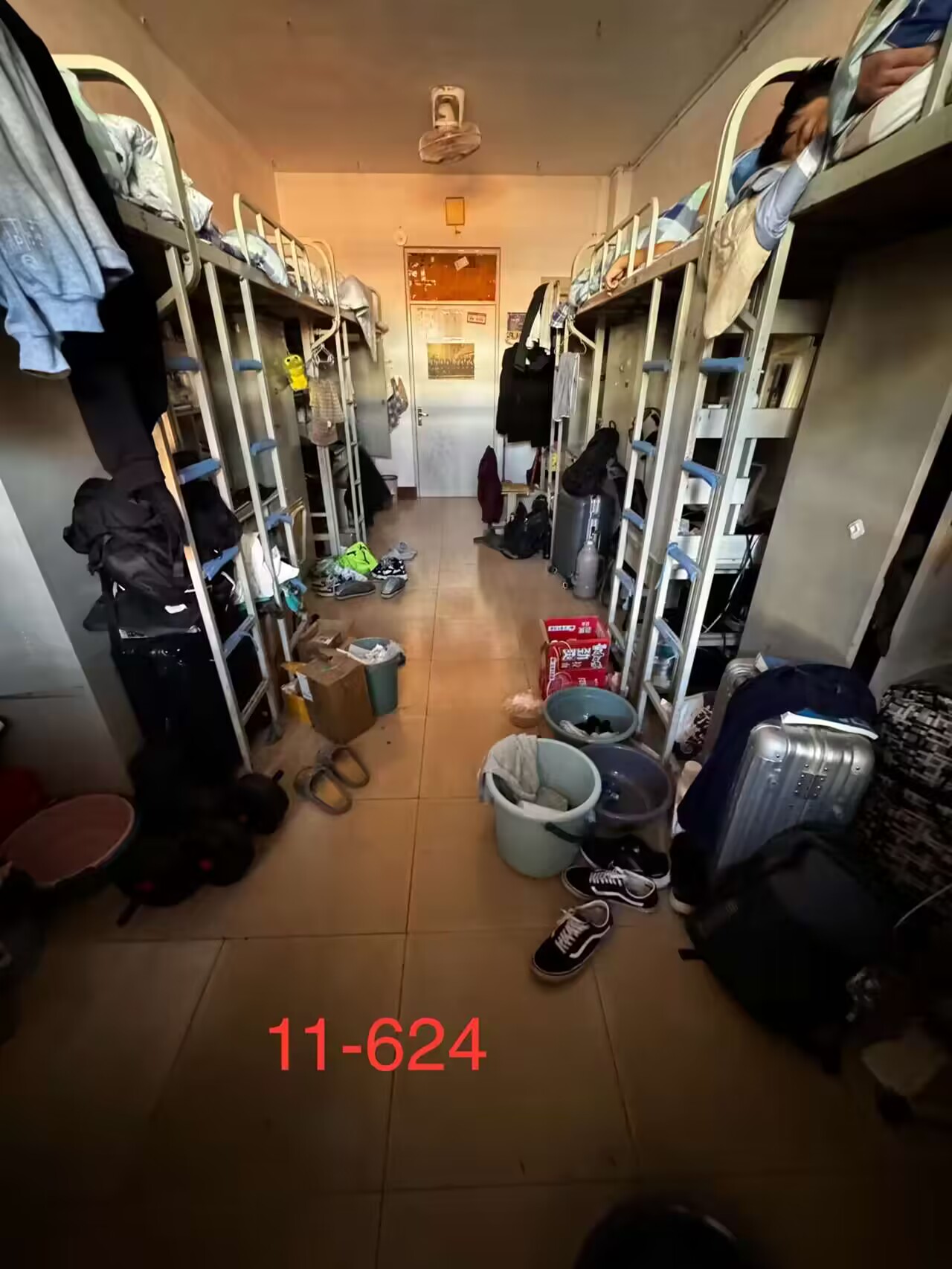 11-604（2022级男生）
地面不整洁
11-624（2022级男生）
地面不整洁
存在问题宿舍
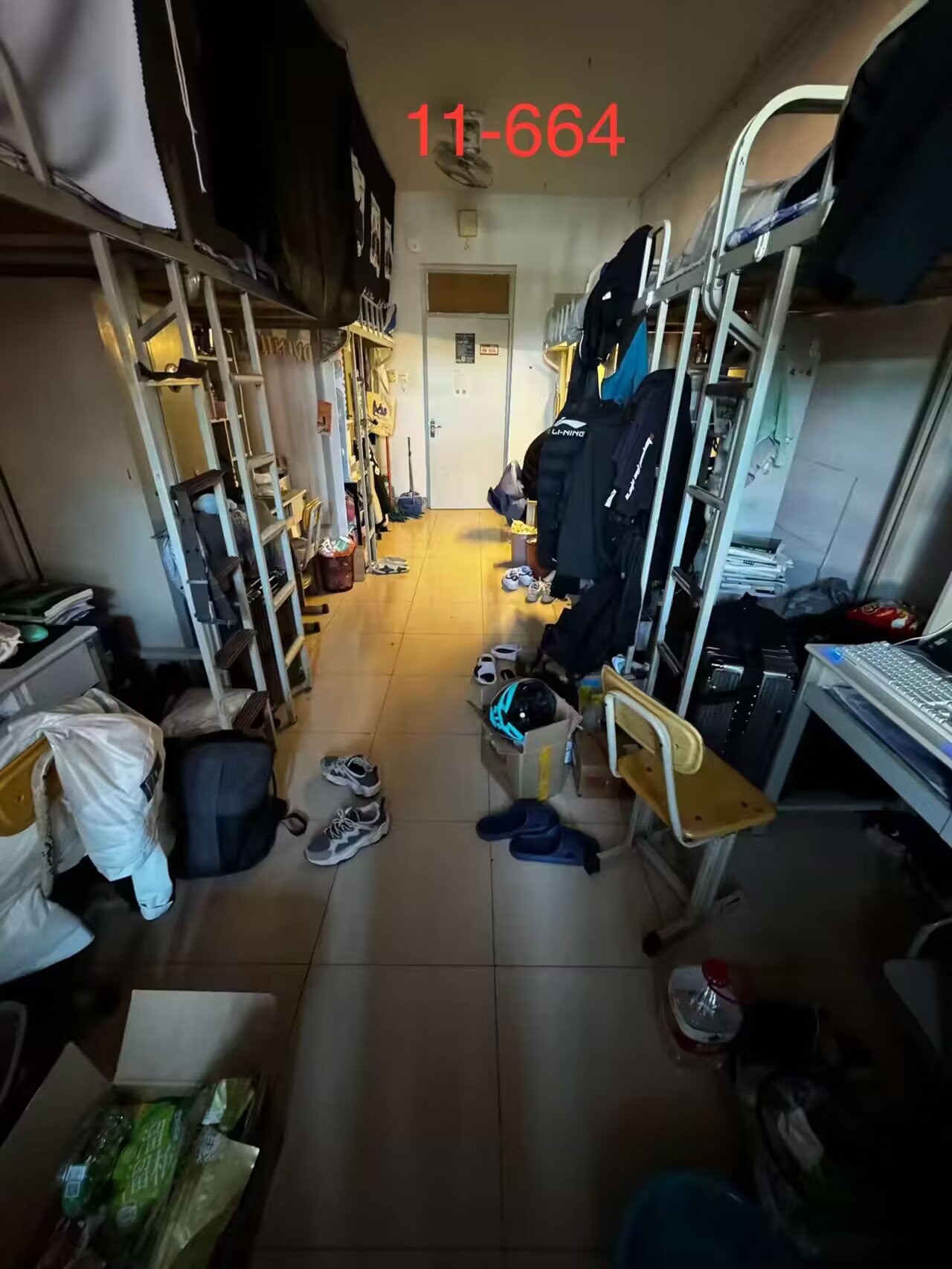 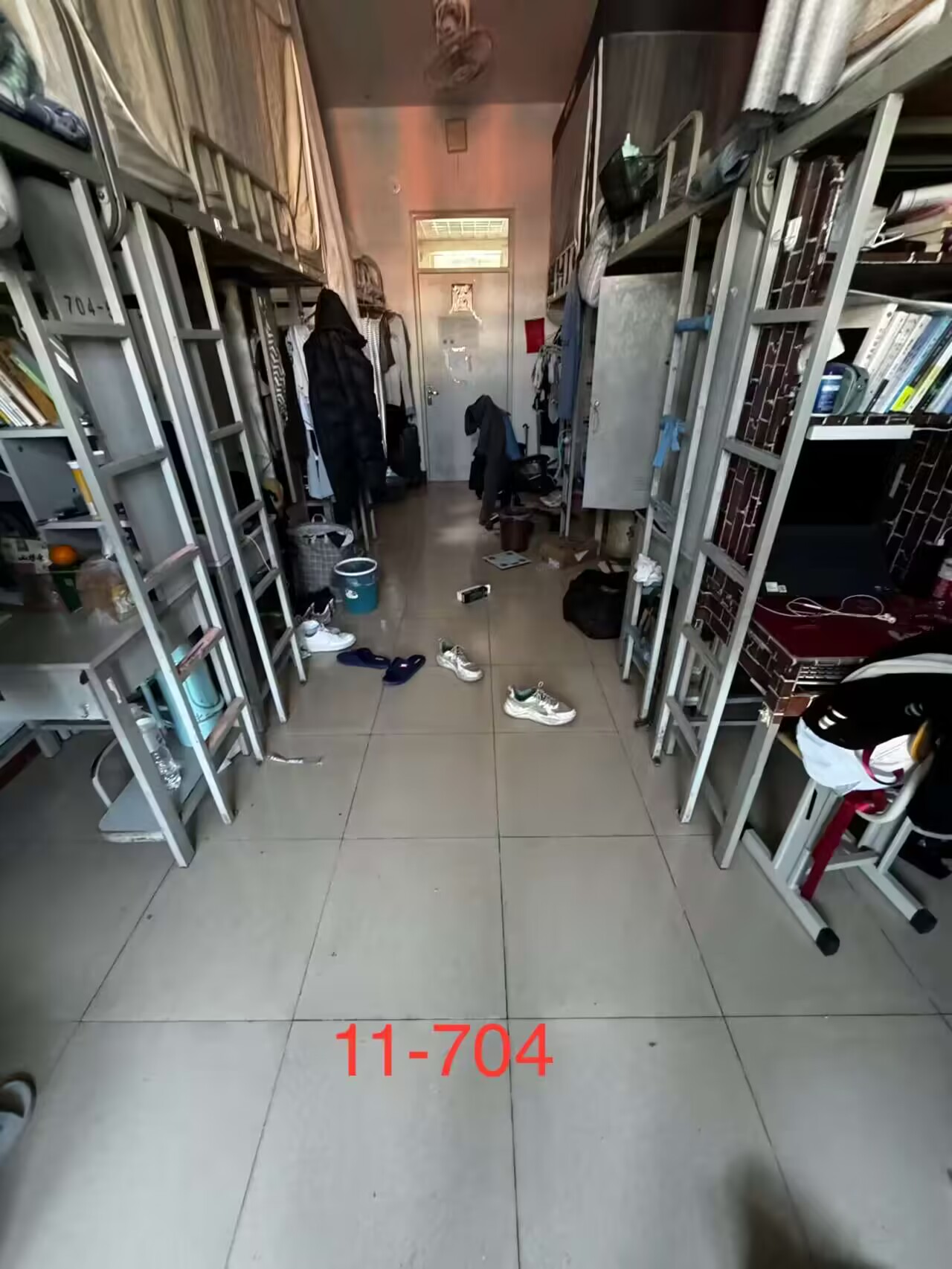 11-664（2022级男生）
地面不整洁
11-704（2022级男生）
地面不整洁
存在问题宿舍
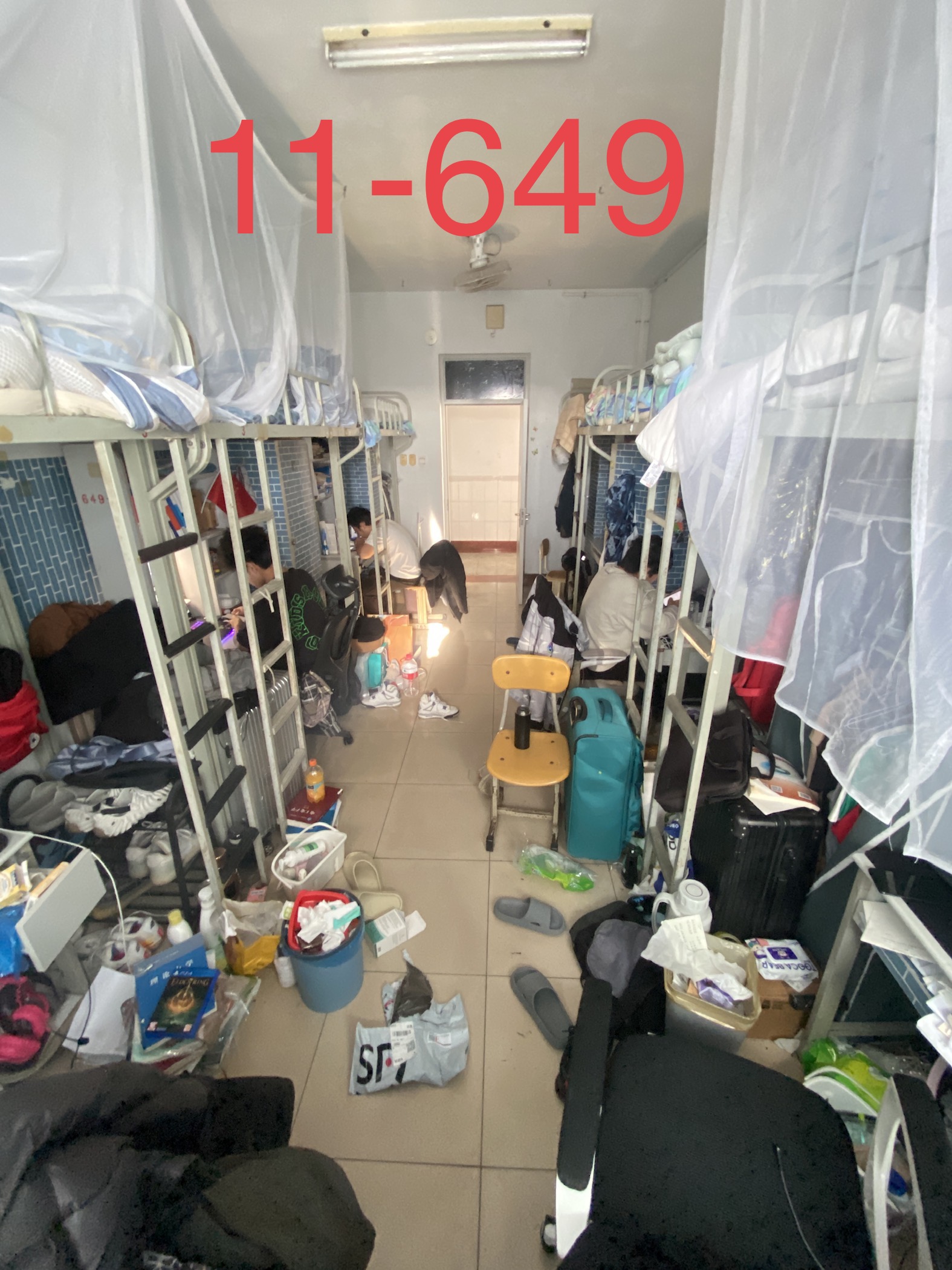 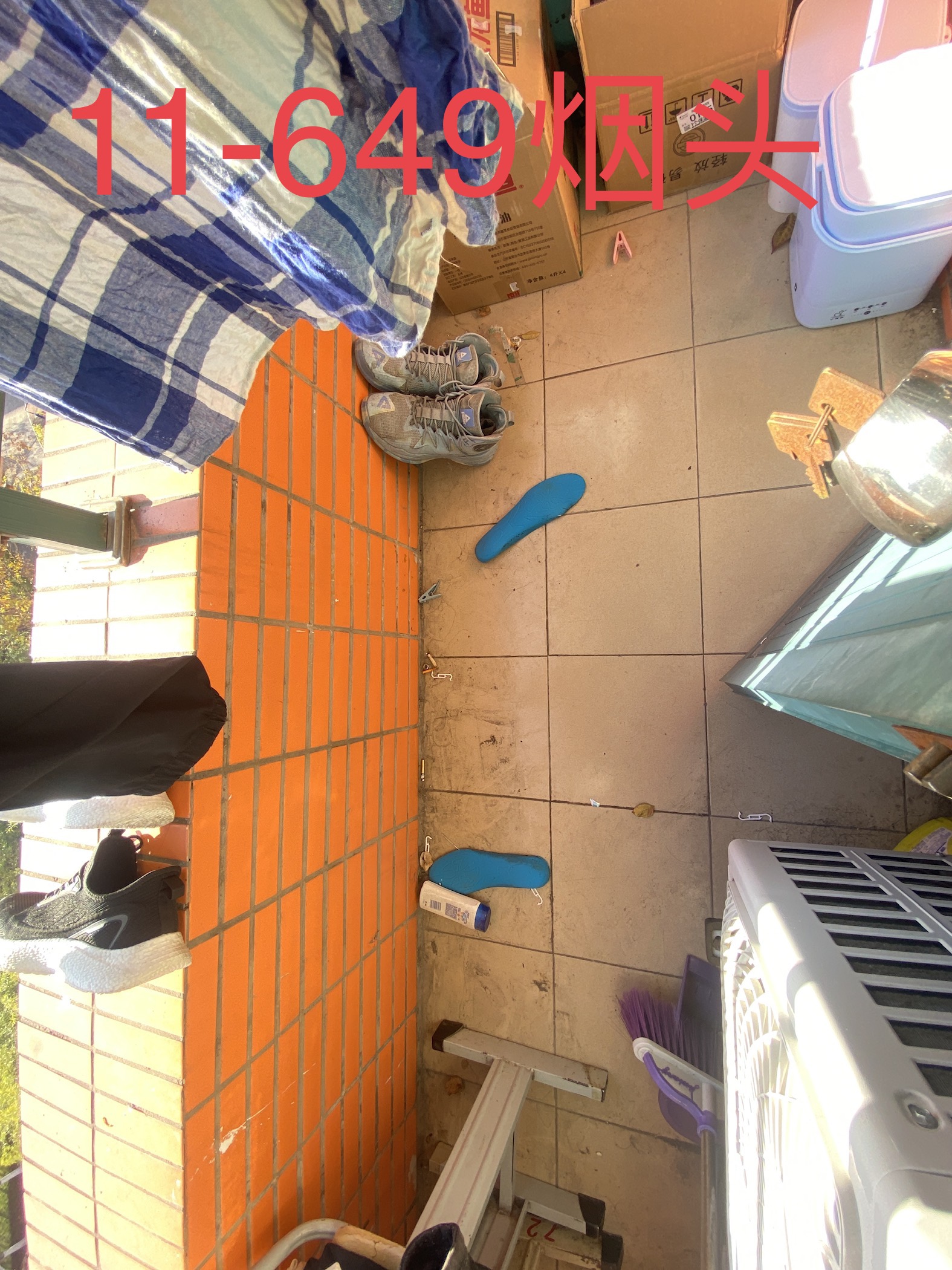 11-649（2022级男生）
地面堆放杂物，阳台有烟头
存在问题宿舍
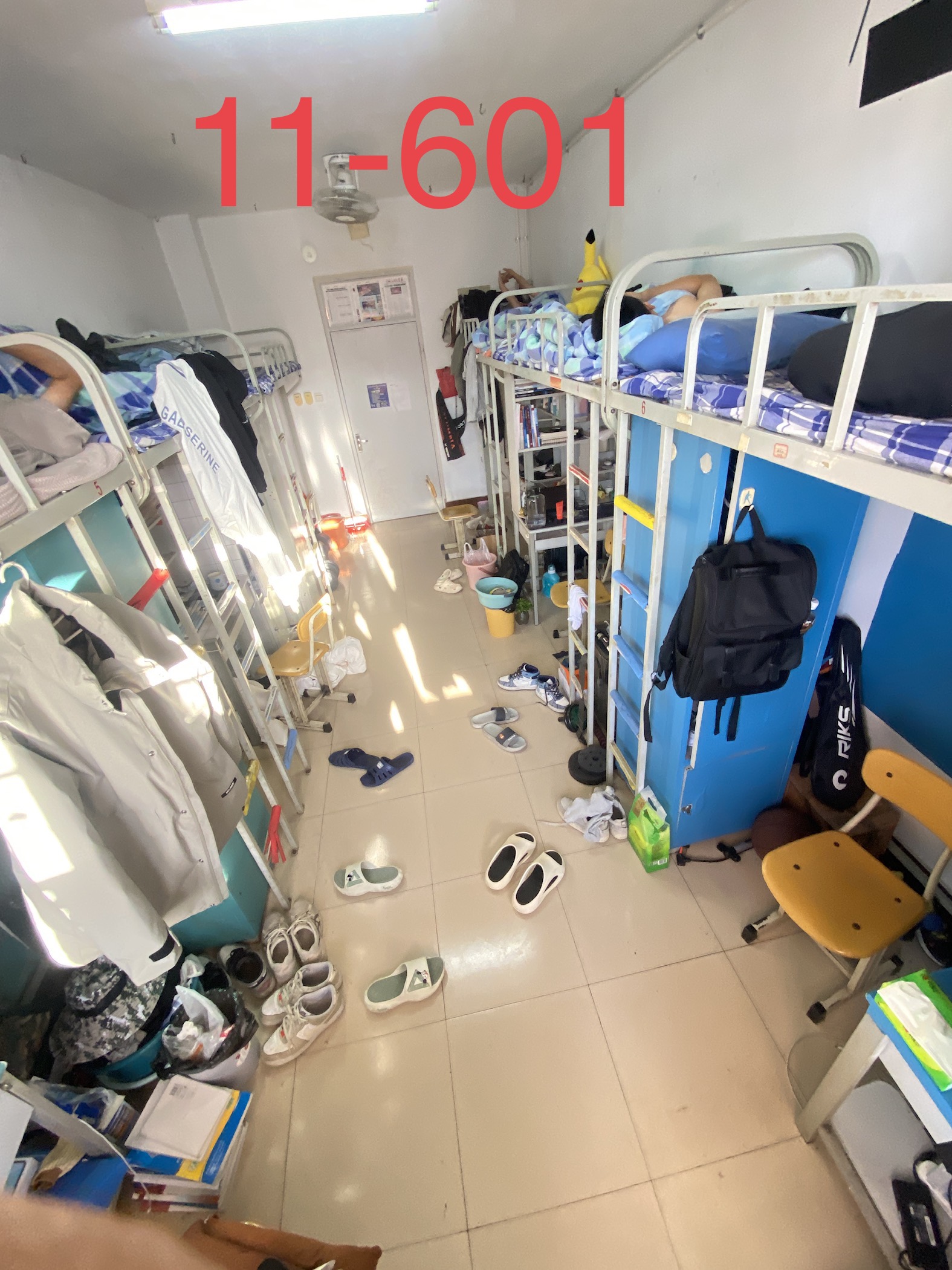 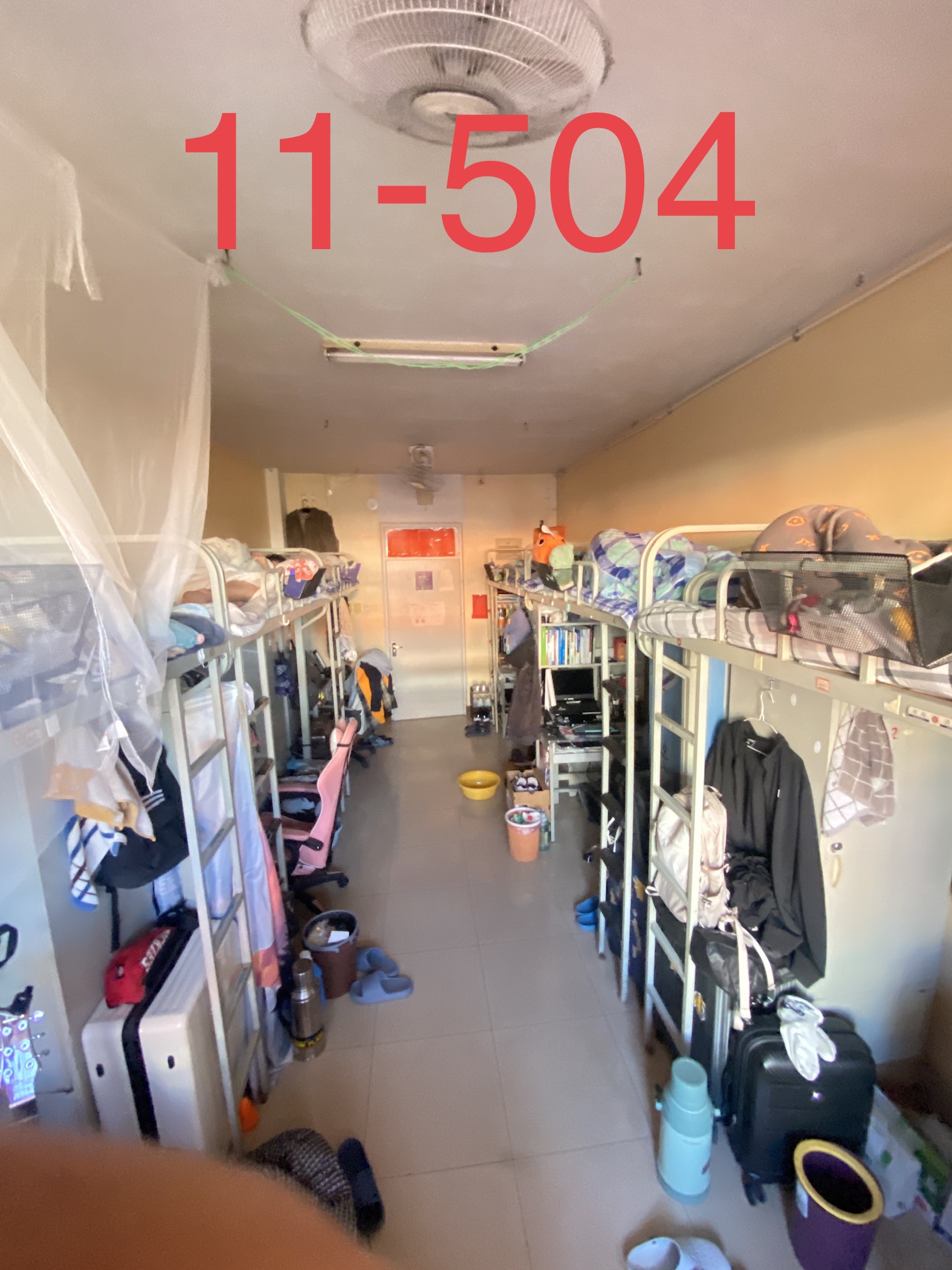 11-601（2022级男生）
地面不整洁
11-504（2022级男生）
地面不整洁
存在问题宿舍
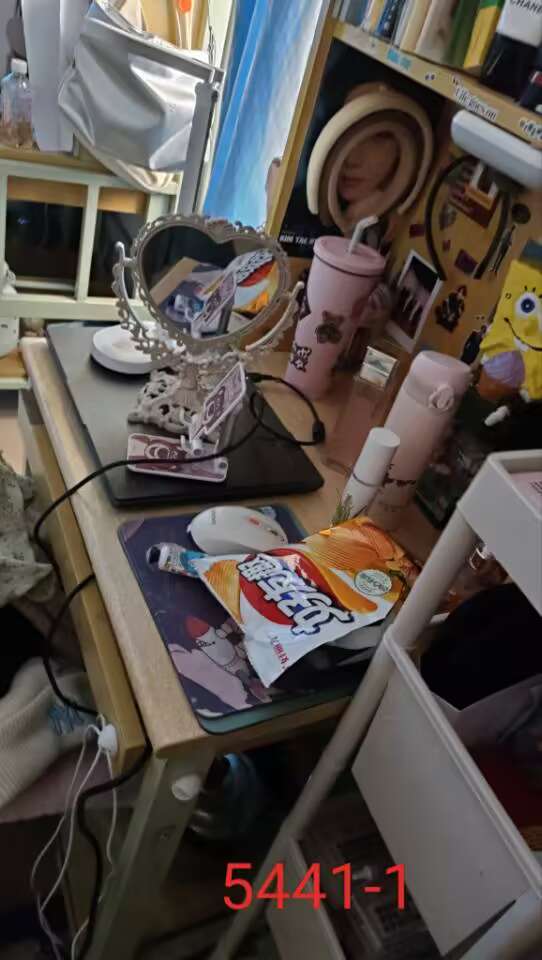 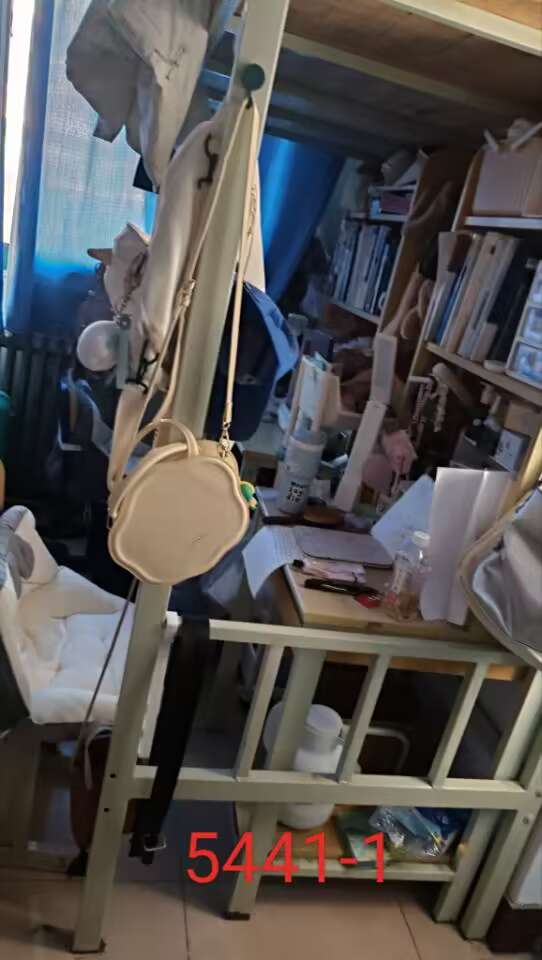 5-4441（2022级女生）
书桌较乱
存在问题宿舍
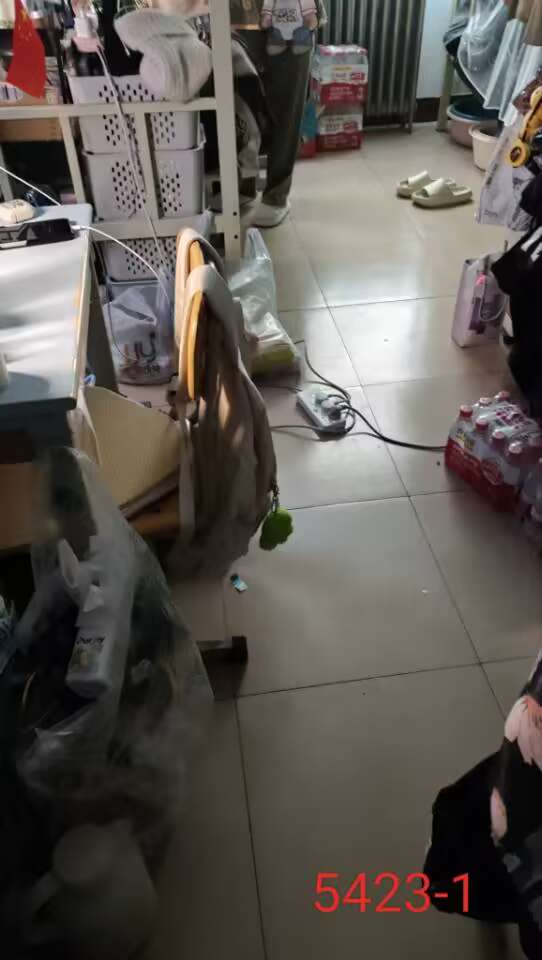 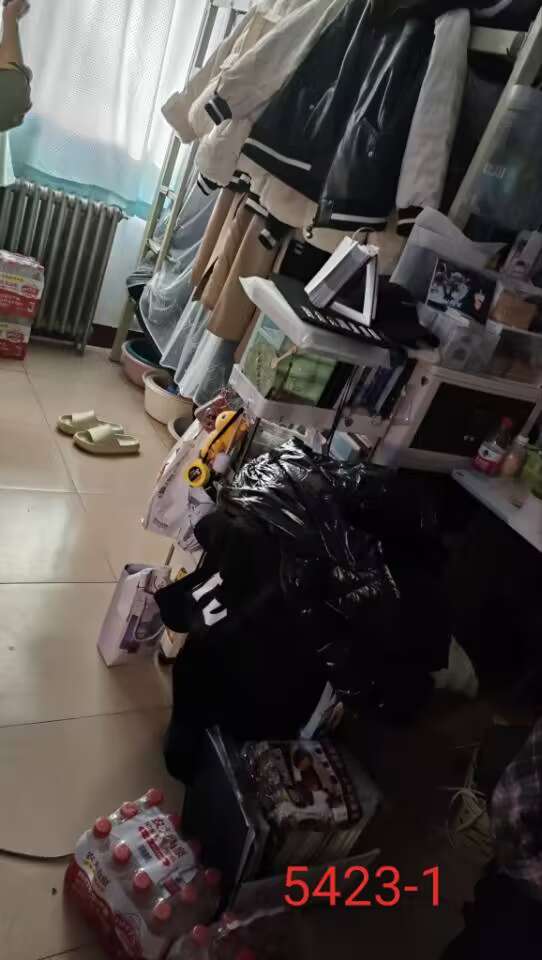 5-4231（2022级女生）
凳子堆放杂物，插排放在地上
存在问题宿舍
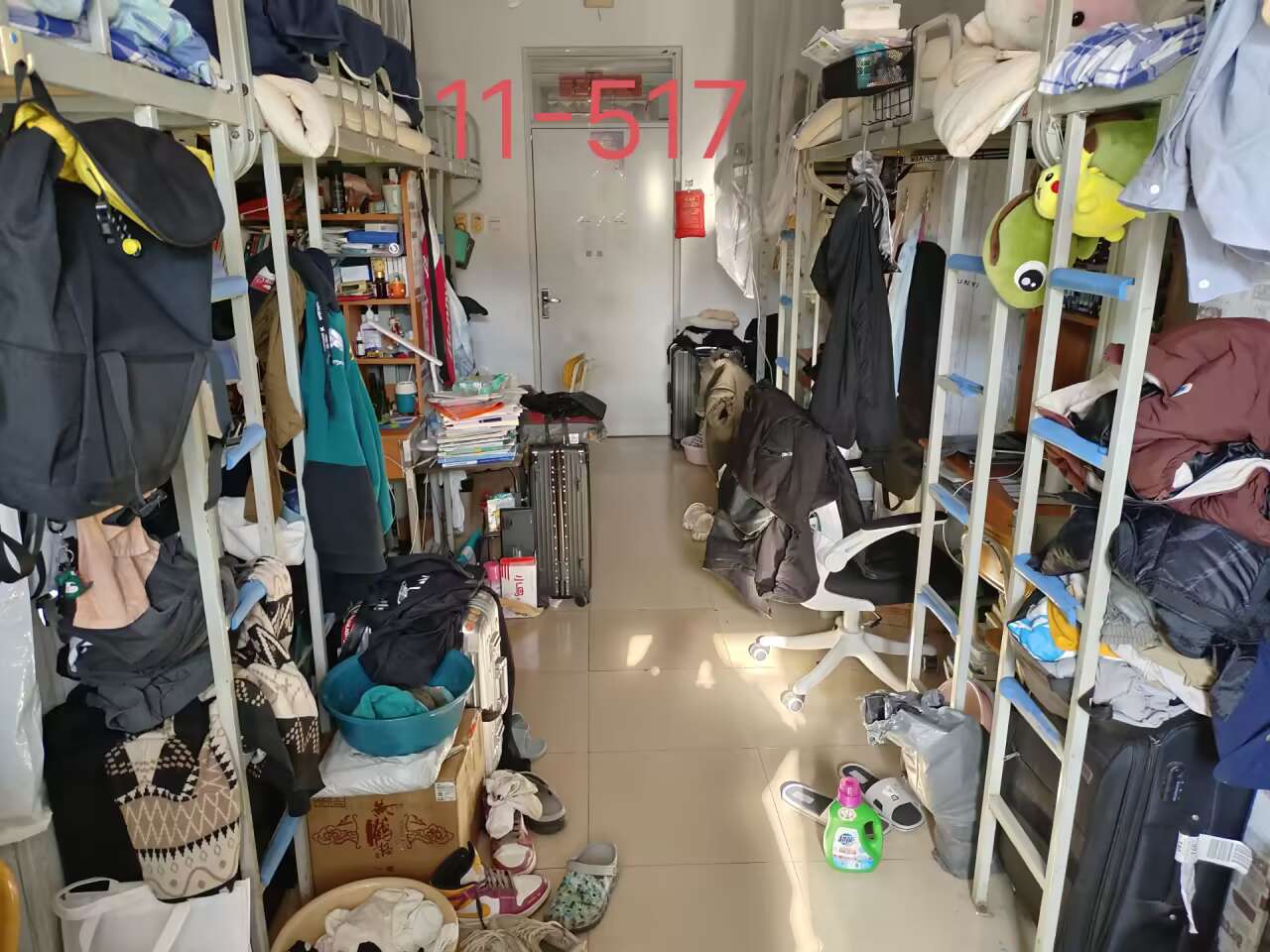 11-517（2022级男生）
书桌，地面堆放杂物
存在问题宿舍
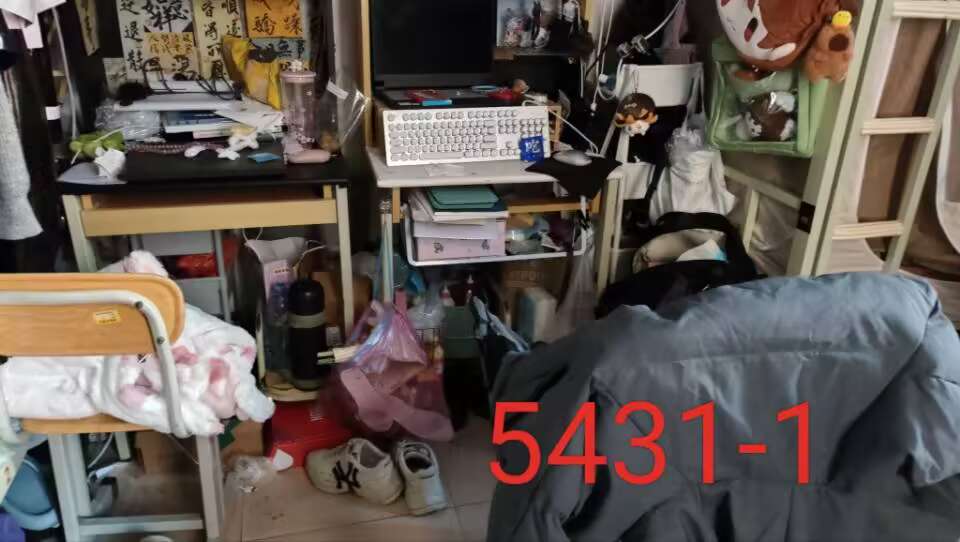 5-4311（2022级女生）
书桌，地面不整洁
存在问题宿舍
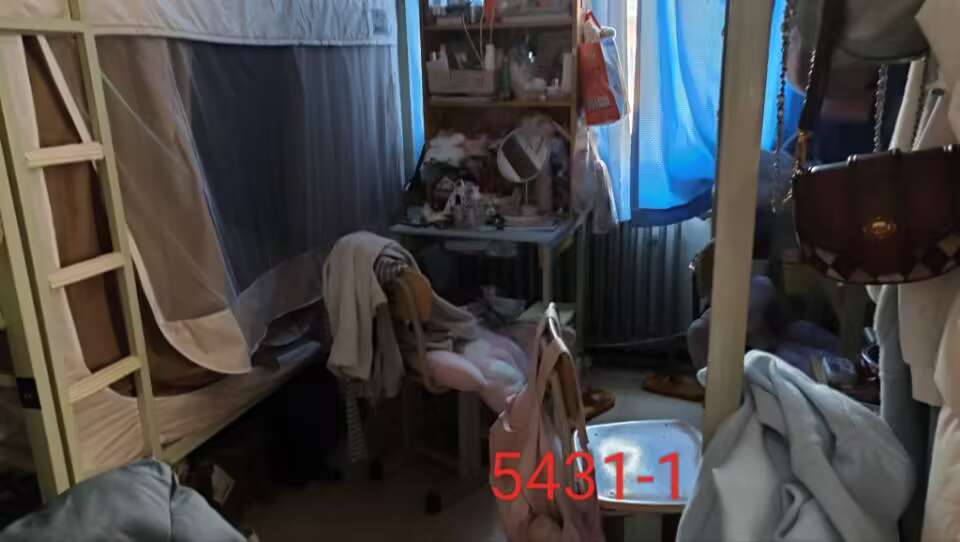 5-4311（2022级女生）
书桌，地面不整洁，凳子堆放杂物
存在问题宿舍
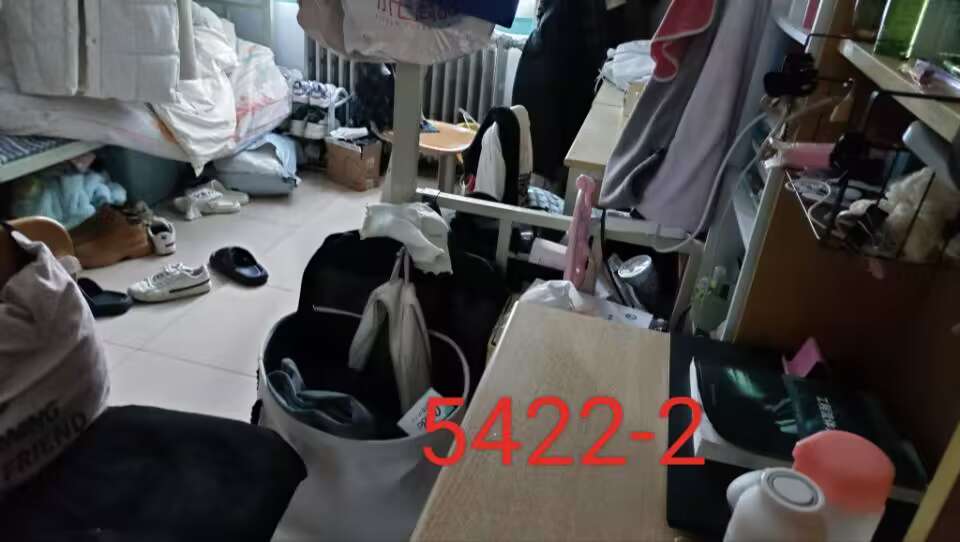 5-4222（2022级女生）
地面不整洁，堆放杂物
存在问题宿舍
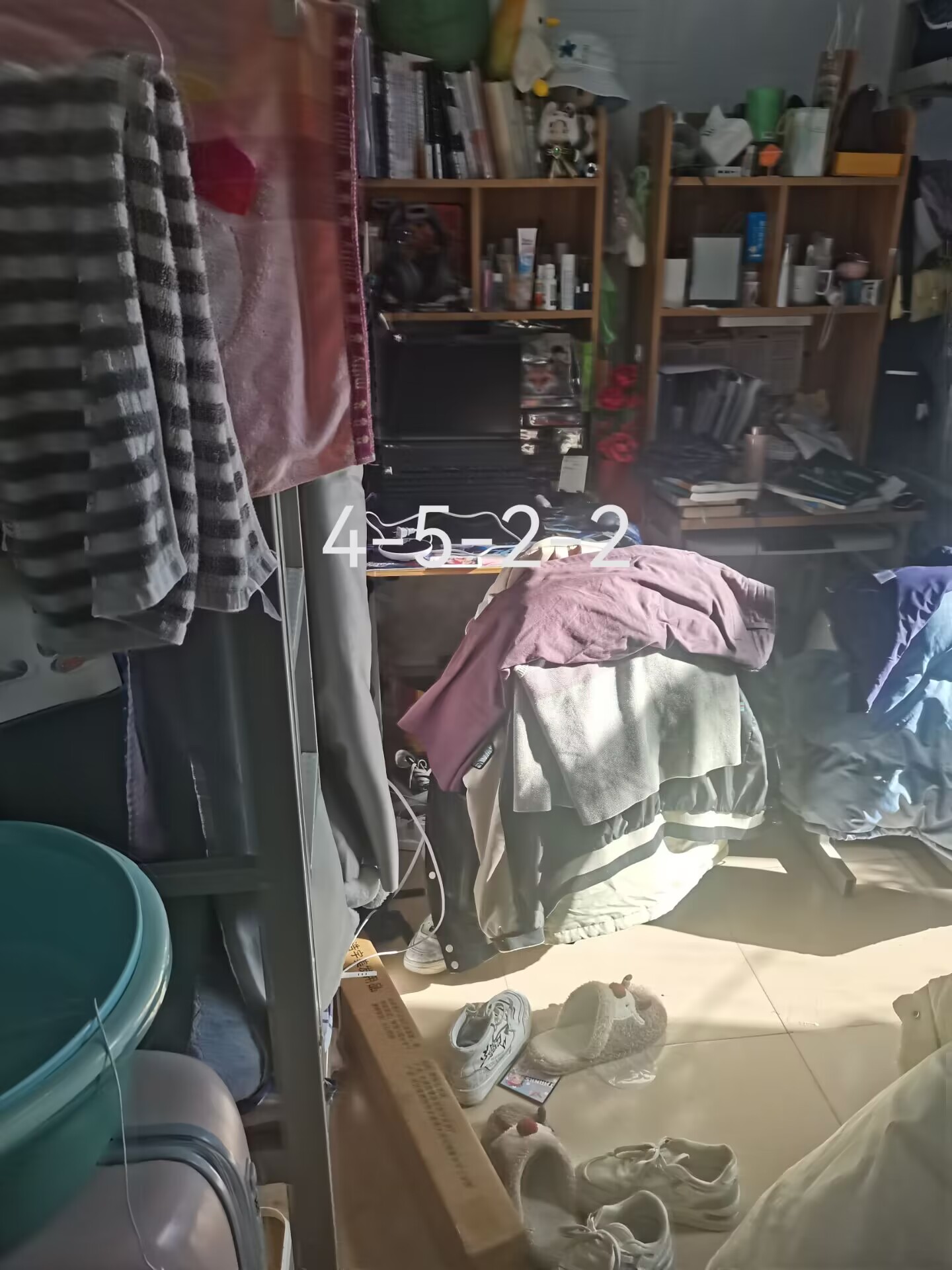 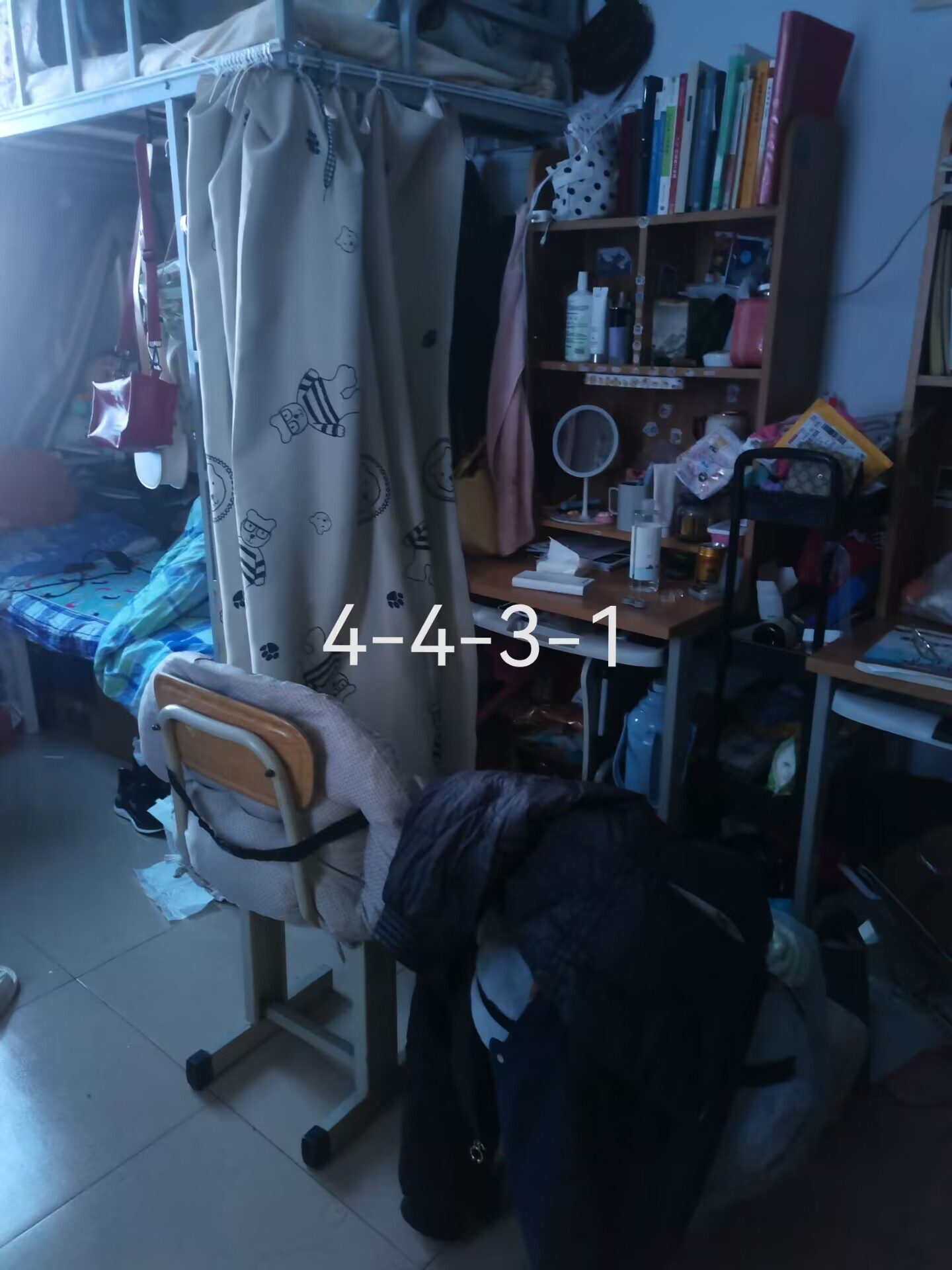 9-4522（2021级女生）
书桌，凳子，地面堆放杂物
9-4431（2021级女生）
书桌较乱
存在问题宿舍
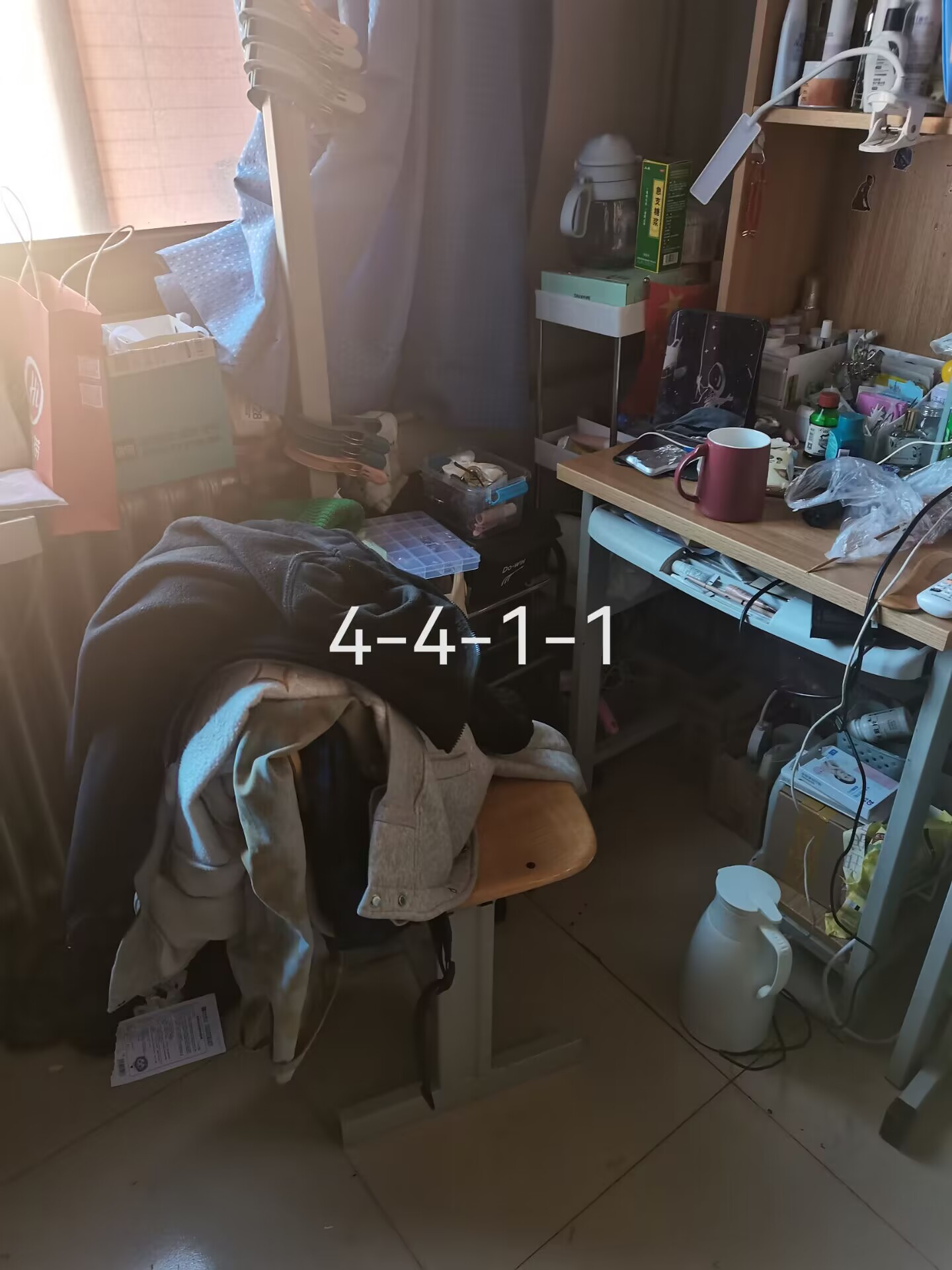 9-4411（2021级女生）
凳子堆放杂物，书桌较乱
存在问题宿舍
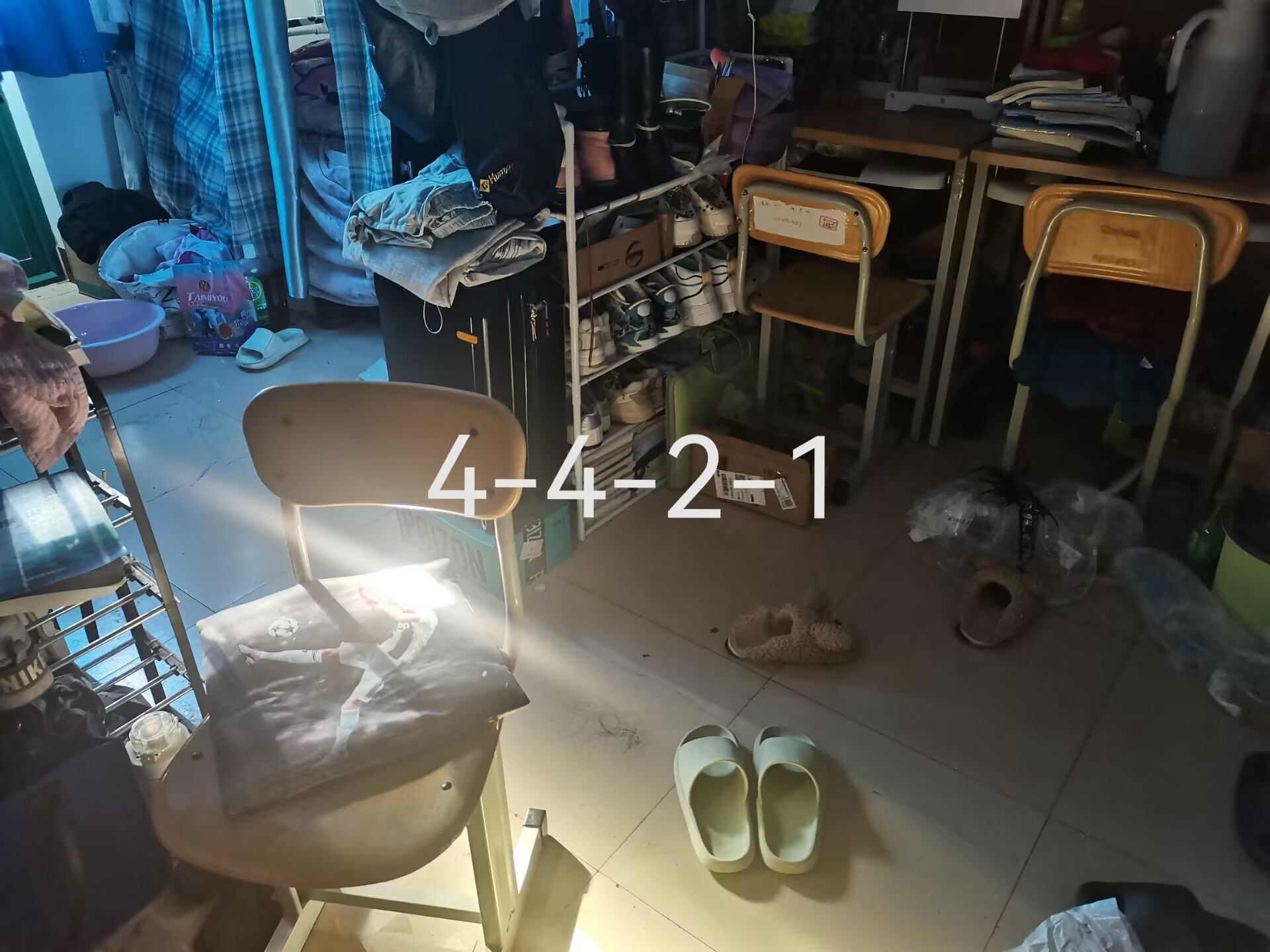 9-4421（2021级女生）
地面不整洁，床铺不整齐
存在问题宿舍
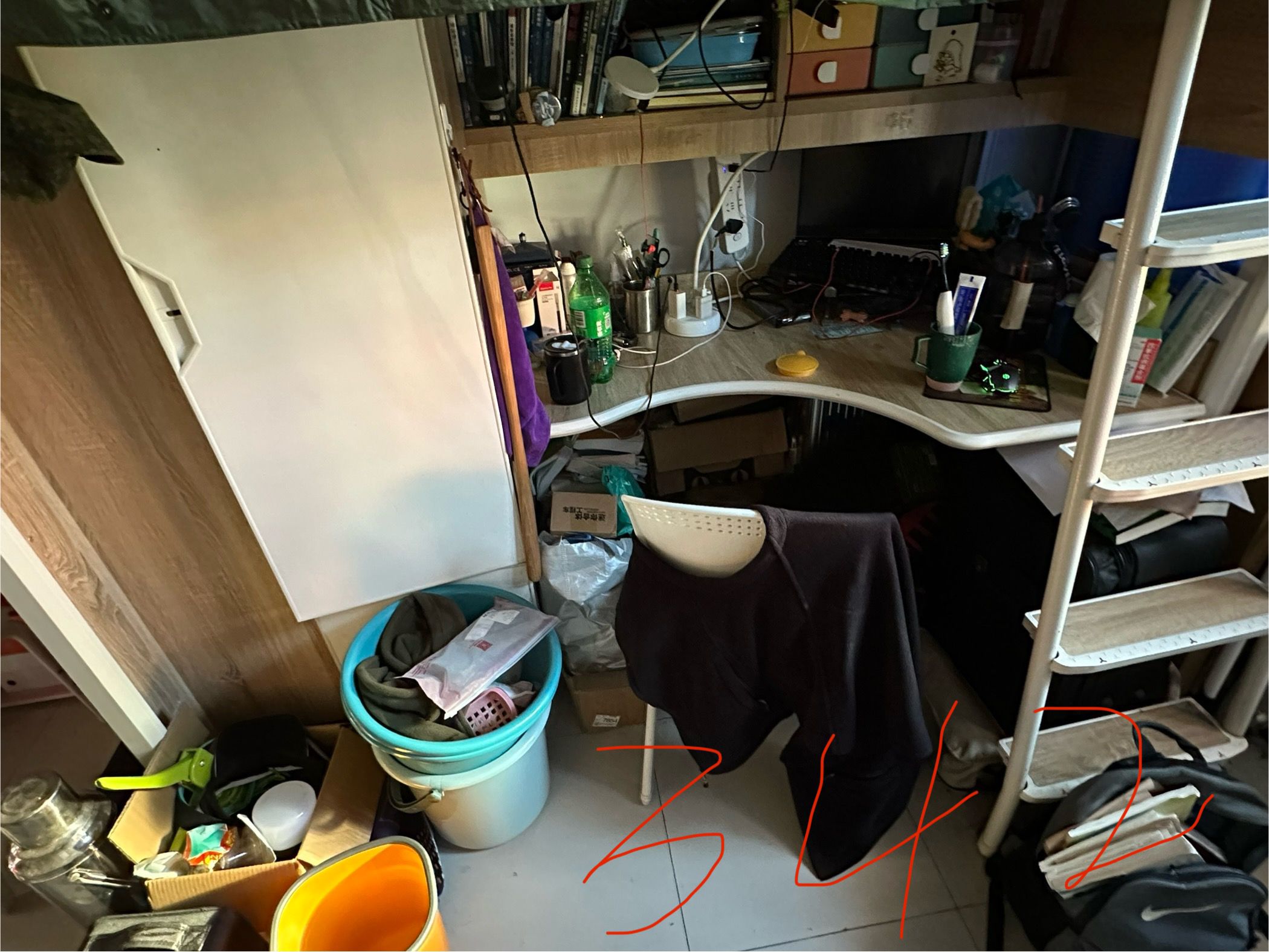 12-342（2021级男生）
地面堆放杂物
存在问题宿舍
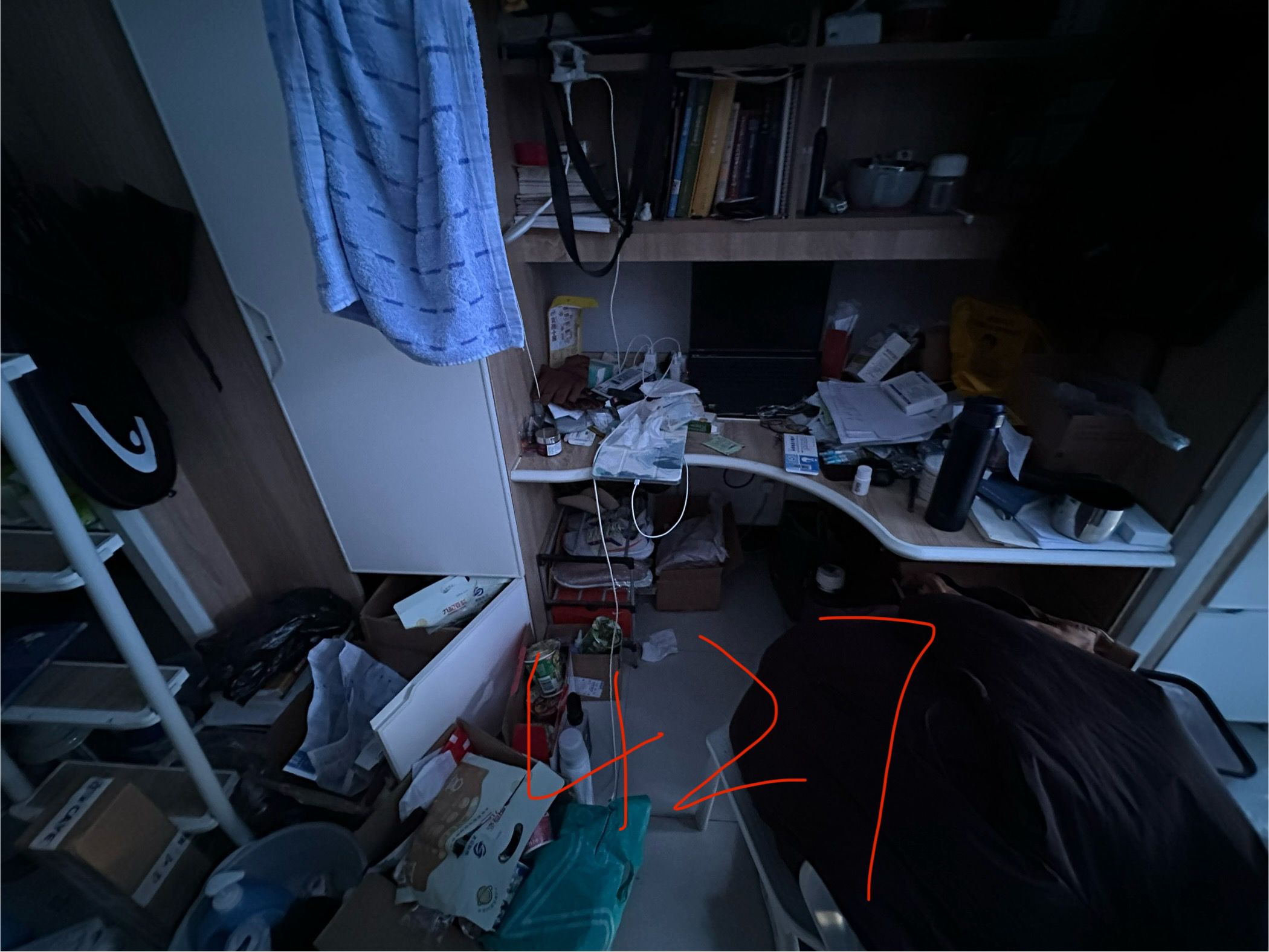 11-657（2022级男生）
地面堆放杂物
书桌杂乱
存在问题宿舍
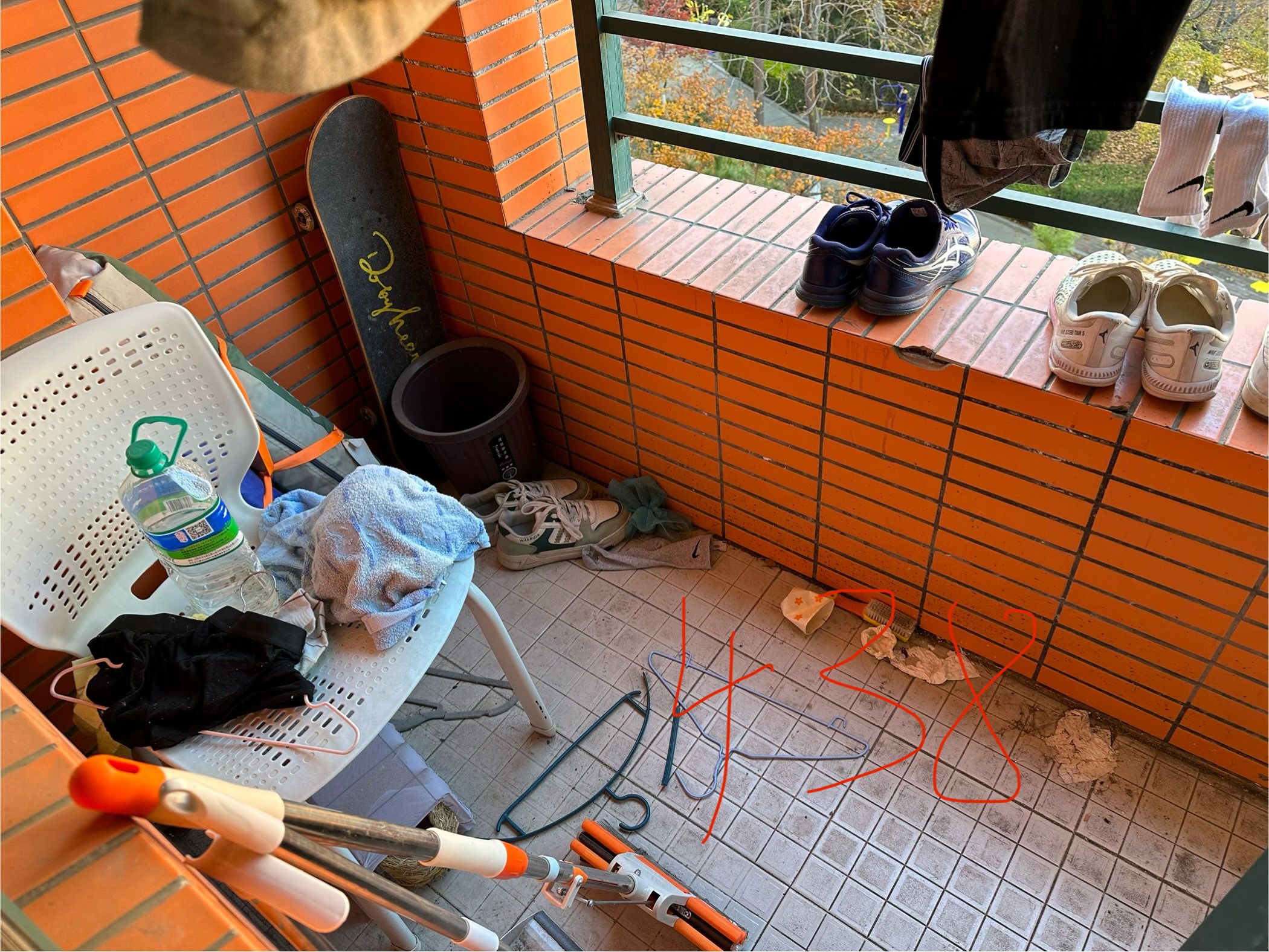 12-438（2021级男生）
阳台杂乱
存在问题宿舍
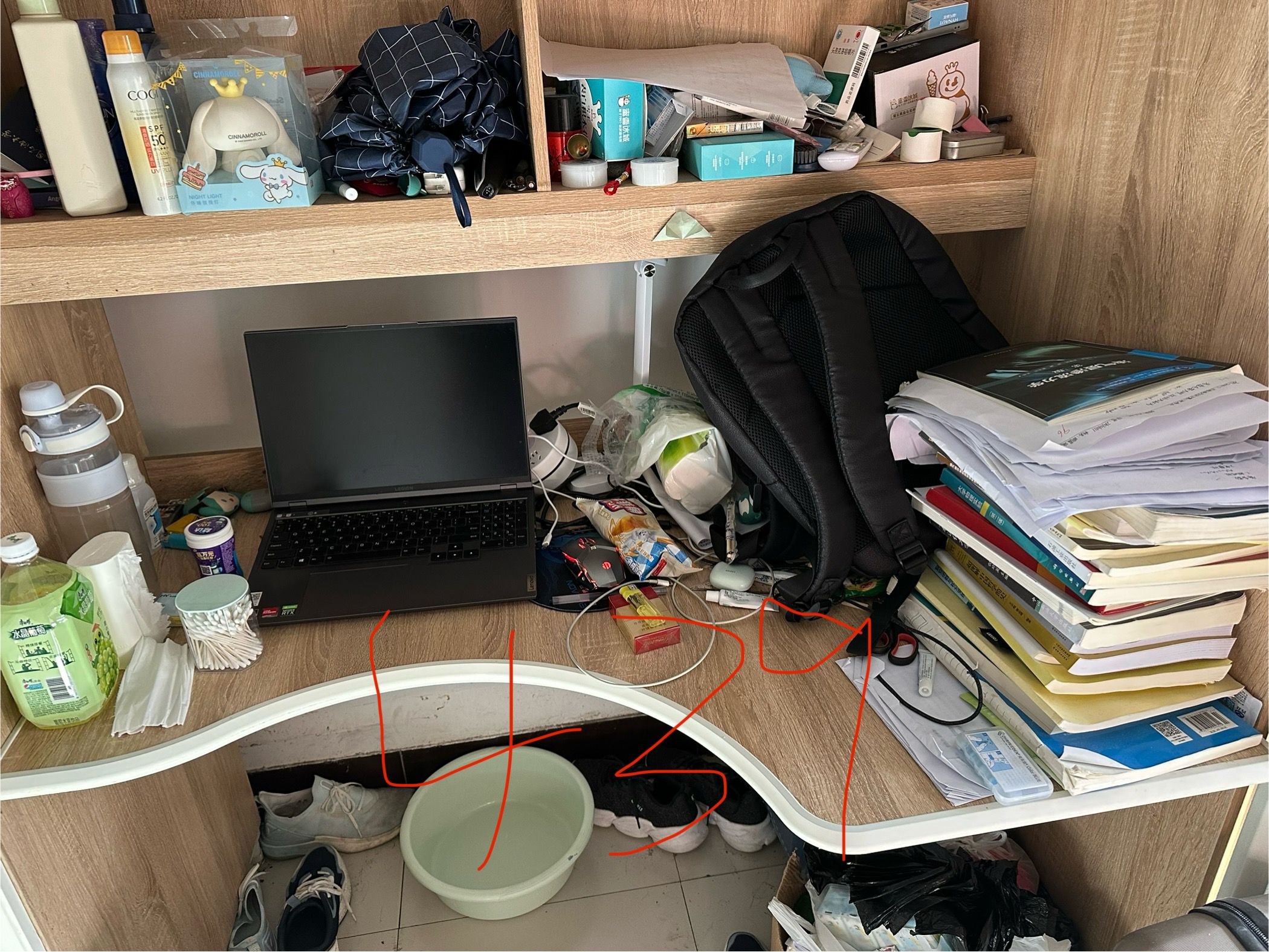 12-439（2021级男生）
书桌杂乱
存在问题宿舍
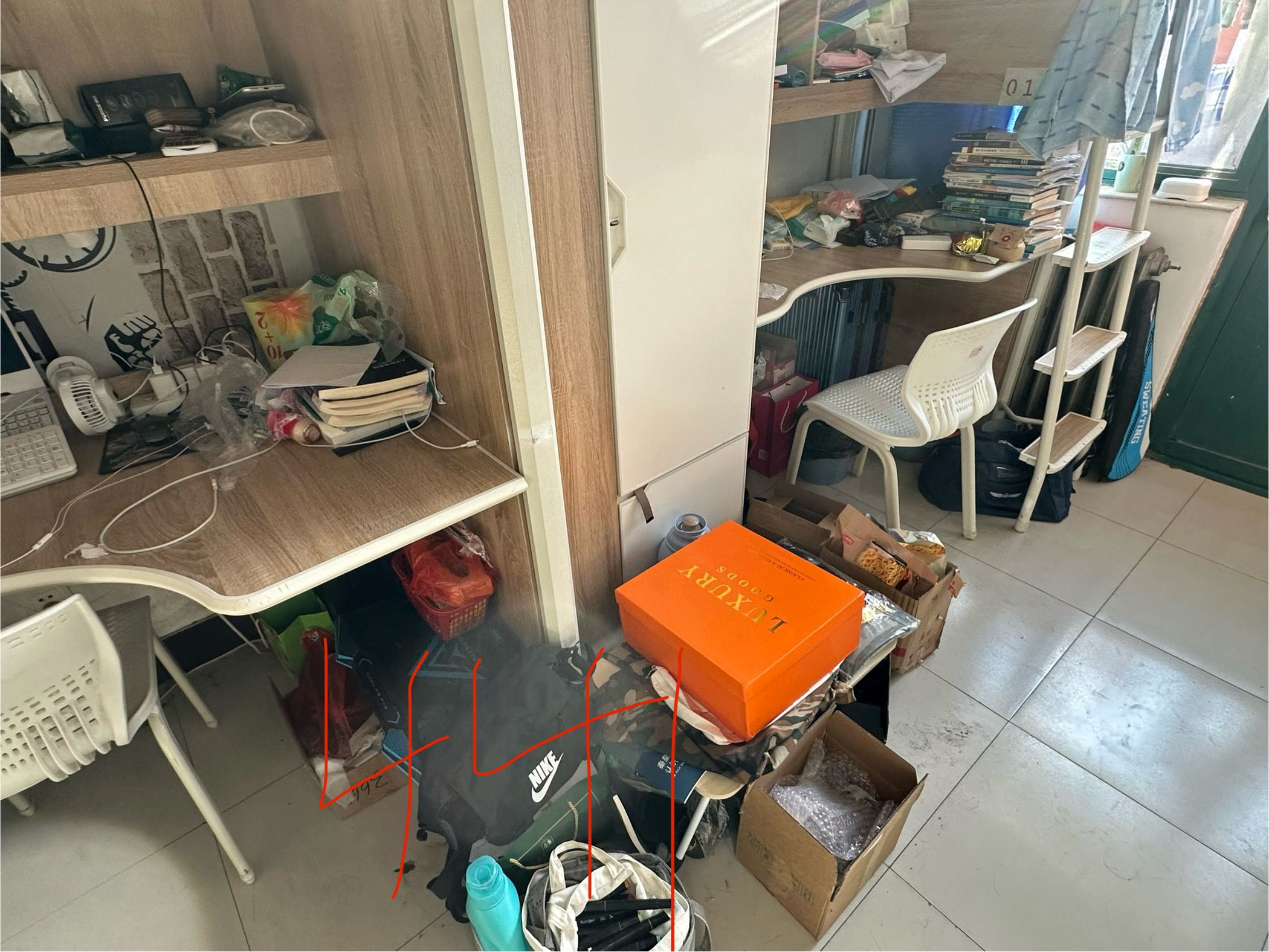 12-441（2021级男生）
地面堆放杂物
存在问题宿舍
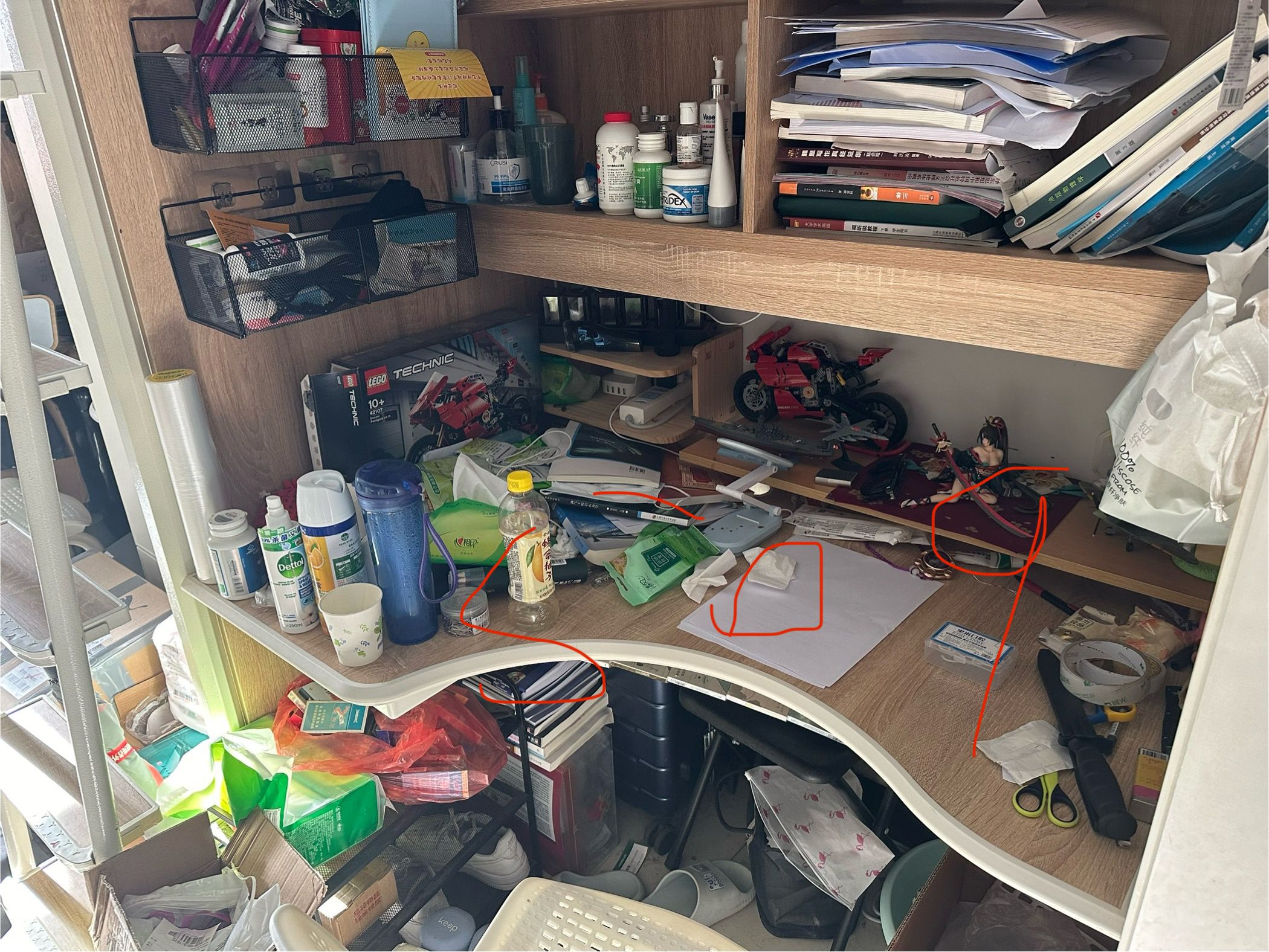 12-509（2021级男生）
书桌杂乱，地面堆放杂物
存在问题宿舍
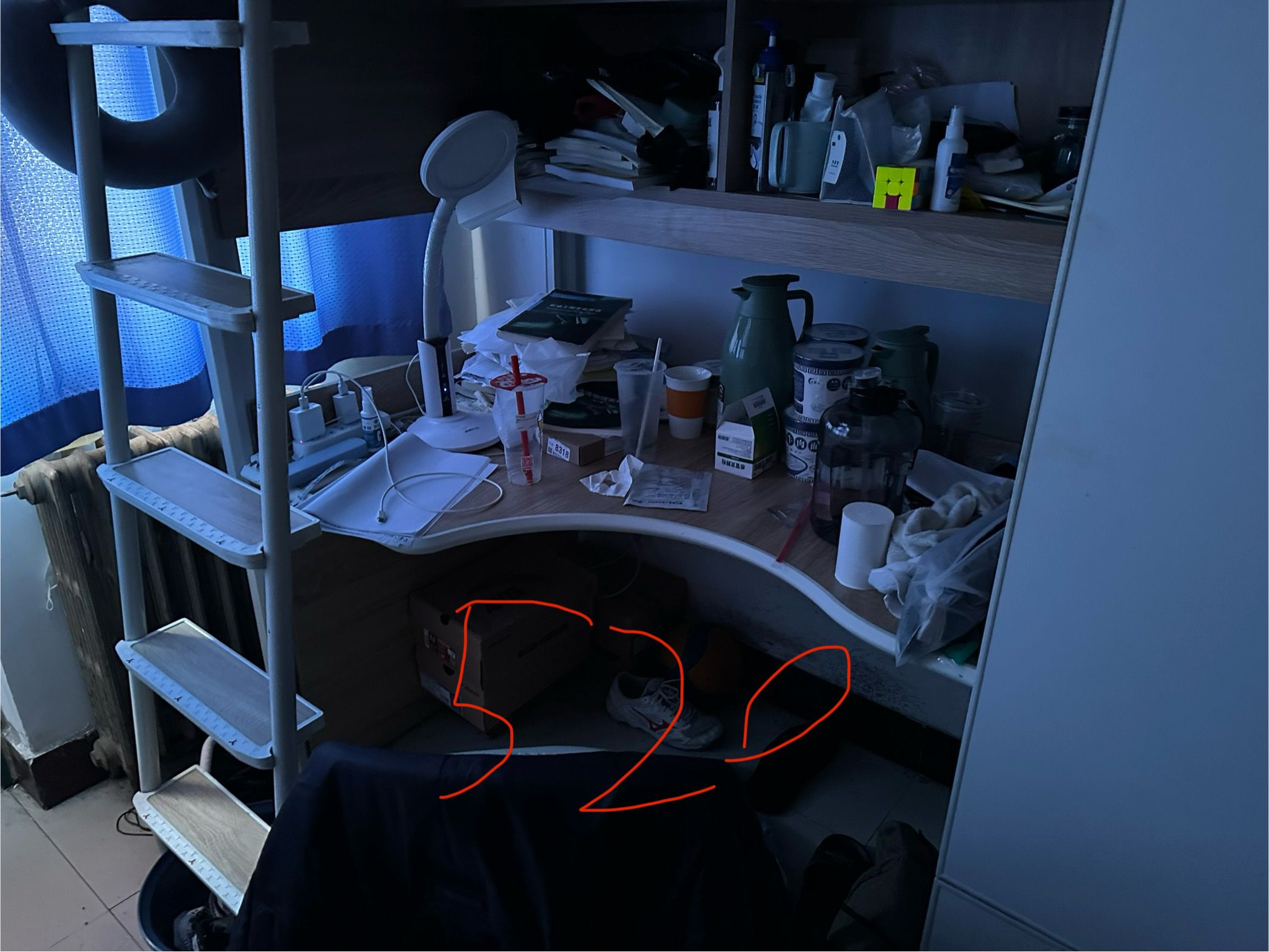 12-520（2021级男生）
书桌杂乱
存在问题宿舍
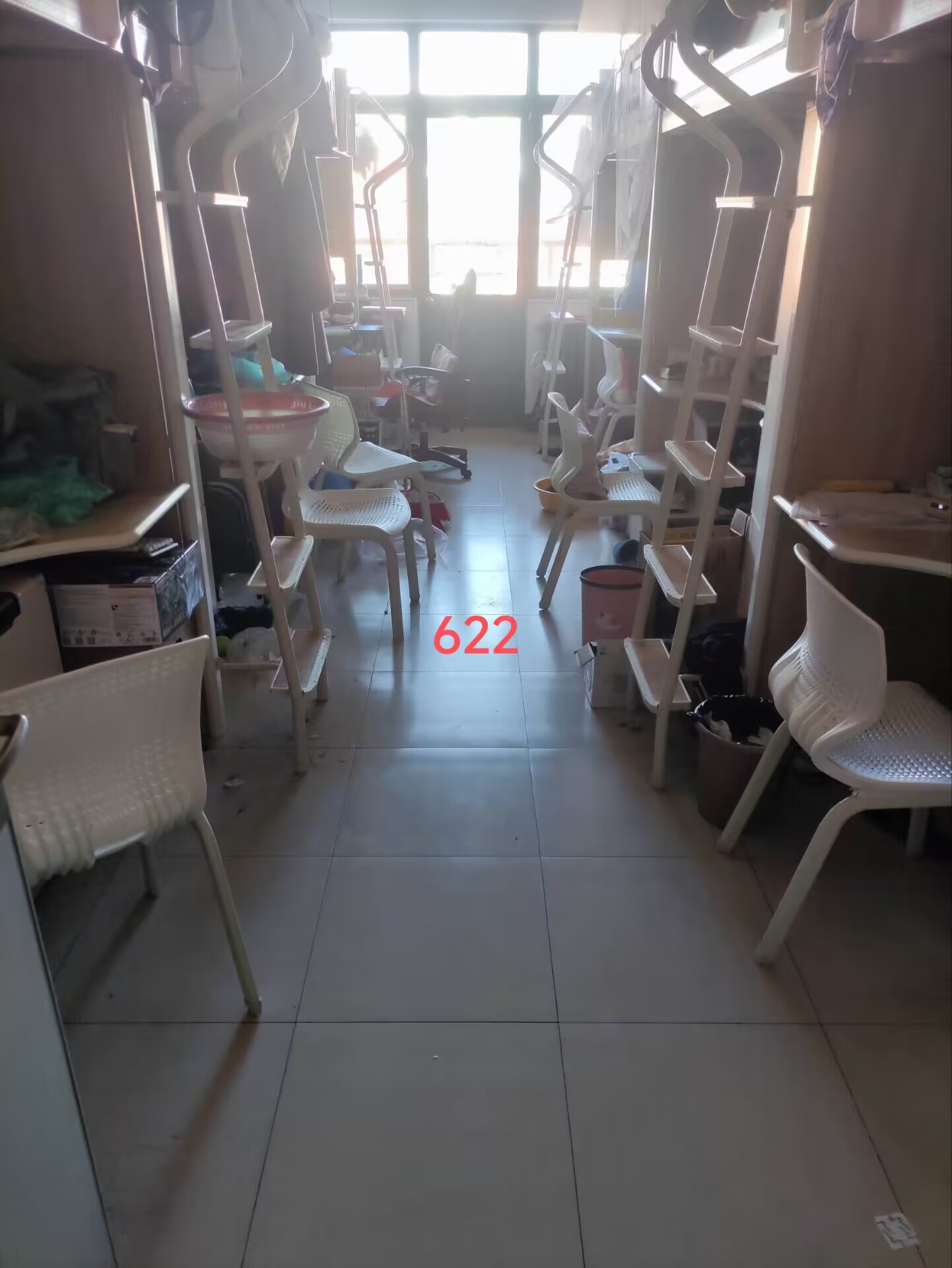 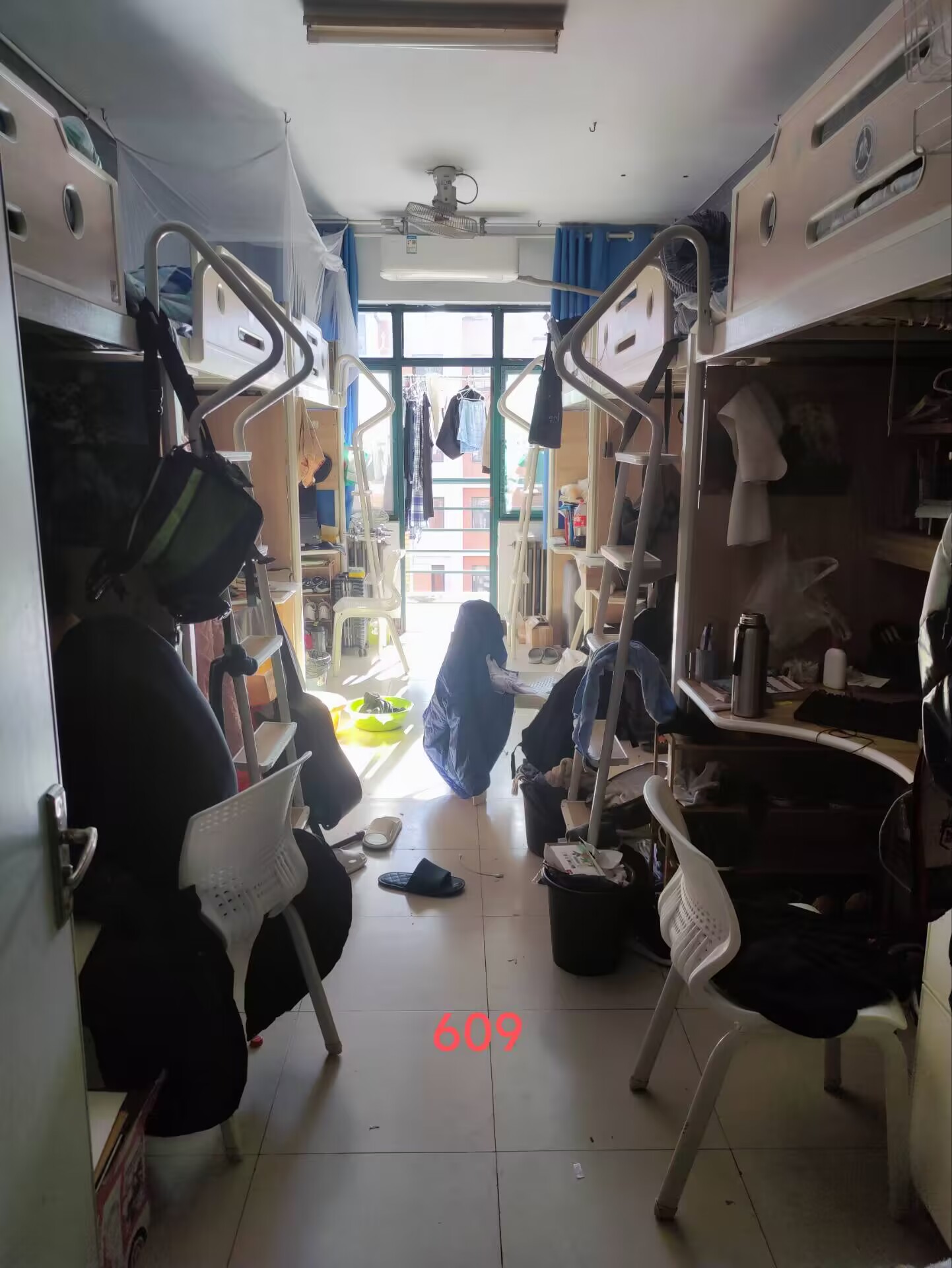 12-622（2021级男生）
凳子未归位
12-609（2021级男生）
凳子未归位，书桌较乱
存在问题宿舍
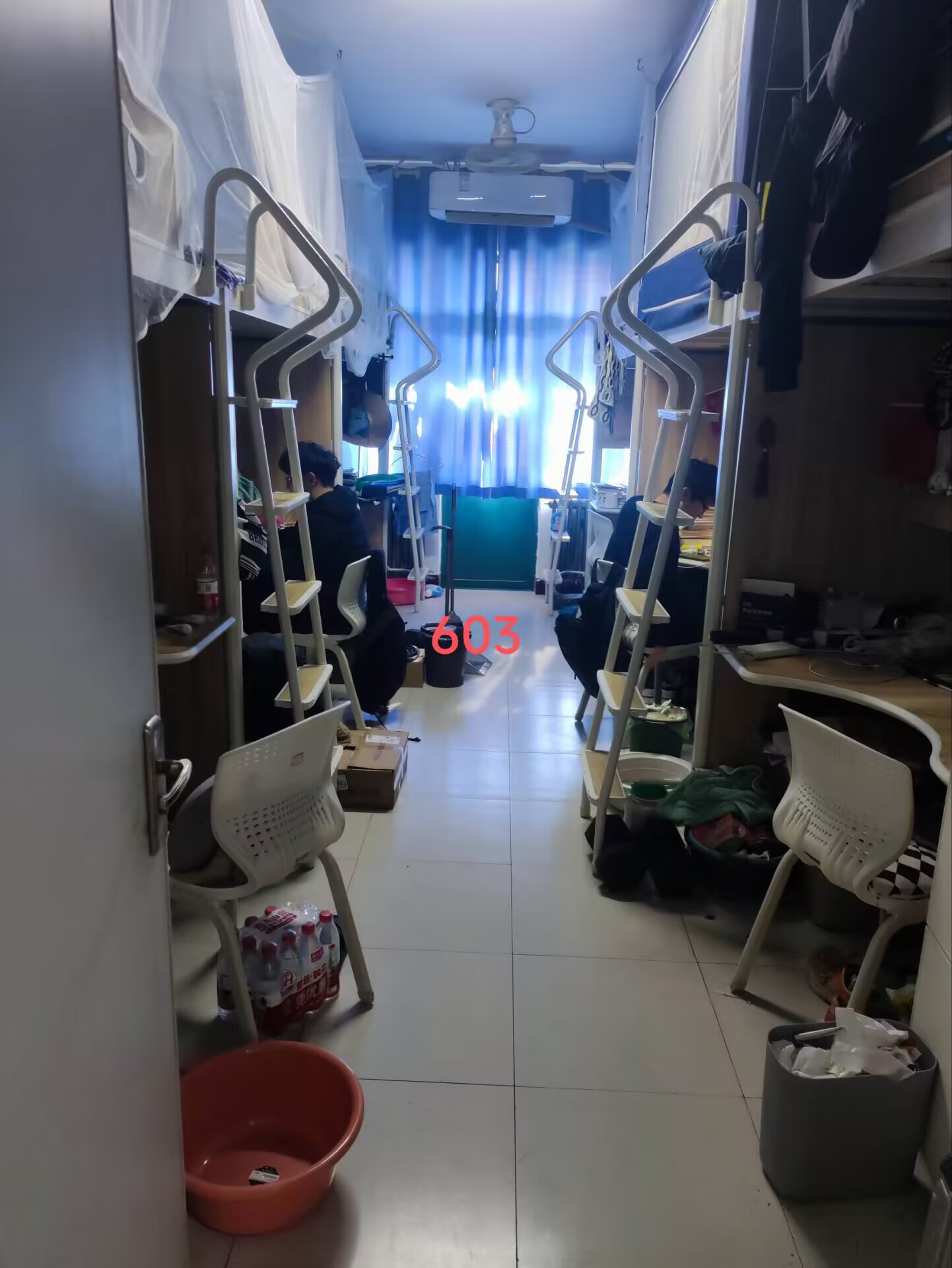 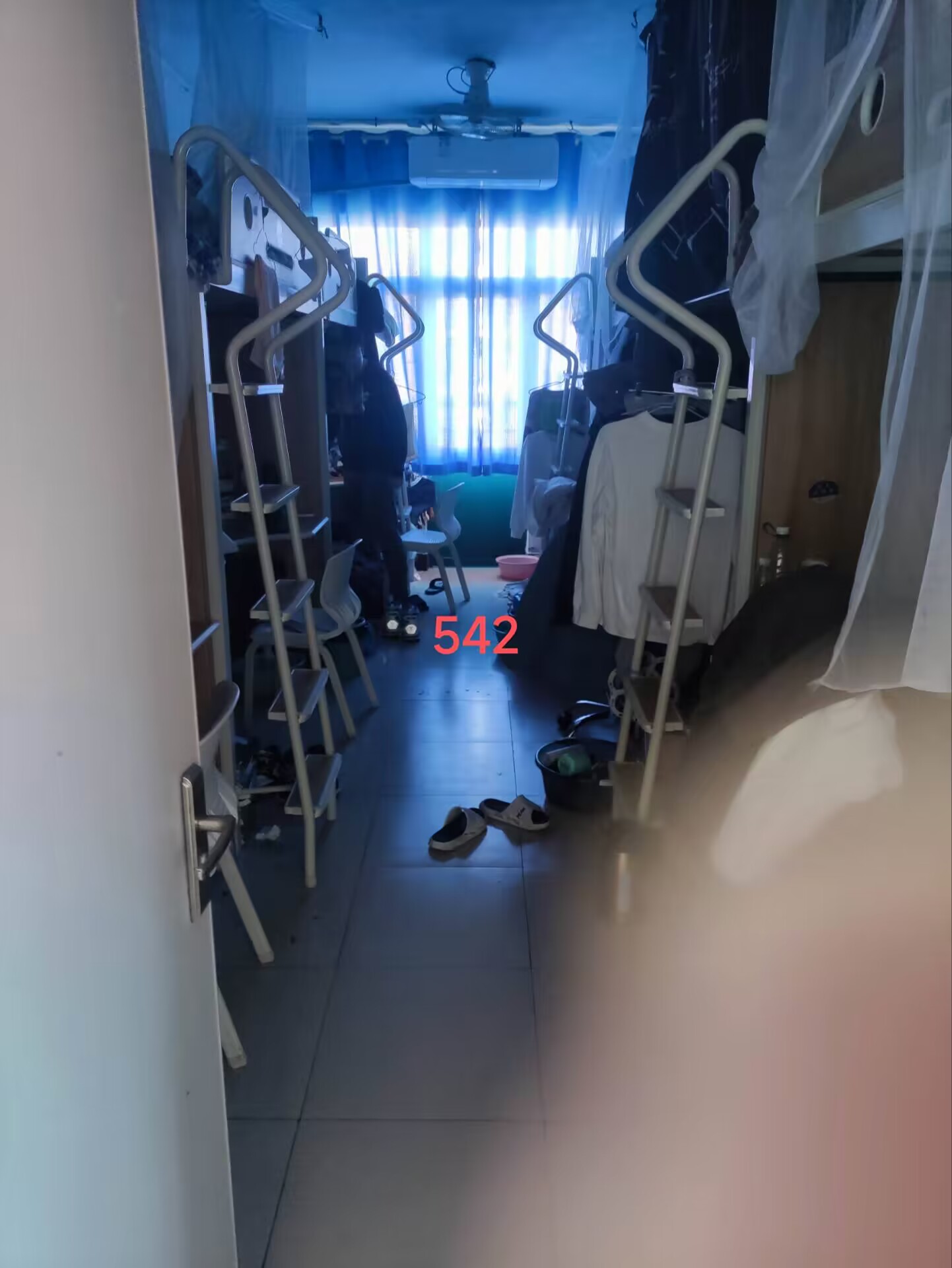 12-603（2021级男生）
凳子未归位，地面不整洁
12-542（2021级男生）
凳子未归位，地面不整洁，注意开门通风
存在问题宿舍
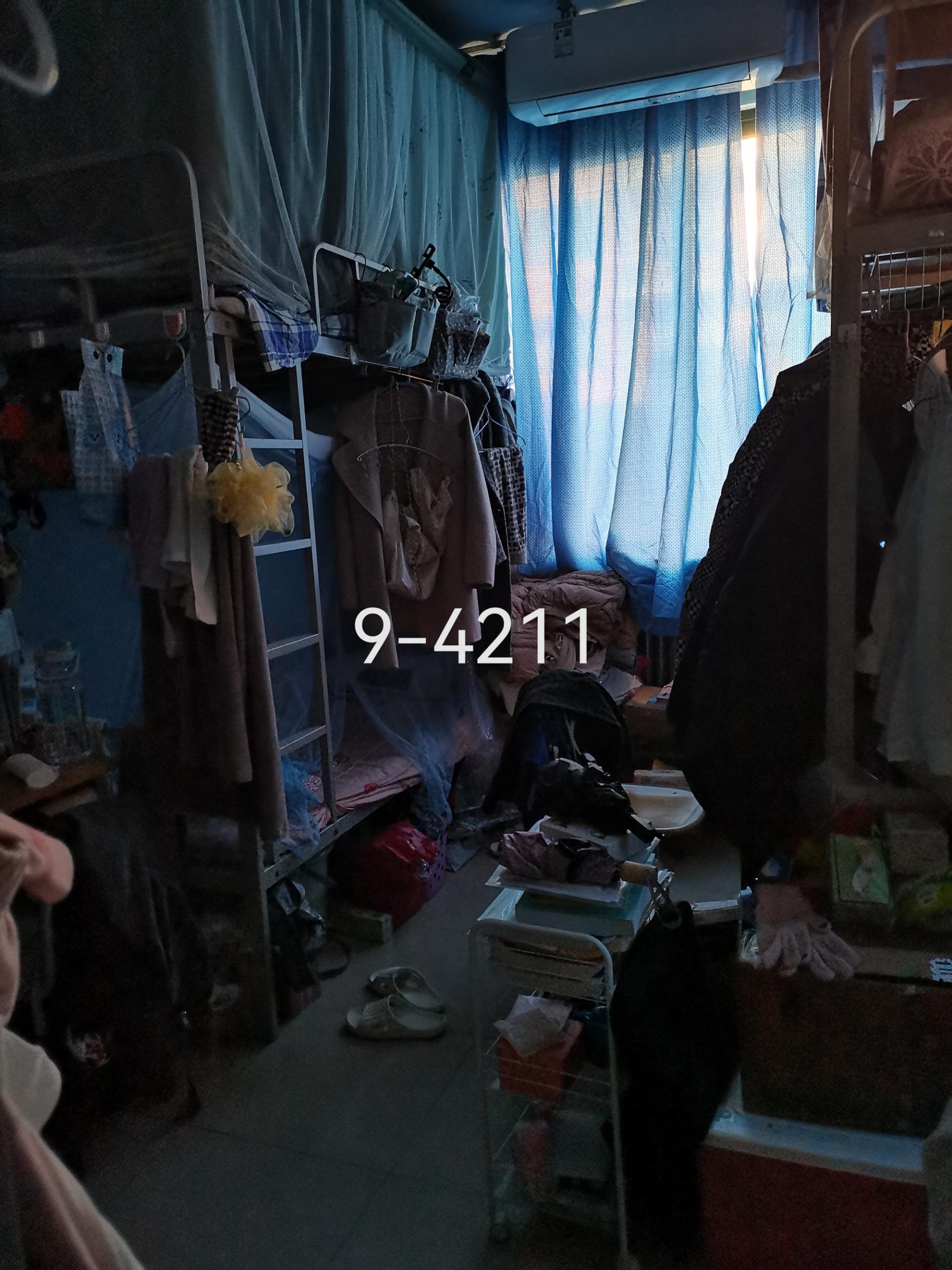 9-4211（2020级女生）
物品摆放不整齐
存在问题宿舍
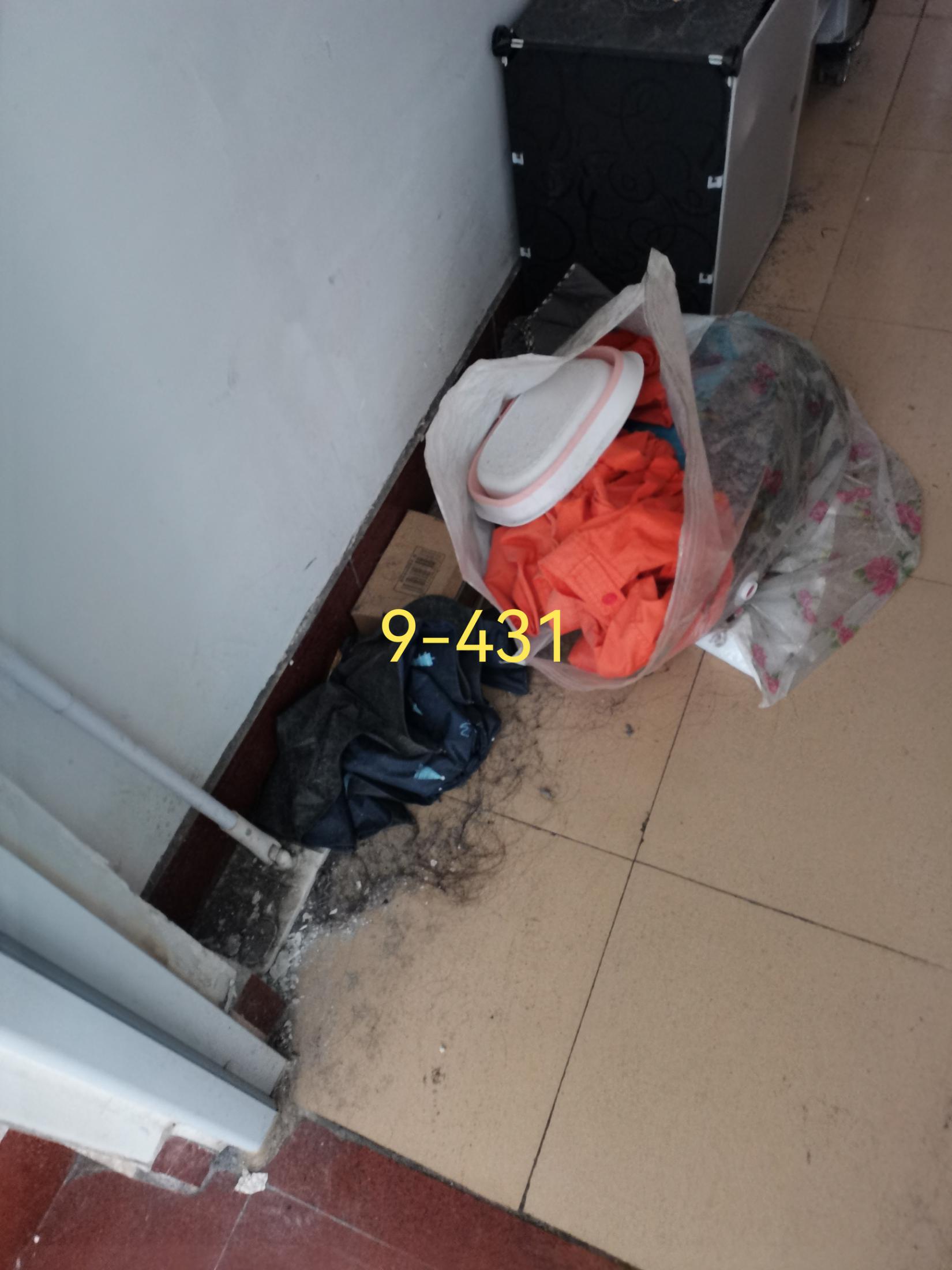 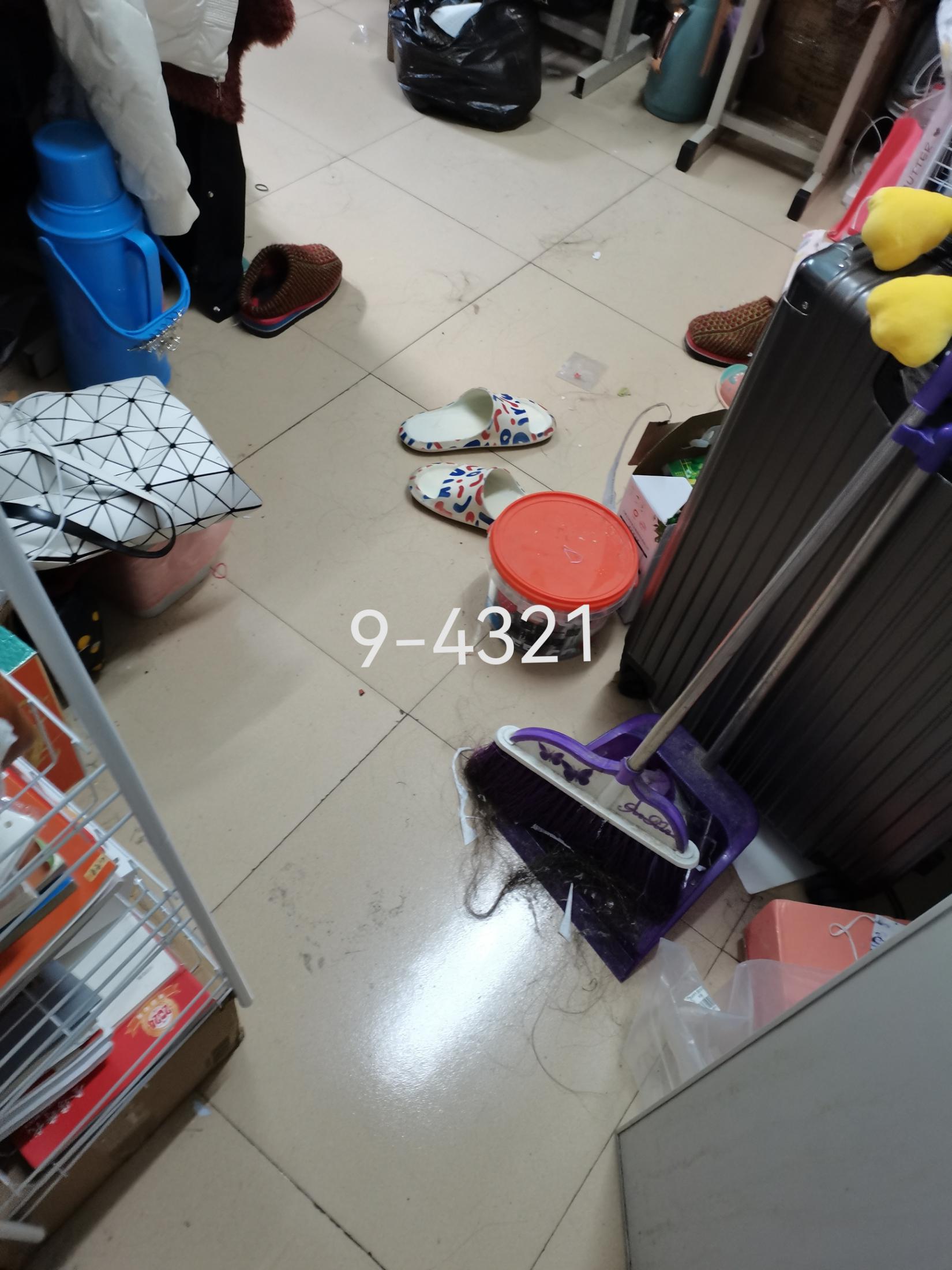 9-431（2020级女生）
门口堆放杂物，地面不整洁
9-4321（2020级女生）
地面不整洁
存在问题宿舍
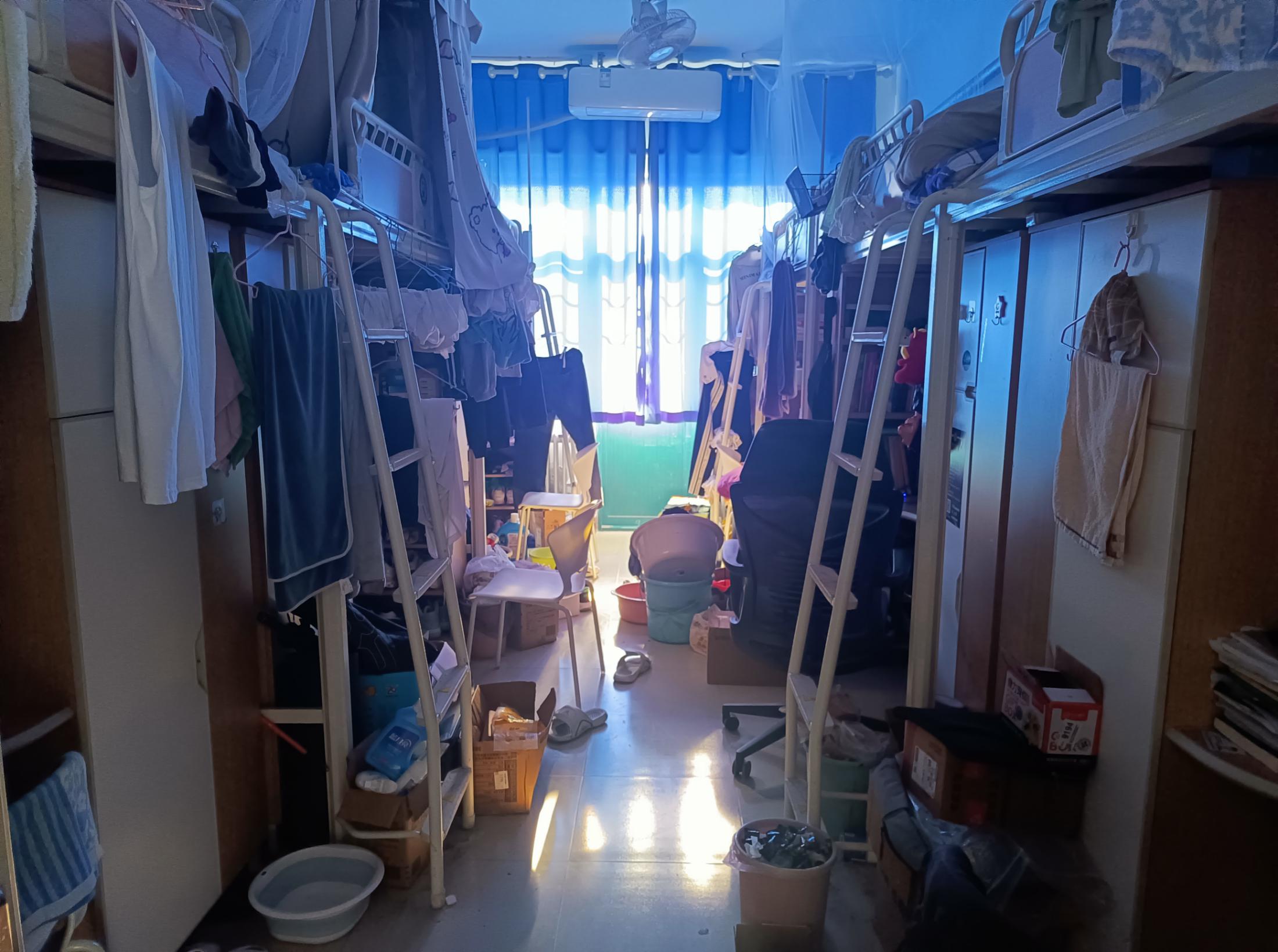 17-701（2020级男生）
地面堆放杂物
存在问题宿舍
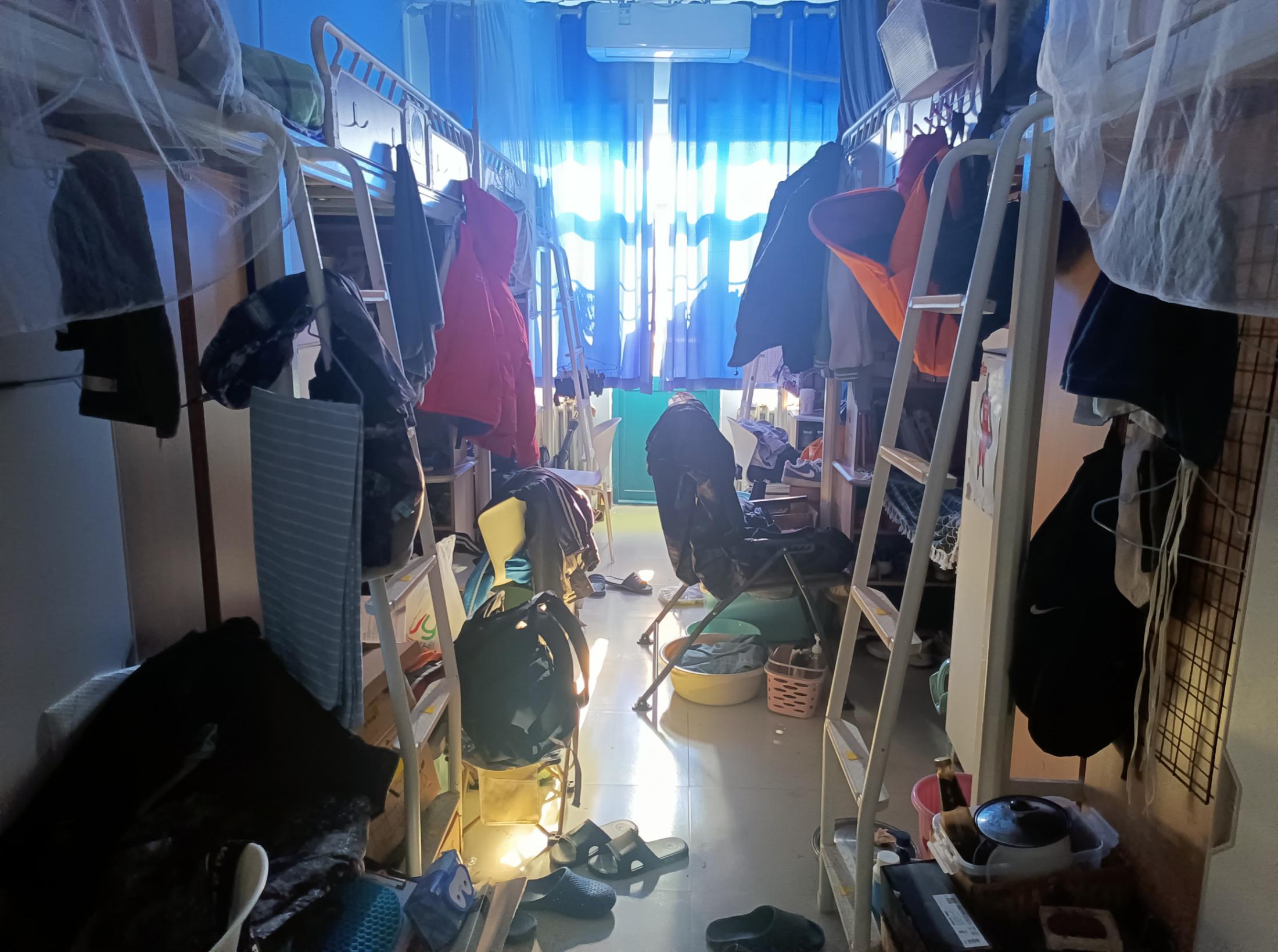 17-703（2020级男生）
地面杂乱，床边挂满杂物
存在问题宿舍
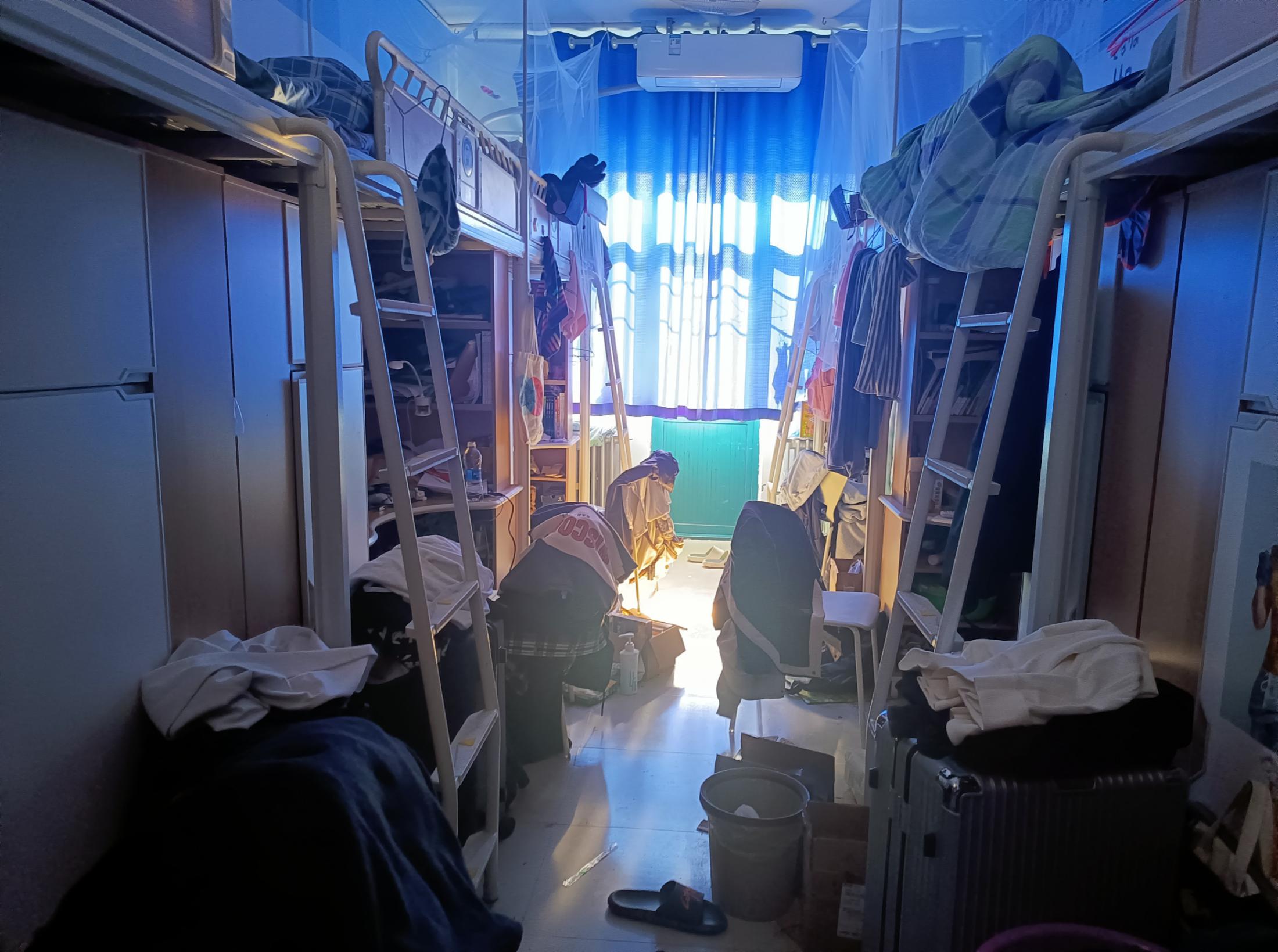 17-713（2020级男生）
凳子堆放杂物，地面不整洁
存在问题宿舍
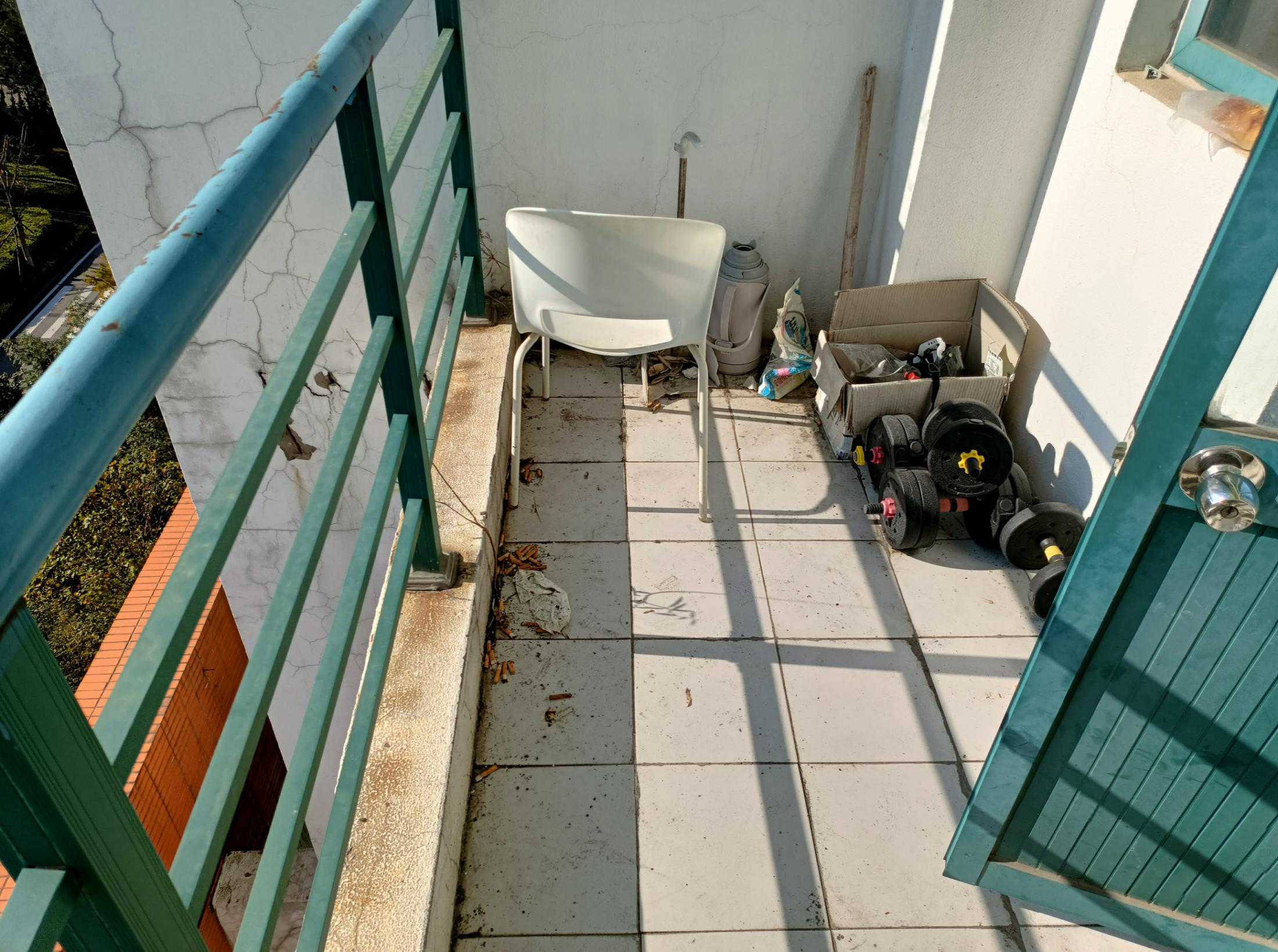 17-713（2020级男生）
阳台扔烟头
存在问题宿舍
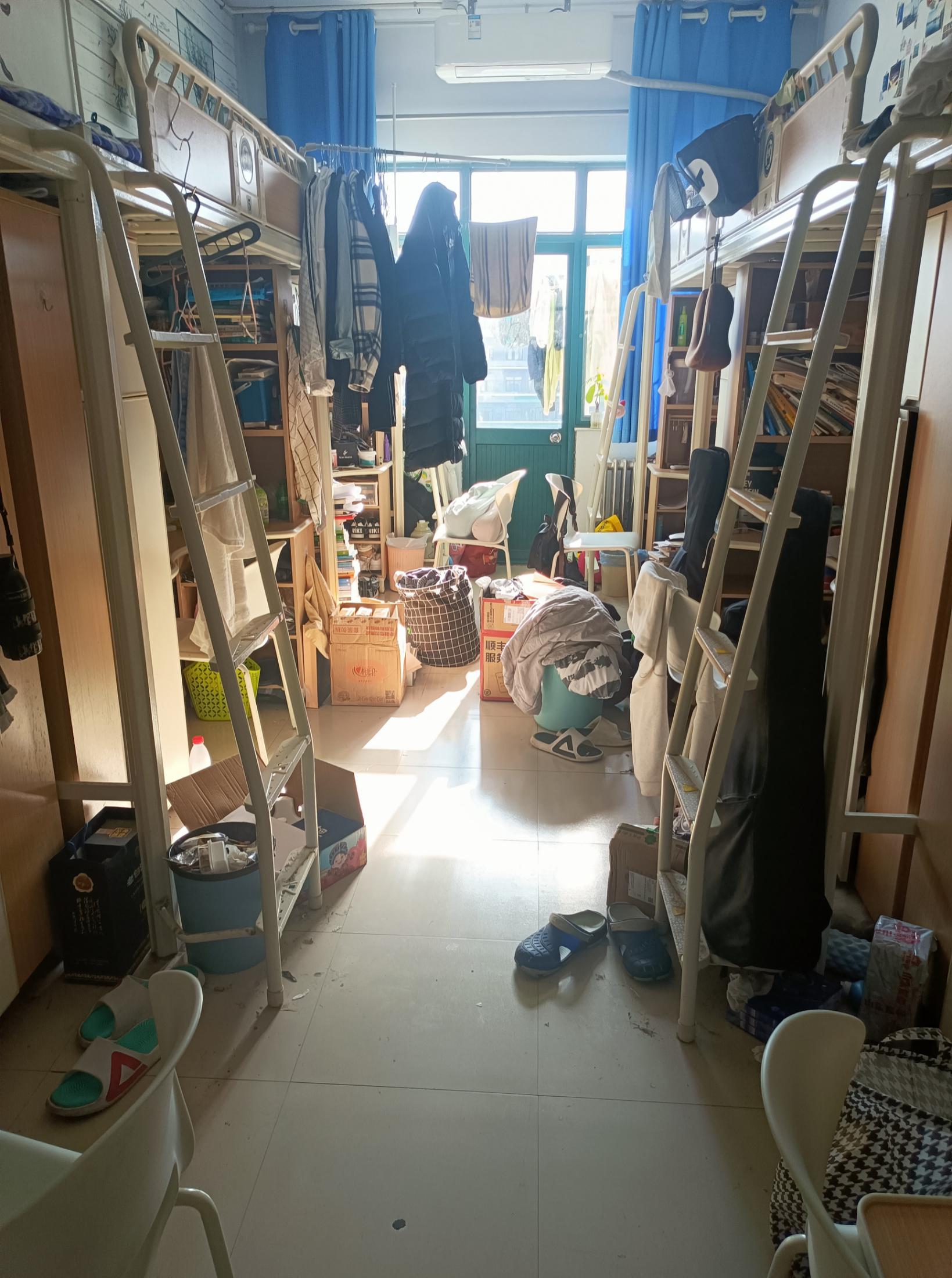 17-729（2020级男生）
地面不整洁
存在问题宿舍
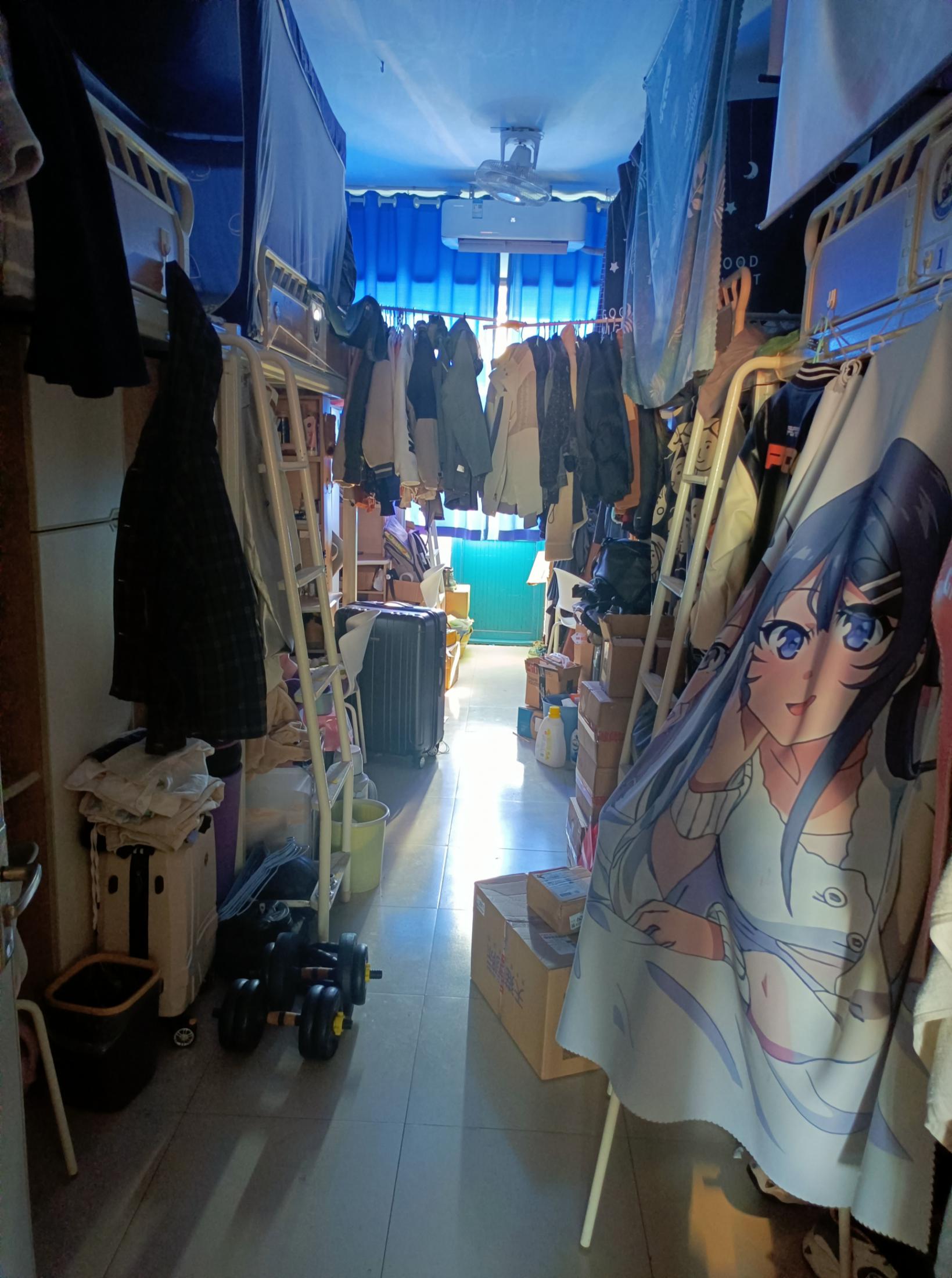 17-735（2020级男生）
地面堆放杂物
存在问题宿舍
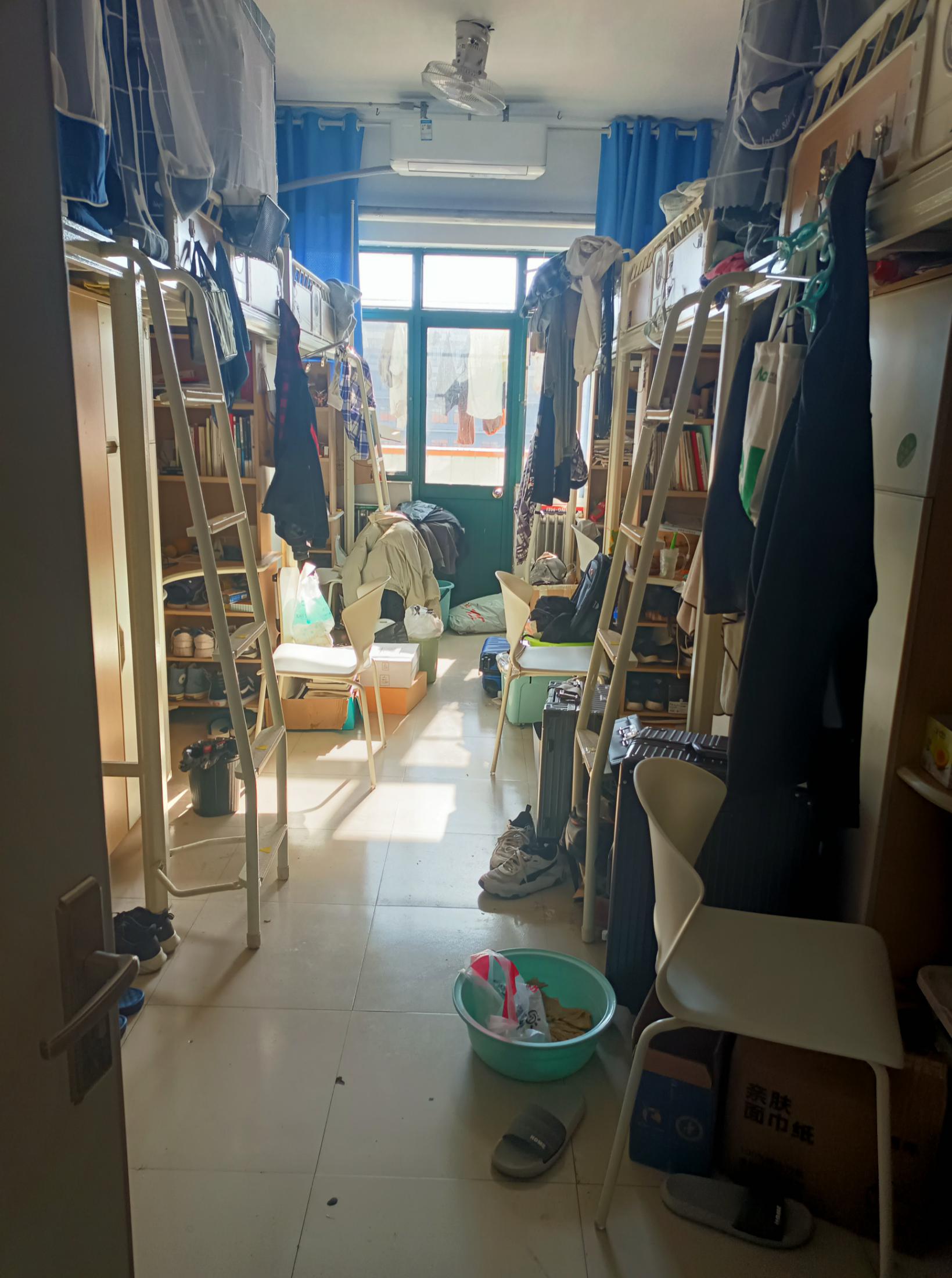 17-737（2020级男生）
地面不整洁